2nd and 3rd 
Melody
I Can sing and sign solfege.
I Can sing rhythm – ta,ti’s, half notes.
I Can pat the beat and sing the song.
so
mi
Home
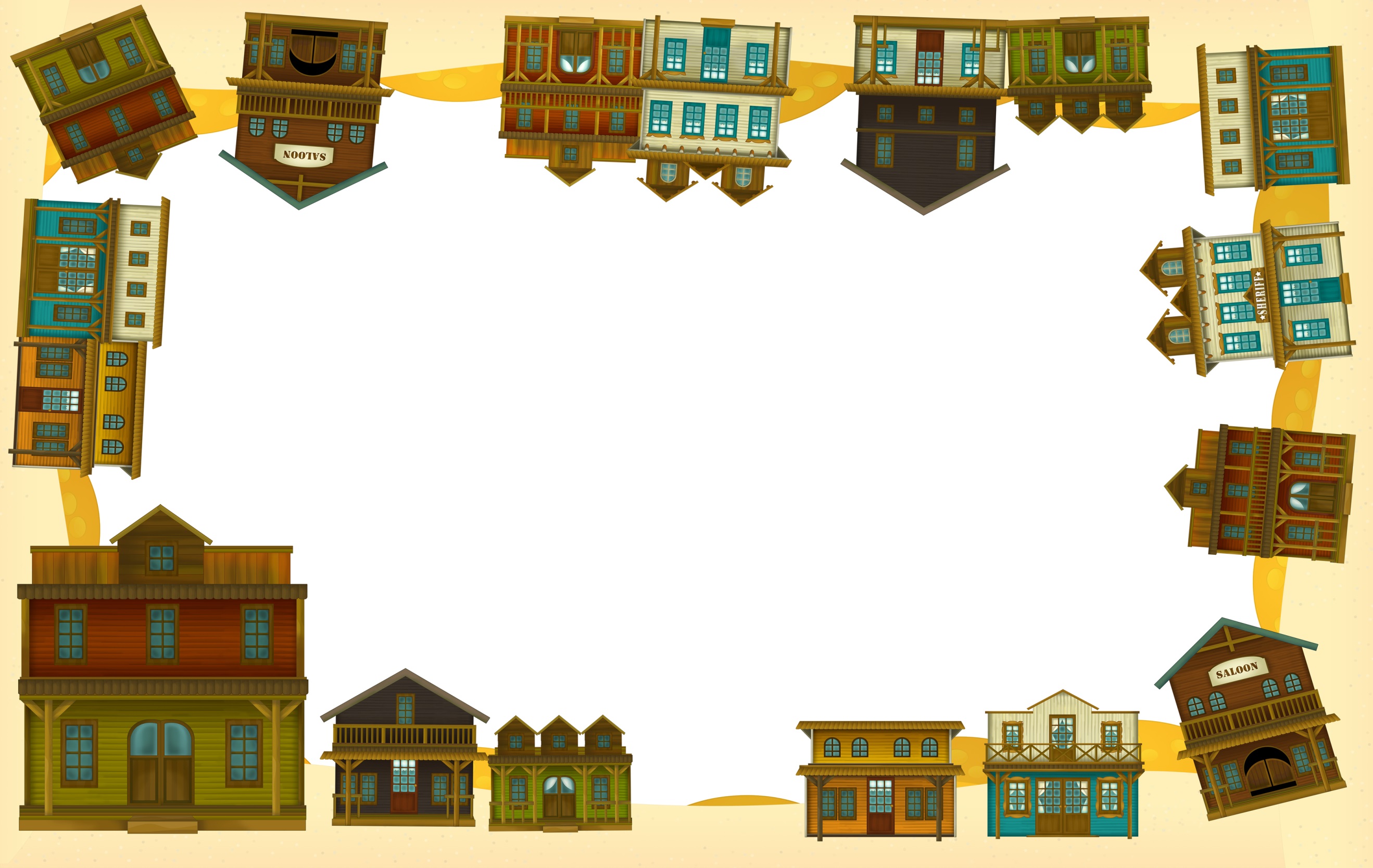 re
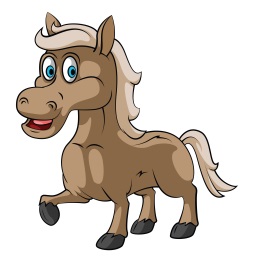 do
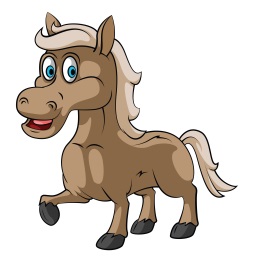 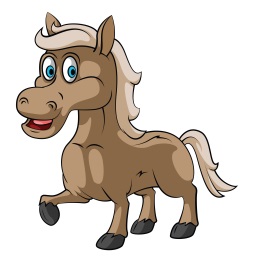 Rhythm and Solfa
do    mi  mi    do              do      mi      do               do      mi     so     mi       re          do
Old  Moth-er  Brown         went      to     town.              Rid  -   ing       on       a         po     -     ny.
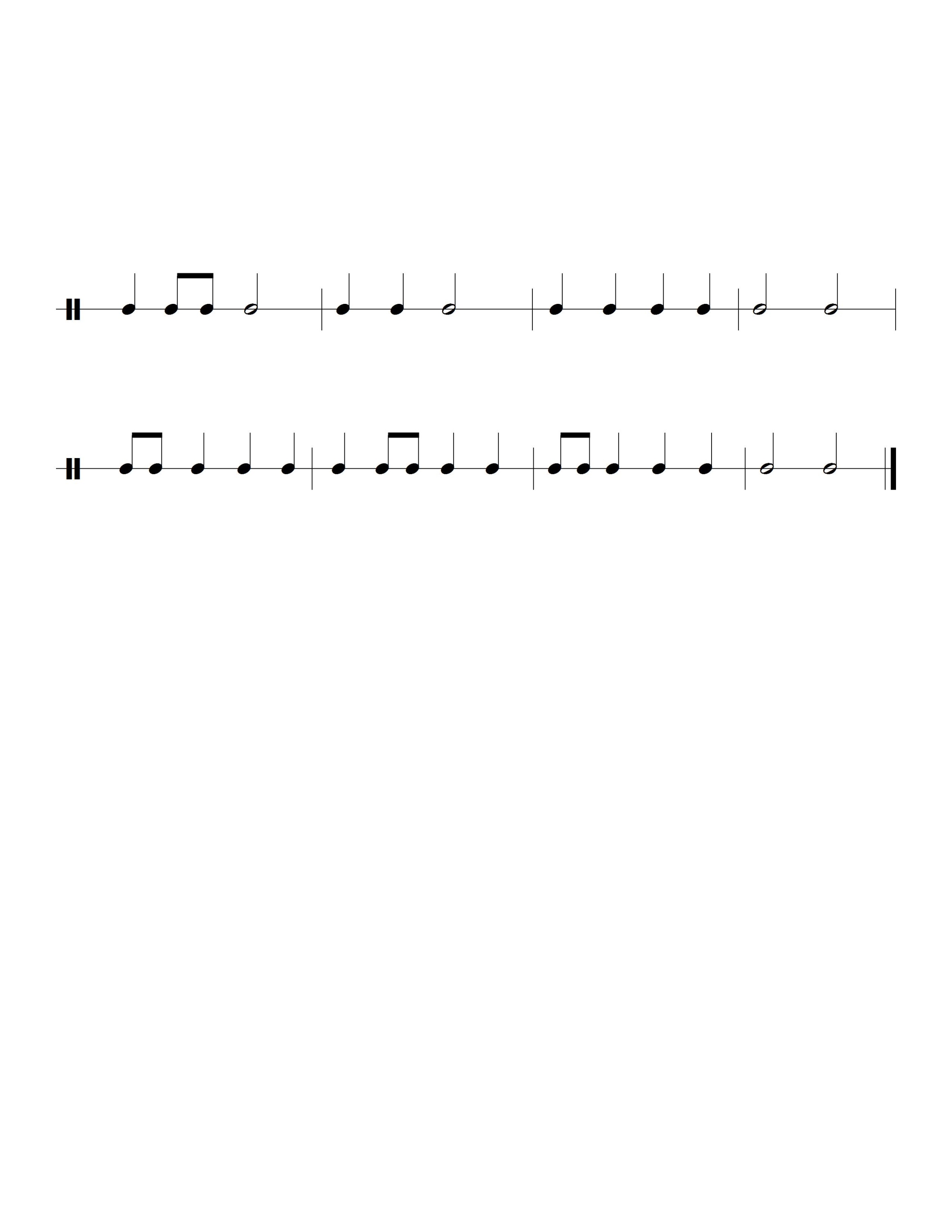 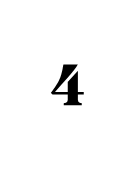 do  do    mi    do    do     do    mi  mi  do    do       do  do mi    so     mi         re        do
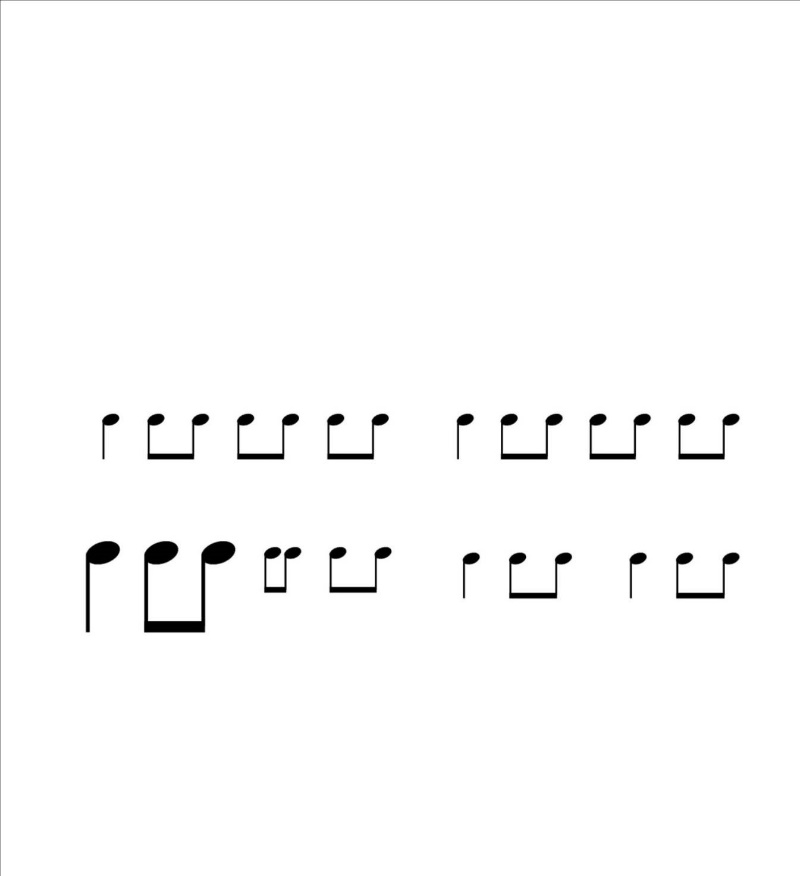 When she  got   back  she    took   off  her hat   and      gave  it    to    Miss  Mac   -    ro     -    ni.
Home
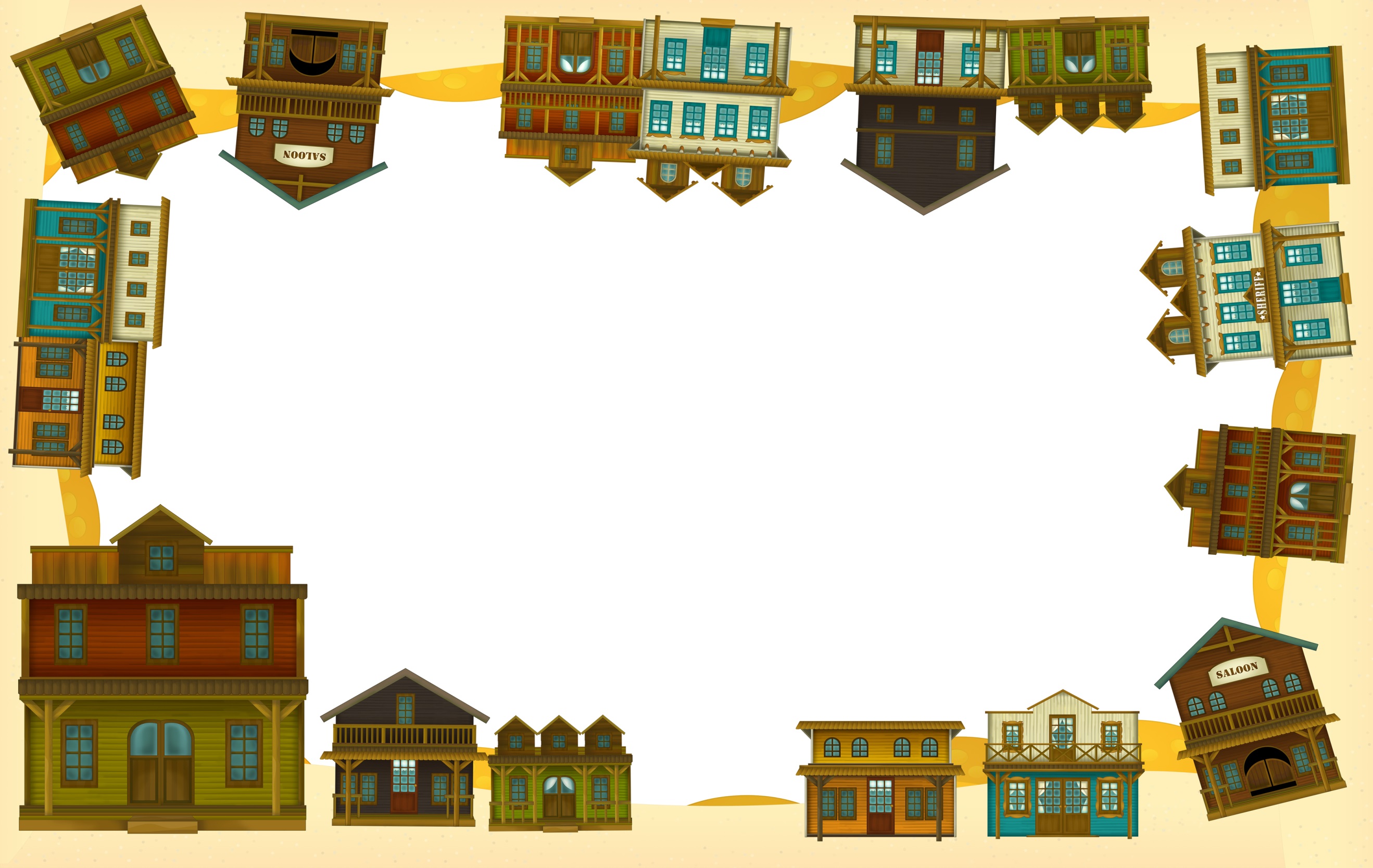 Which measures are the same? Which are different?
Which are similar?
[Speaker Notes: Students read the rhythm.  Click to reveal the solfa.  Click to reveal the text.]
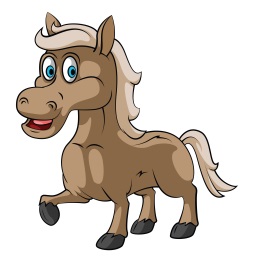 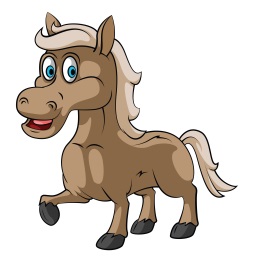 Composing With 2-Beat Building Blocks.
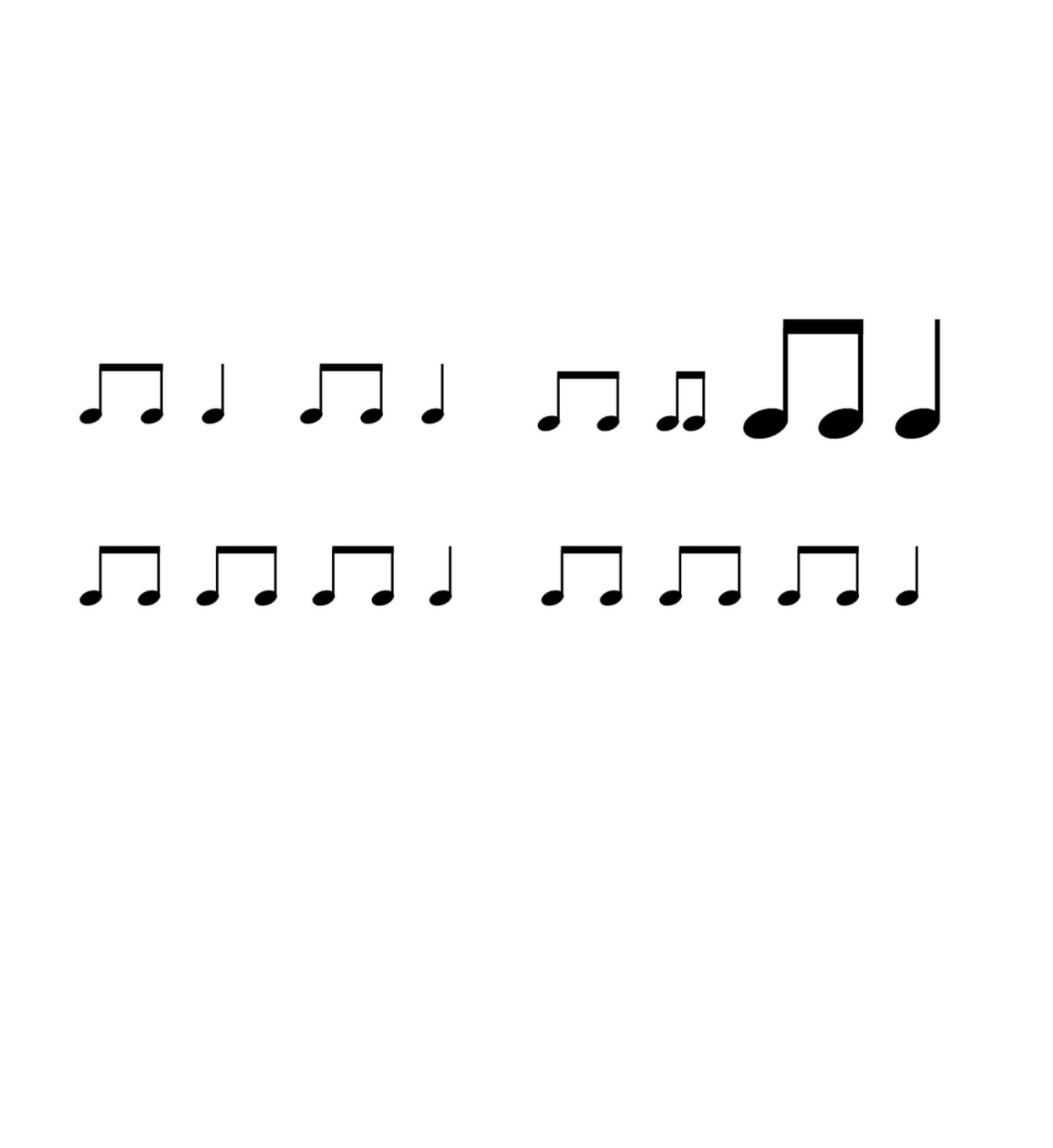 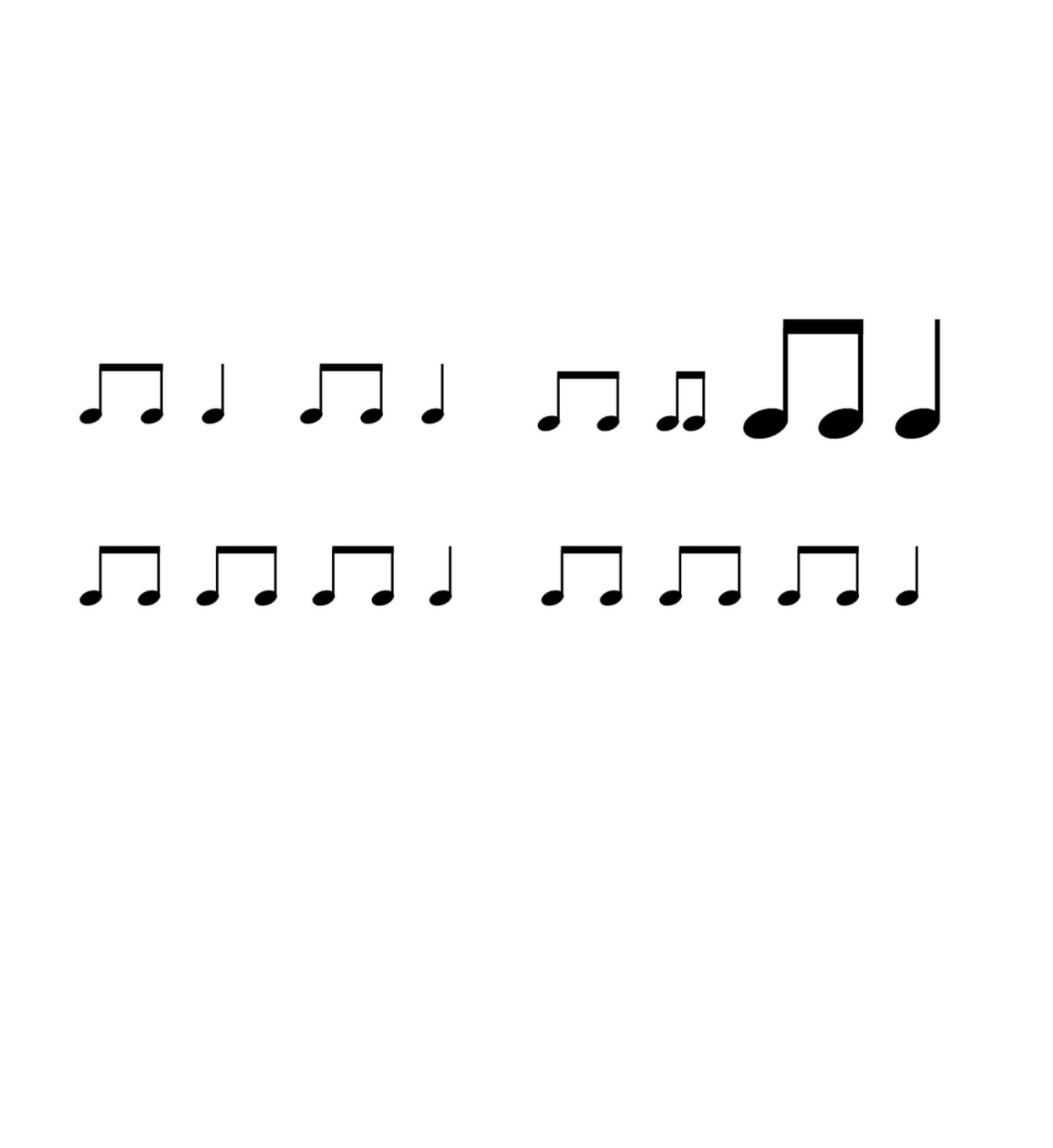 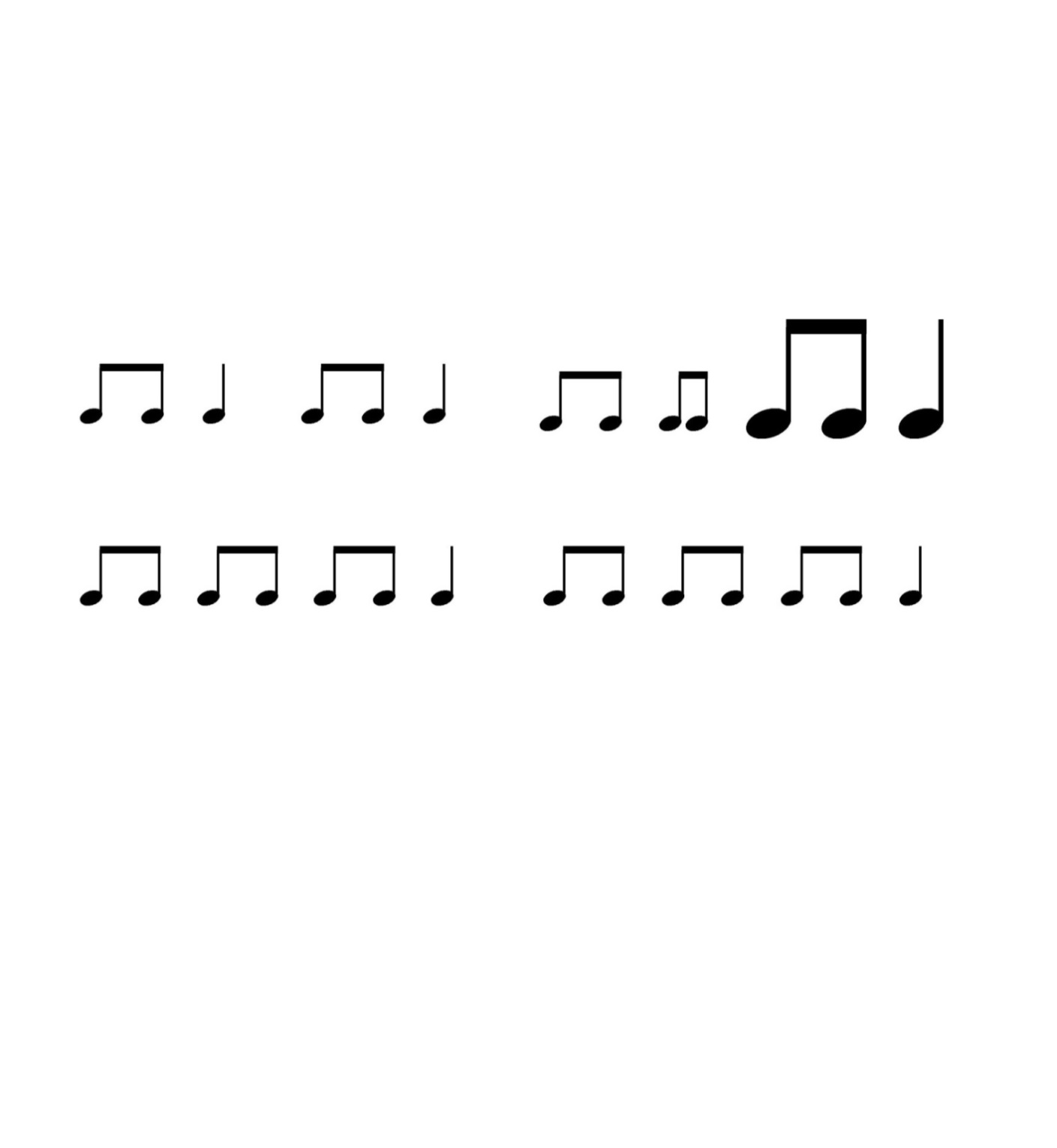 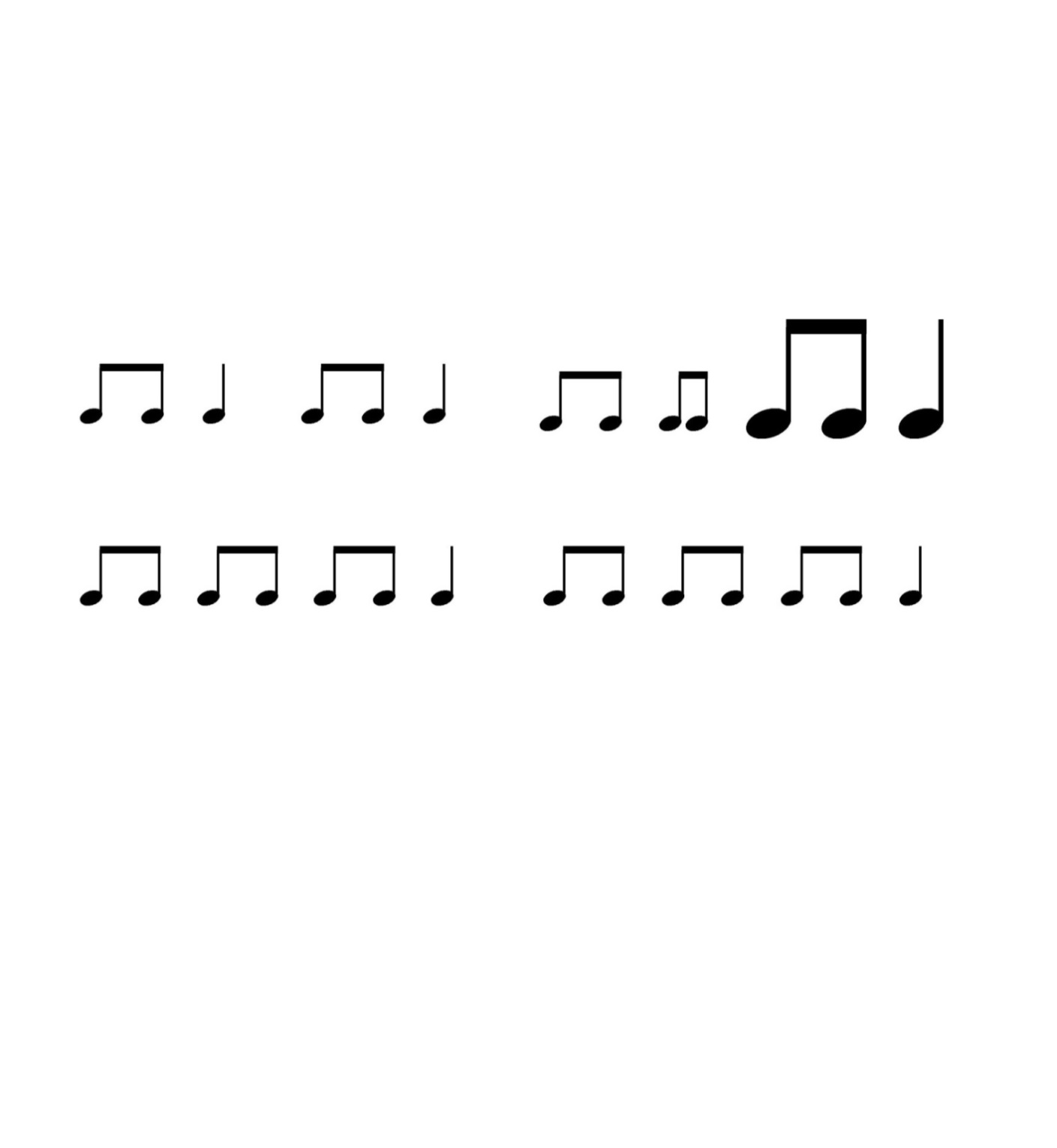 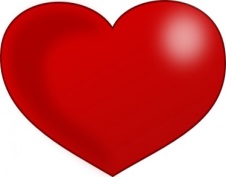 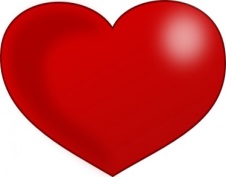 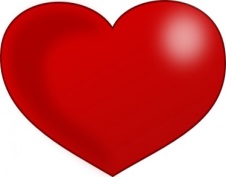 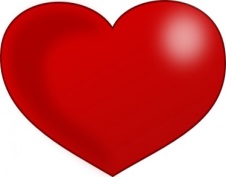 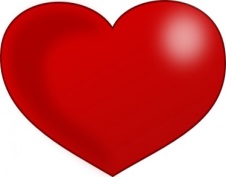 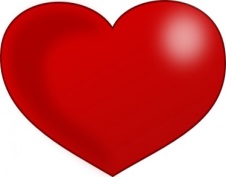 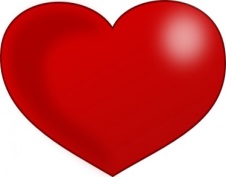 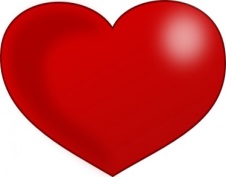 ride  po - ny
ride  po - ny
Home
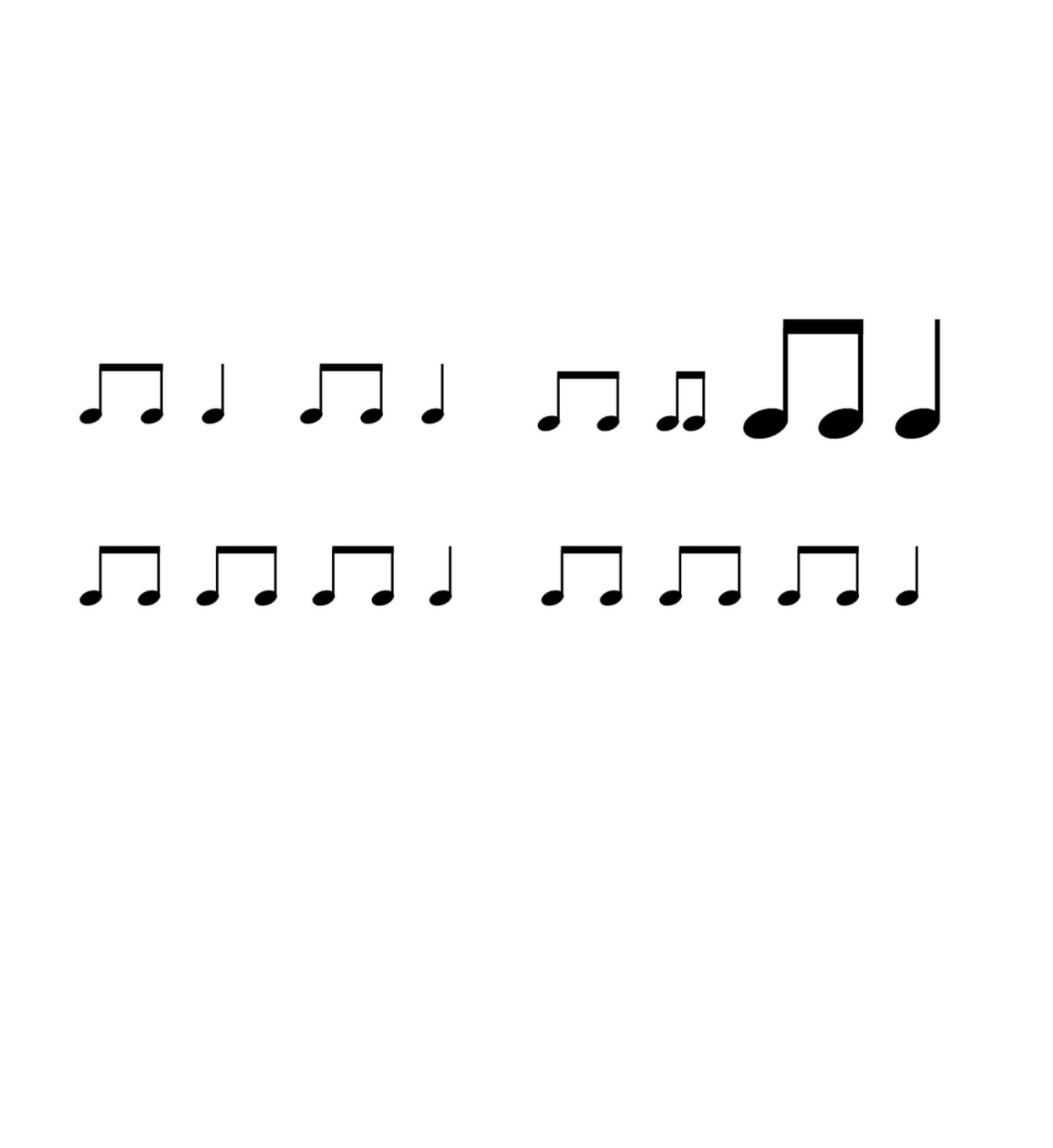 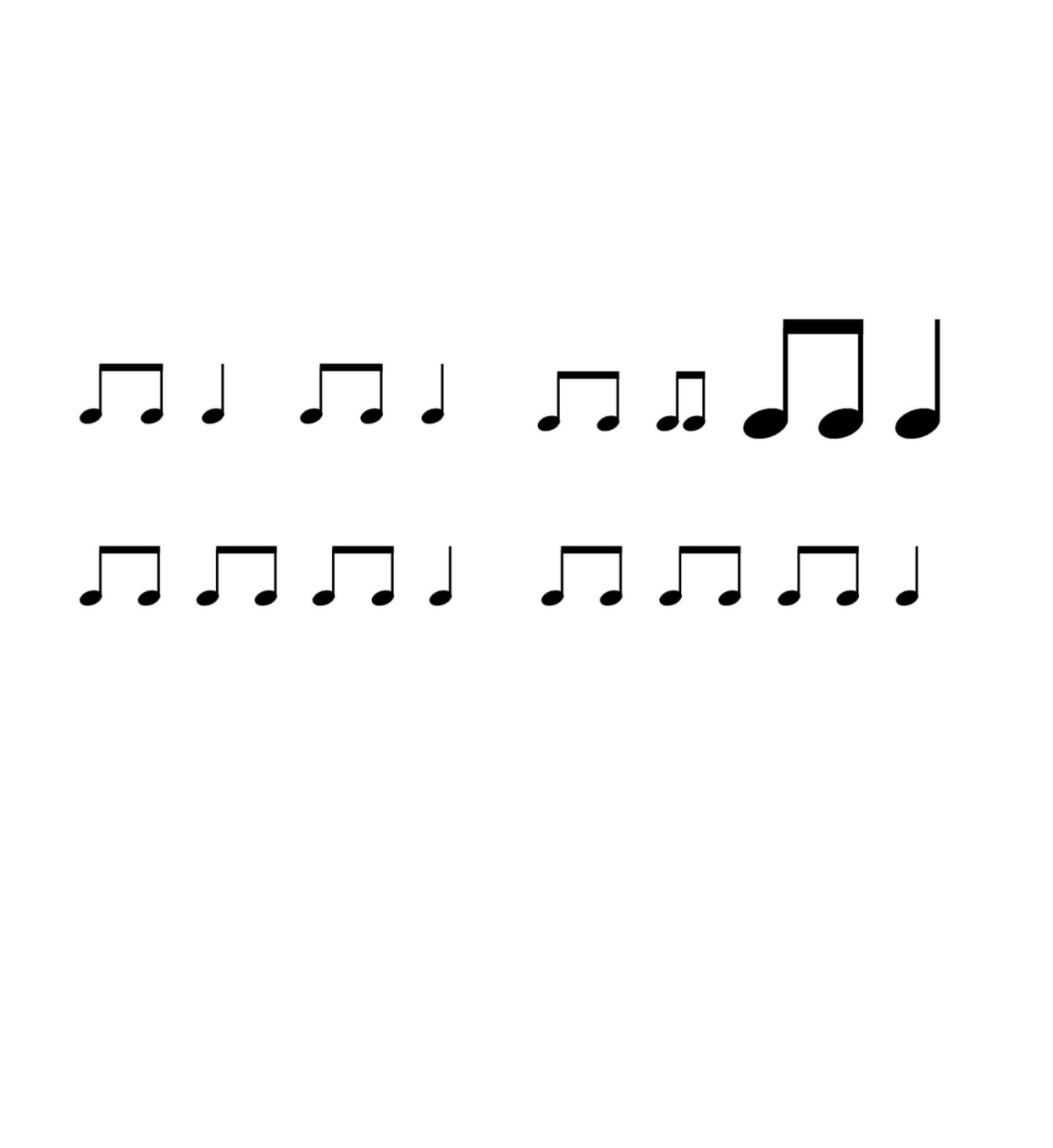 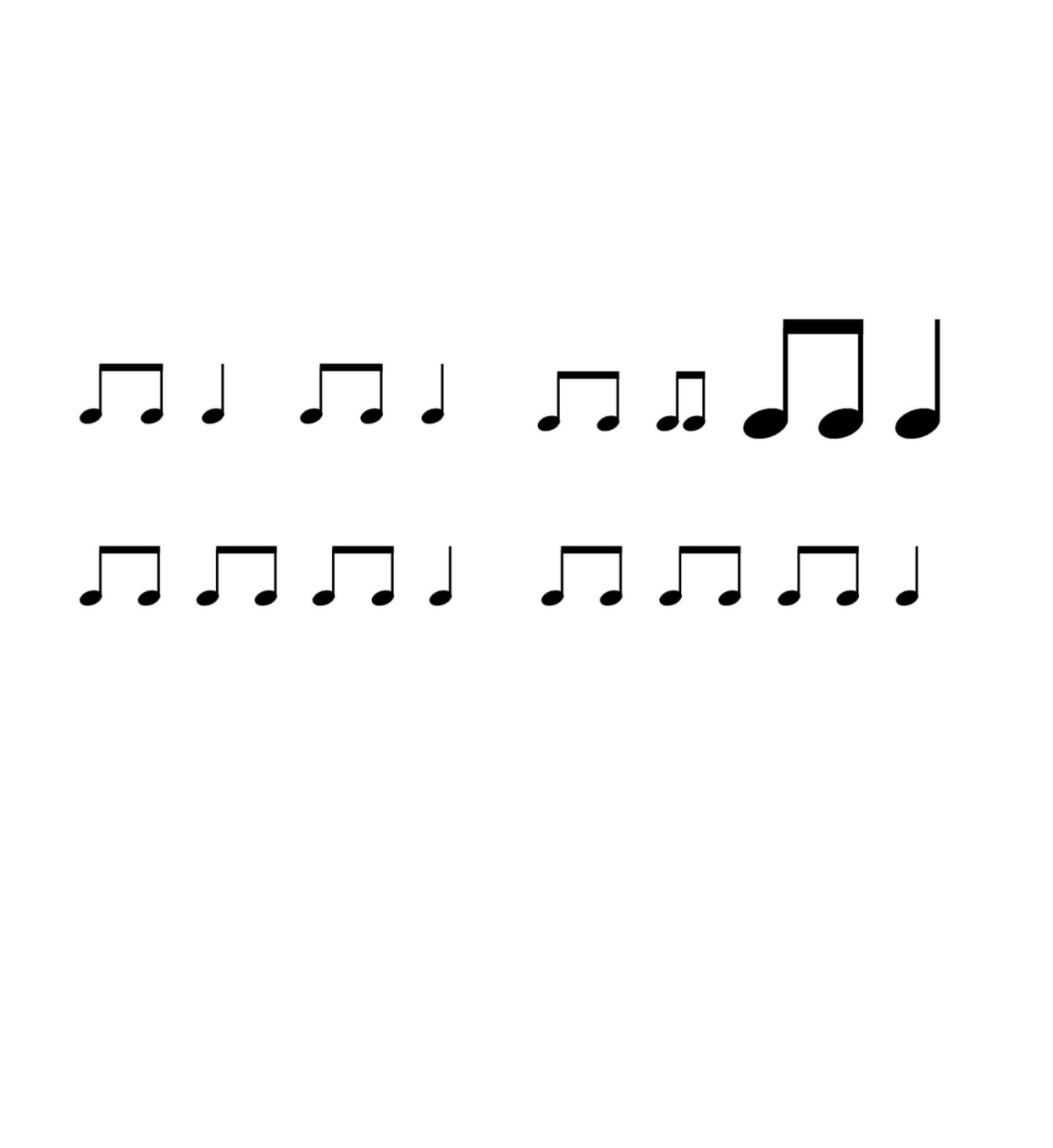 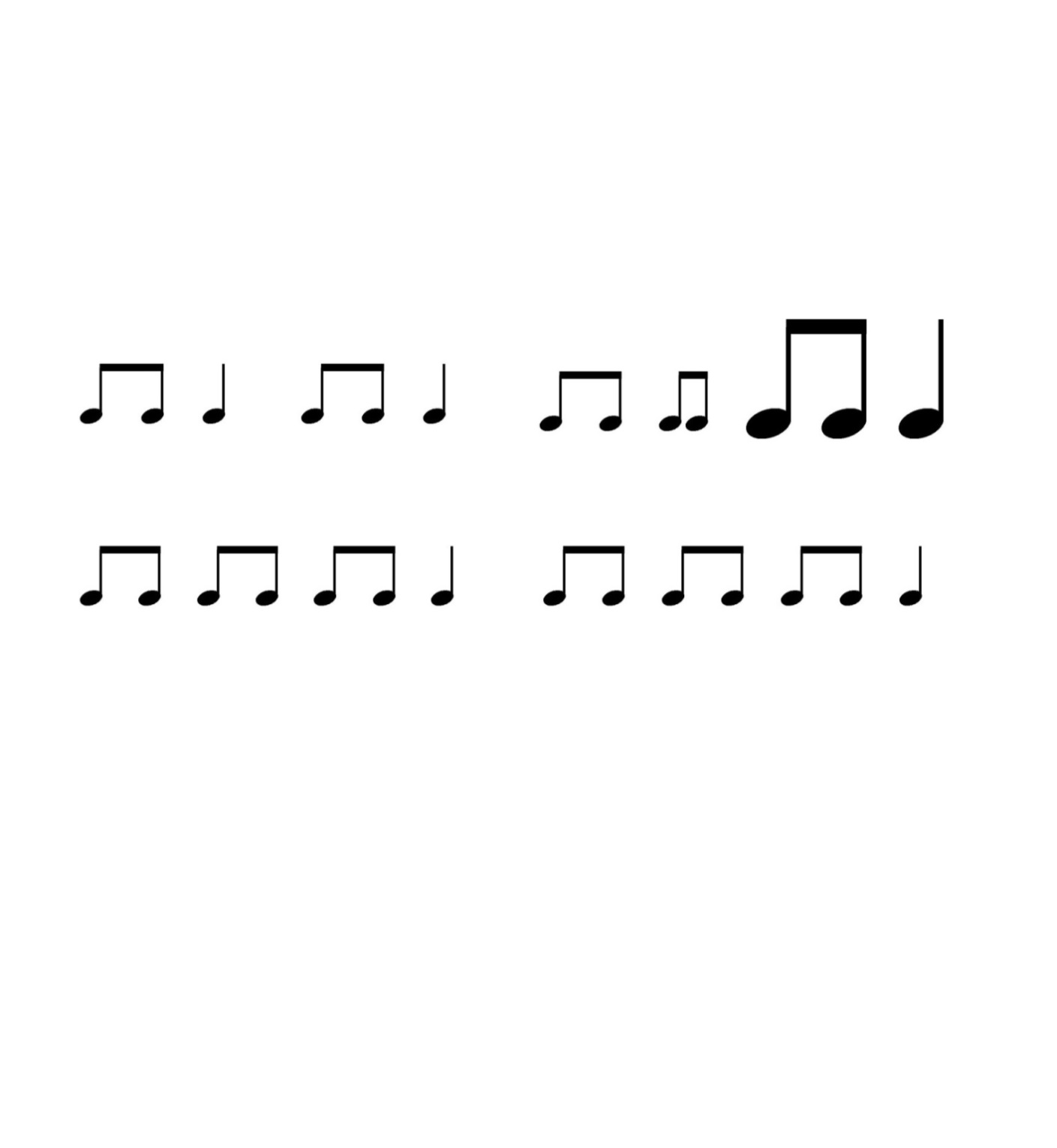 ride  ride
po – ny  ride
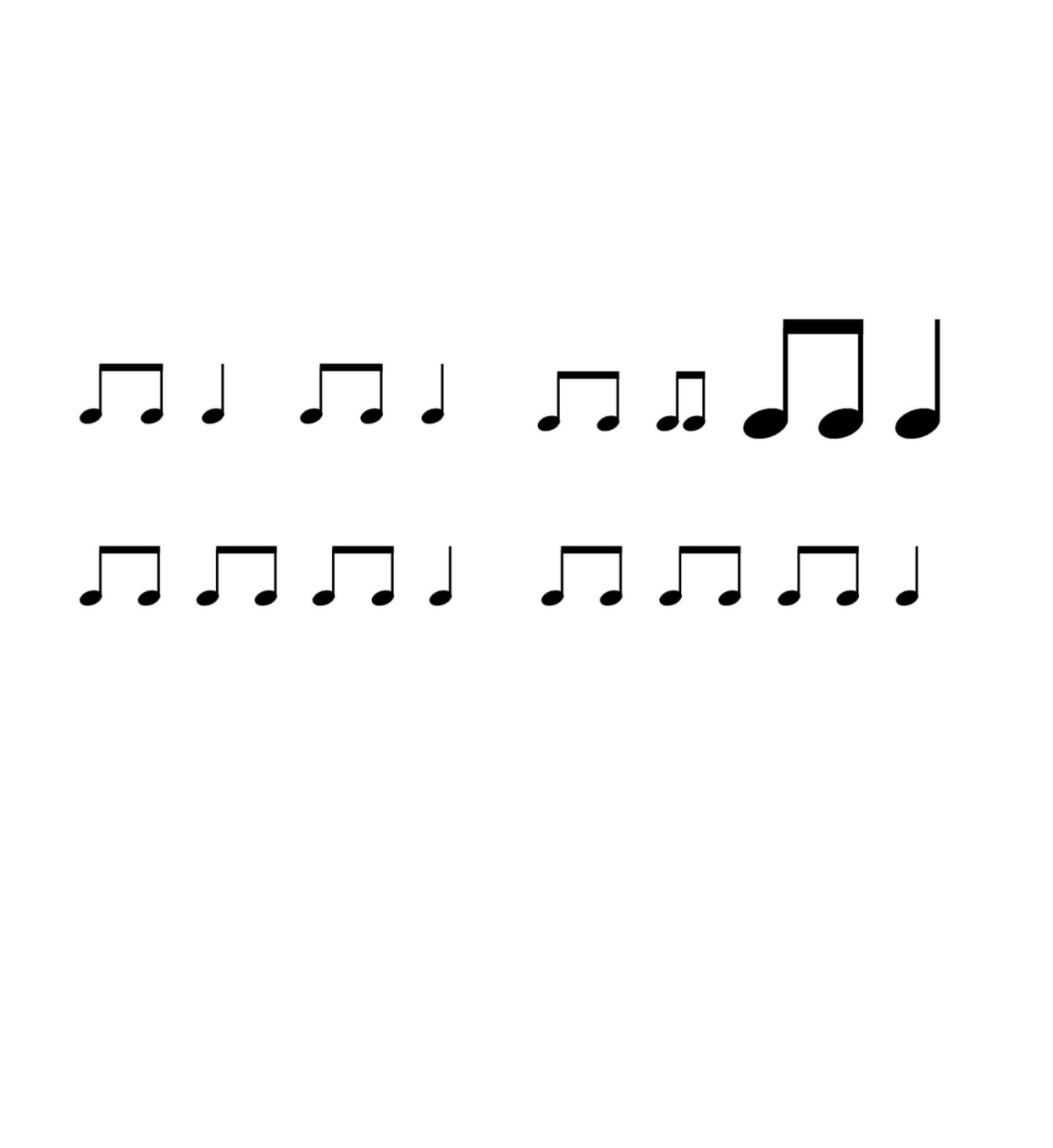 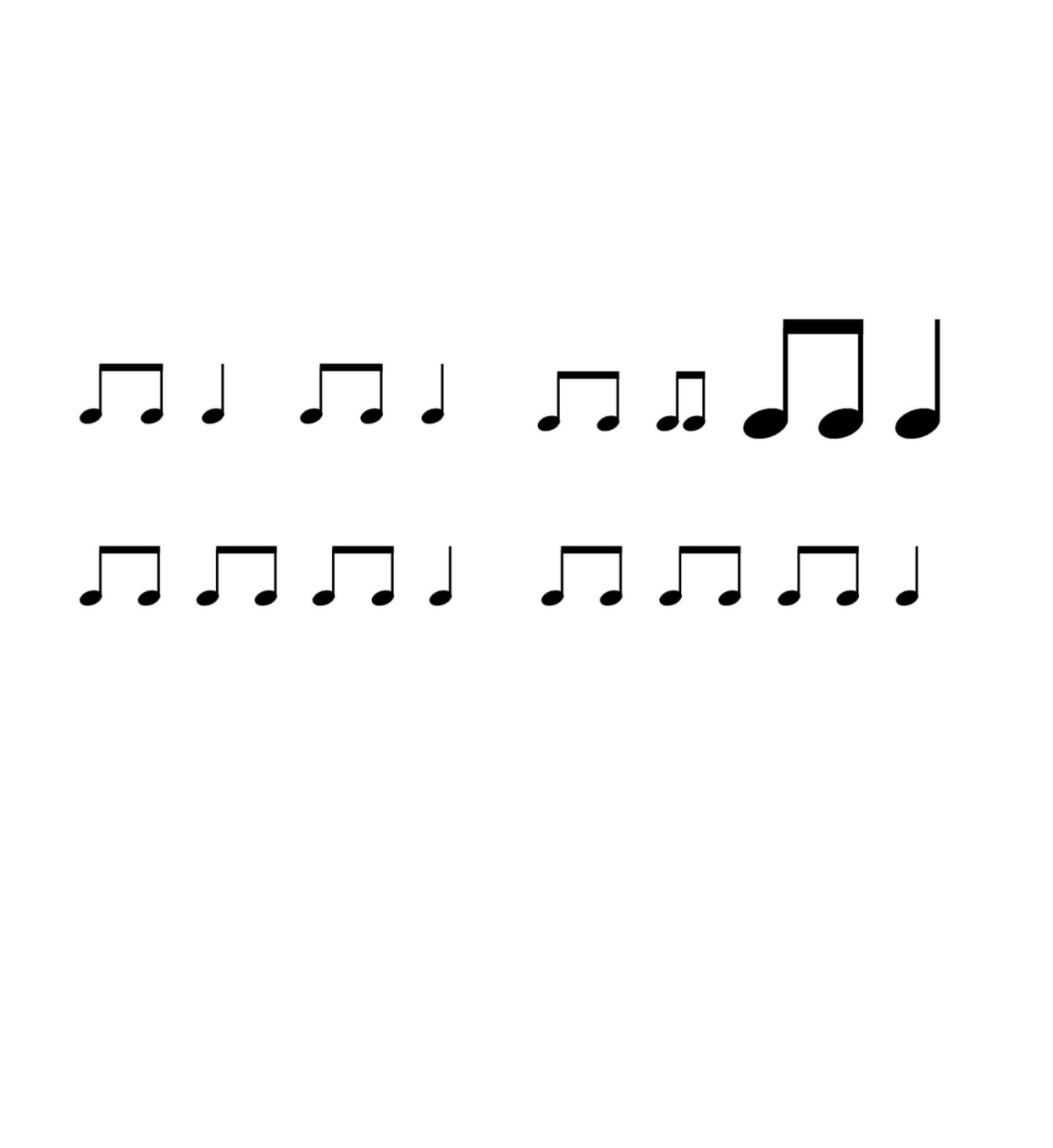 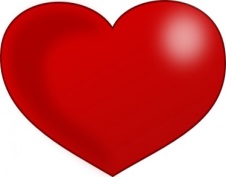 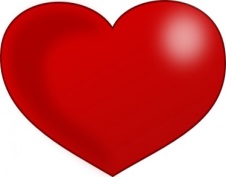 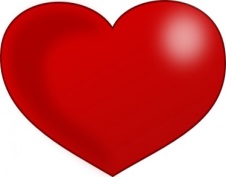 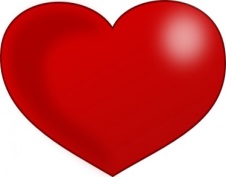 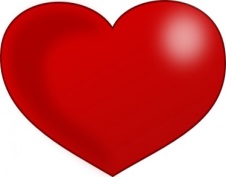 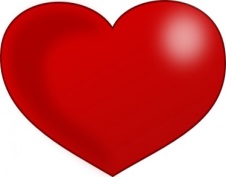 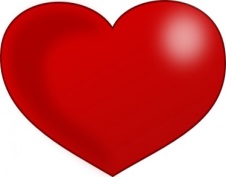 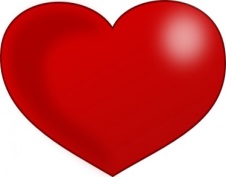 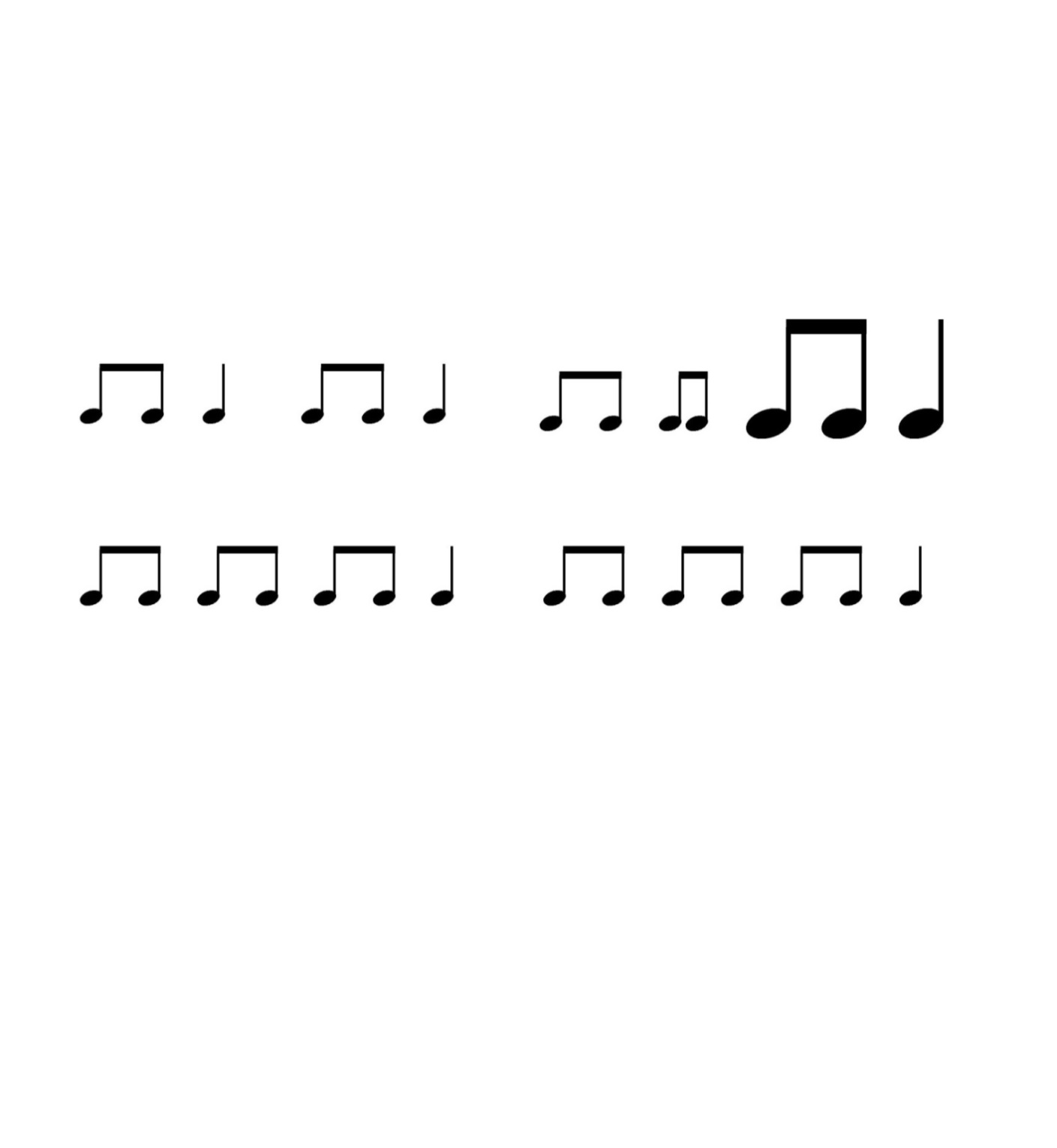 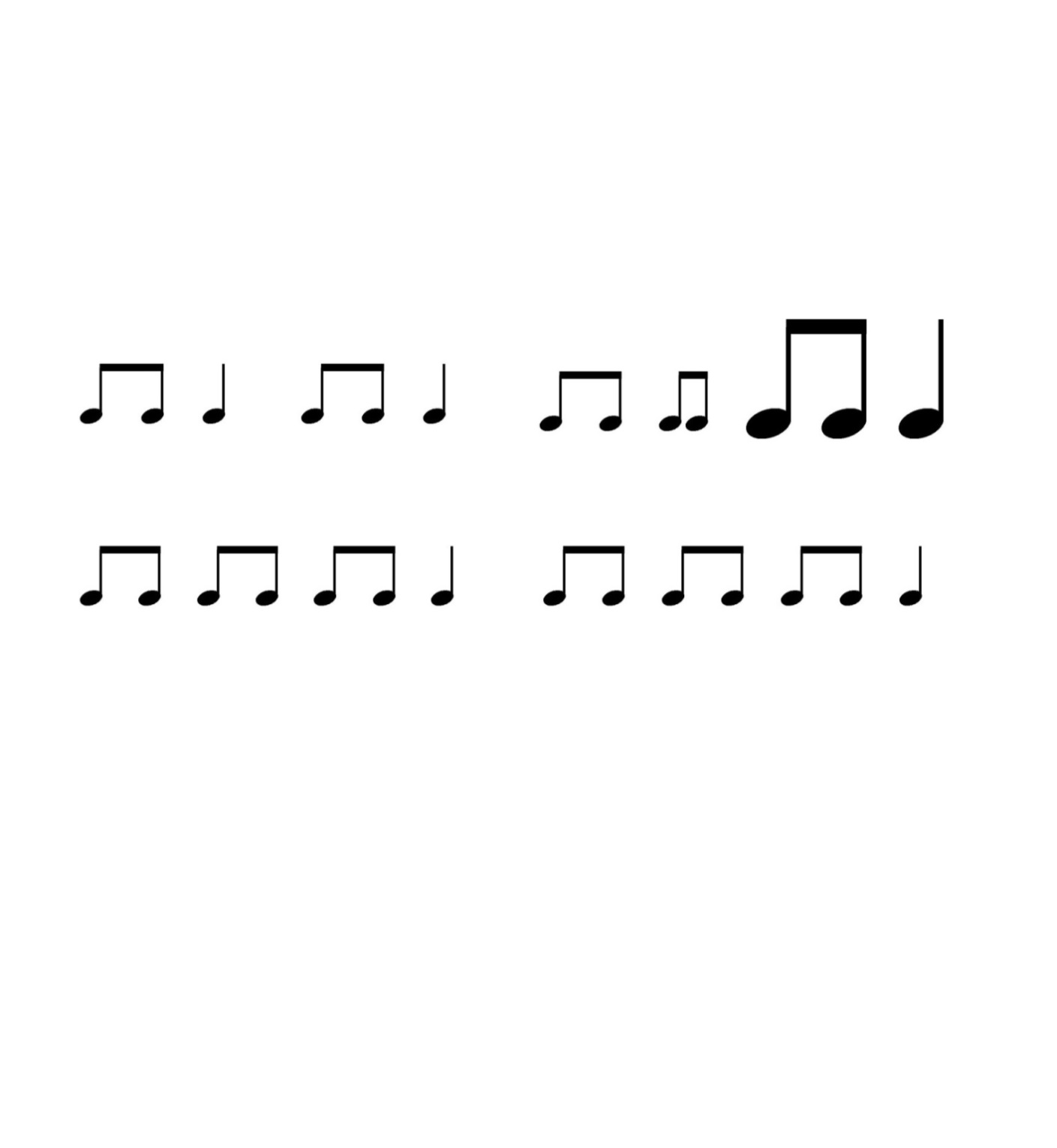 ride  po - ny
ride  po - ny
Home
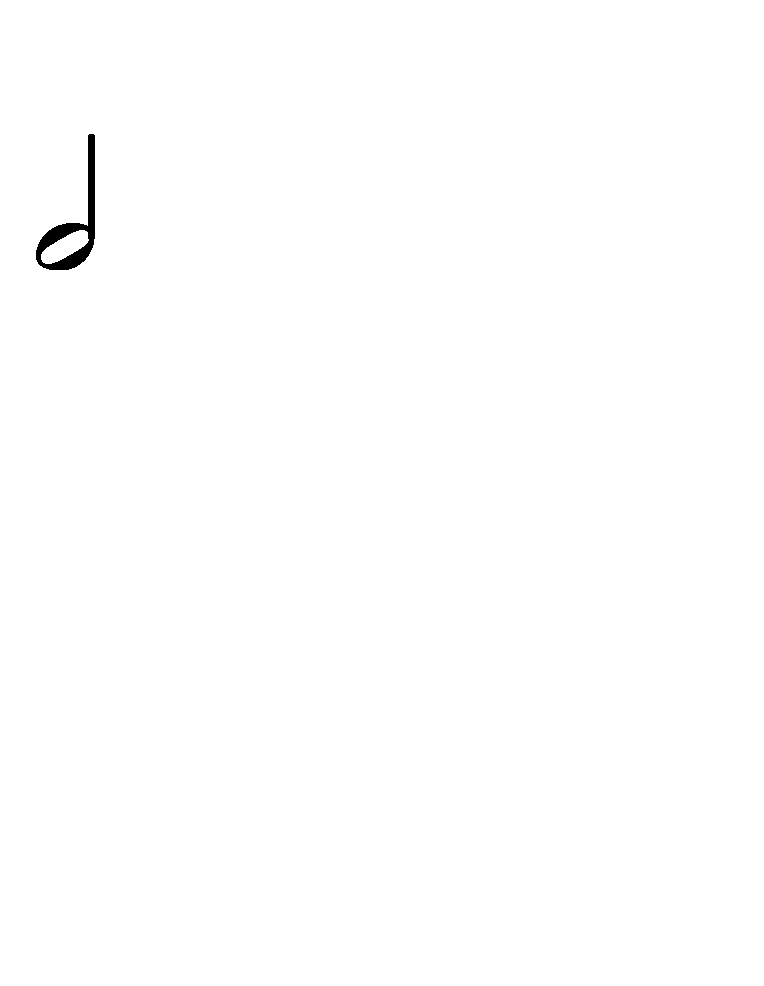 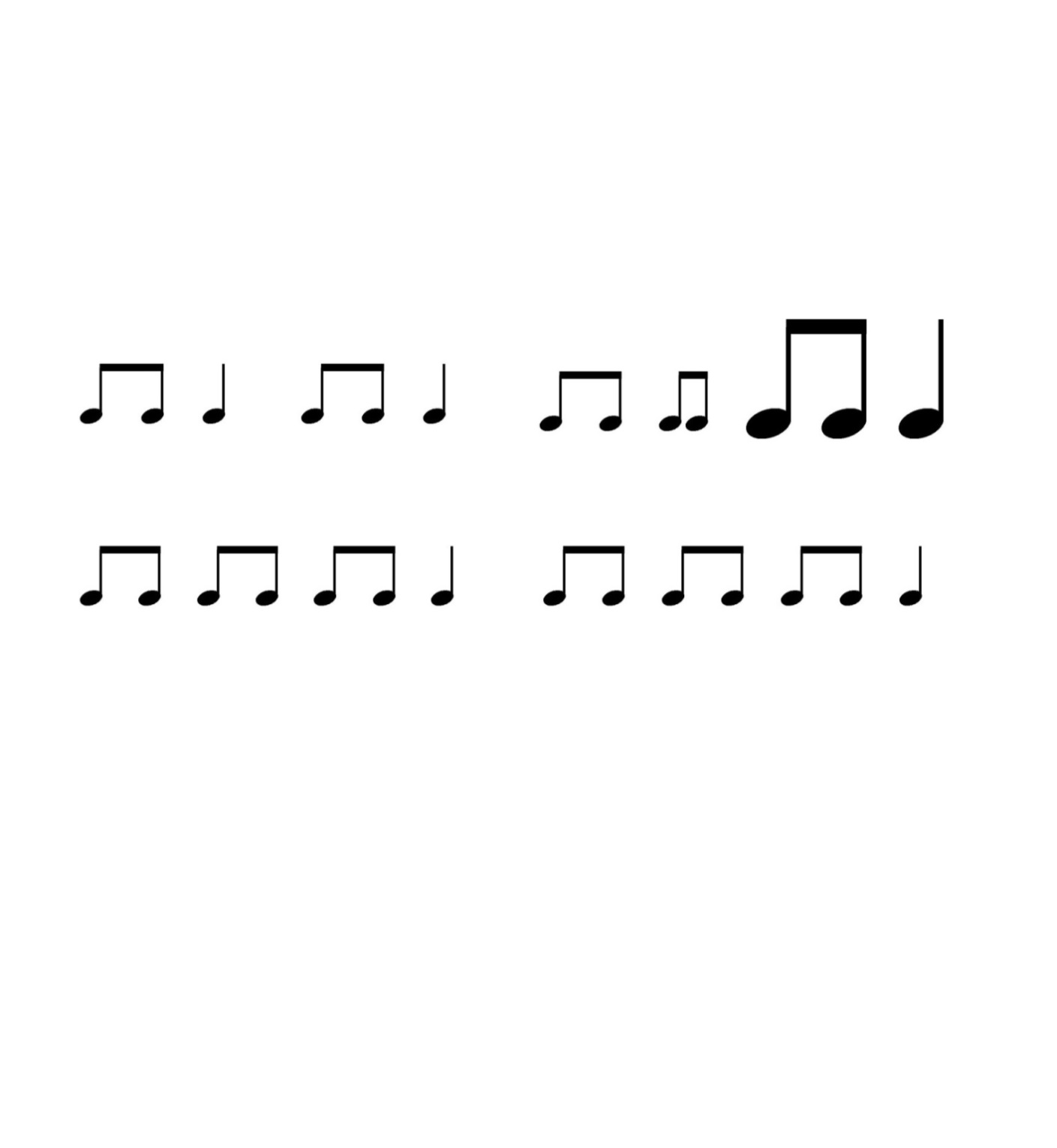 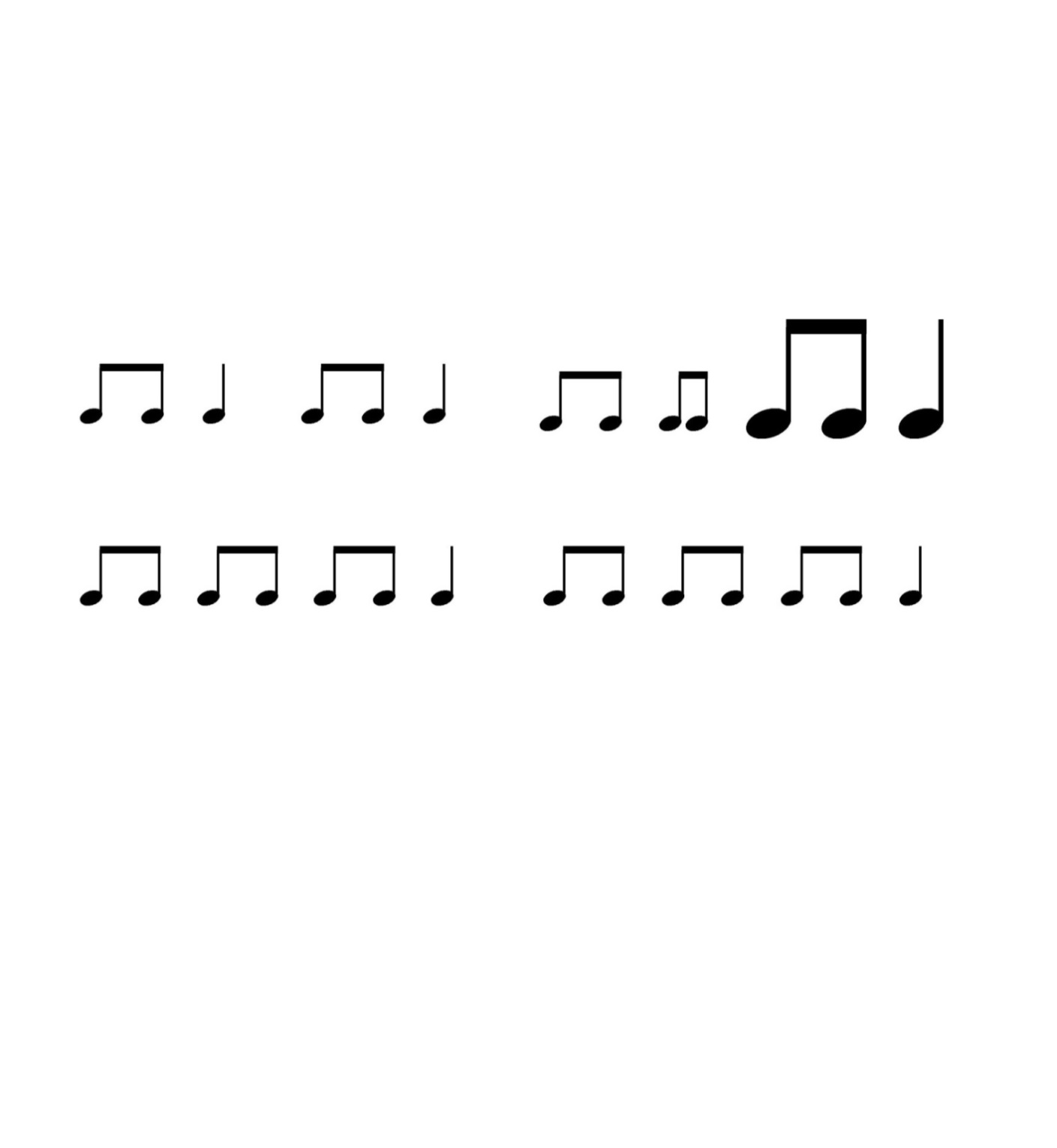 who - - - a!
po – ny po - ny
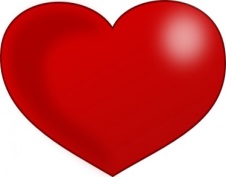 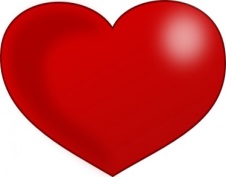 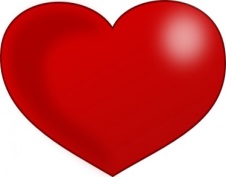 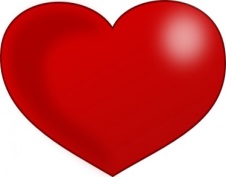 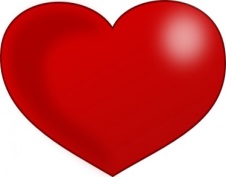 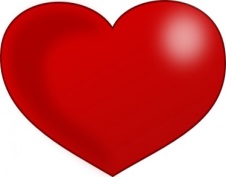 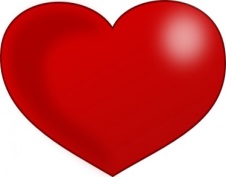 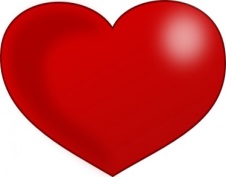 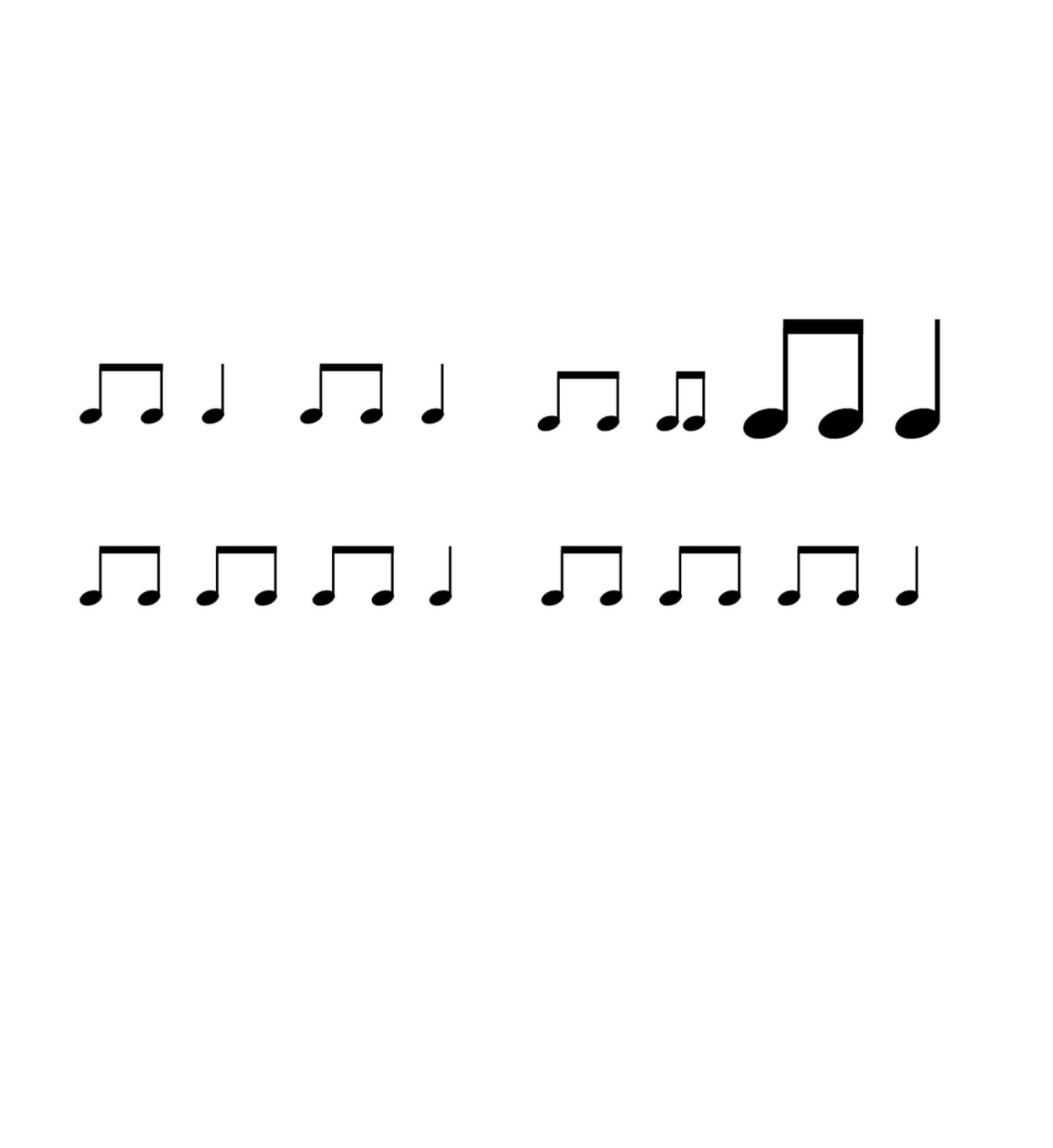 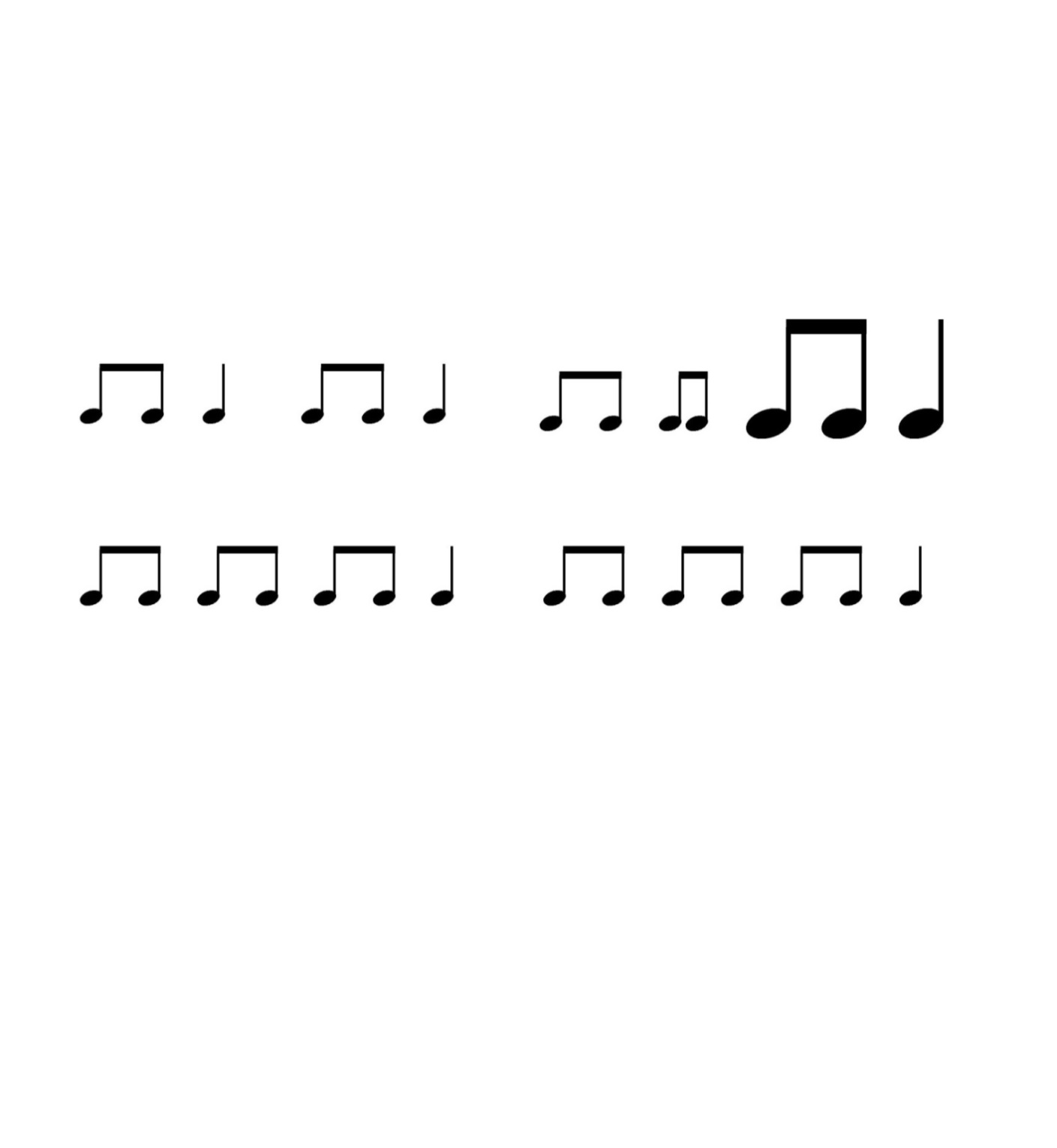 ride  po - ny
Home
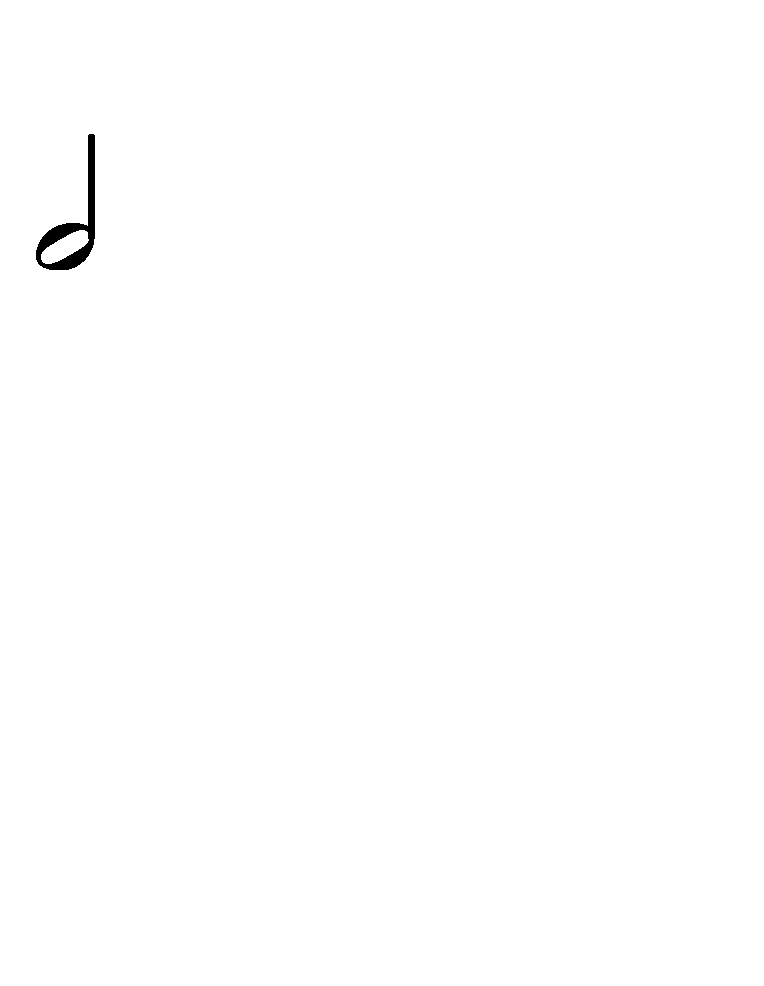 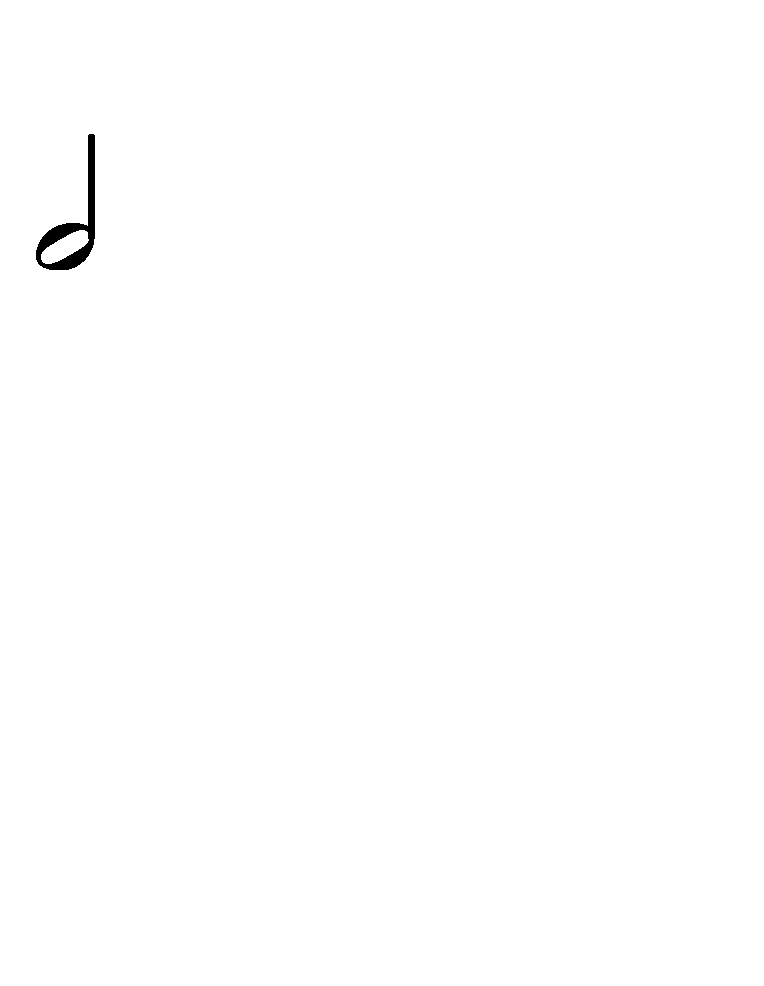 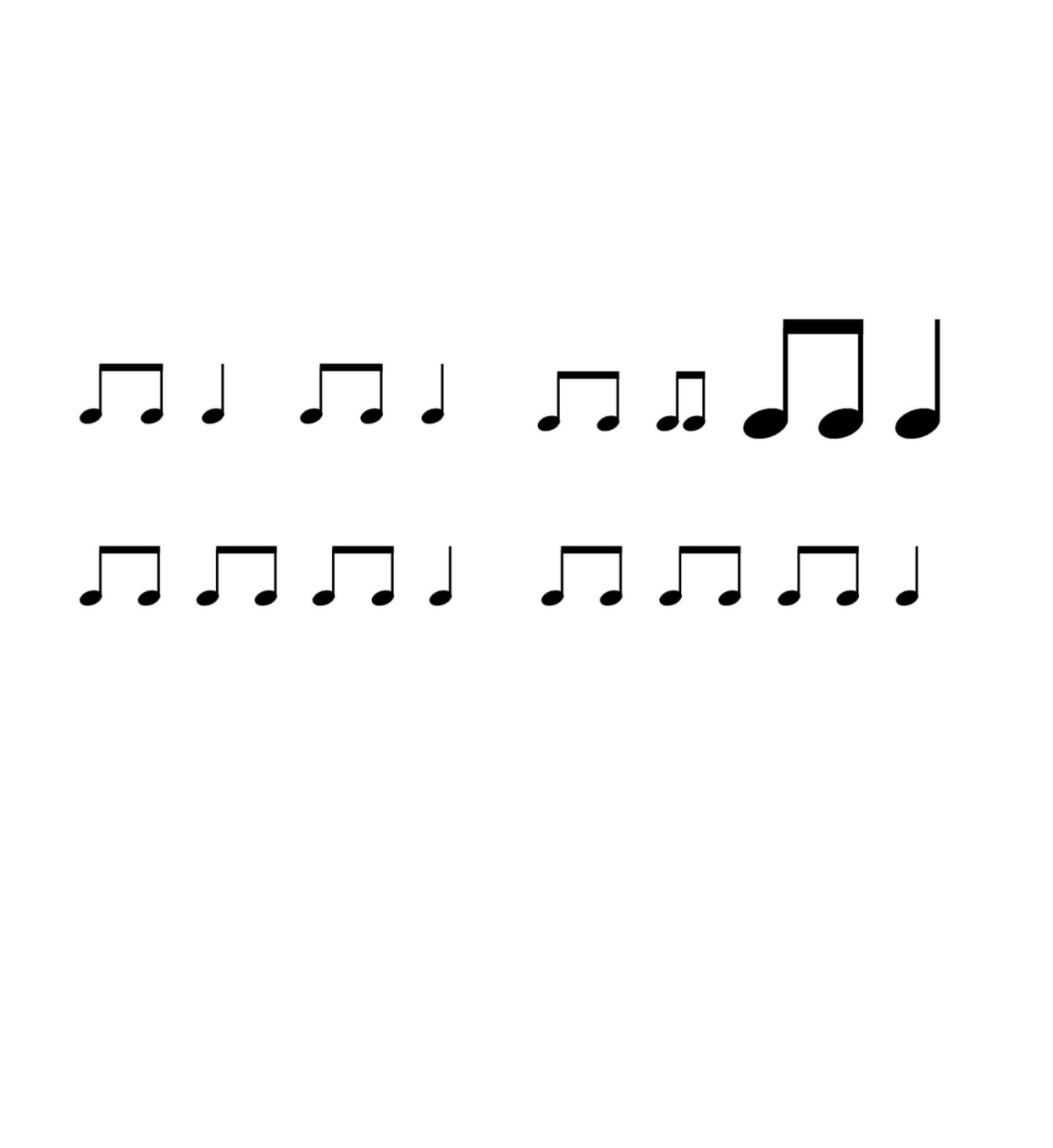 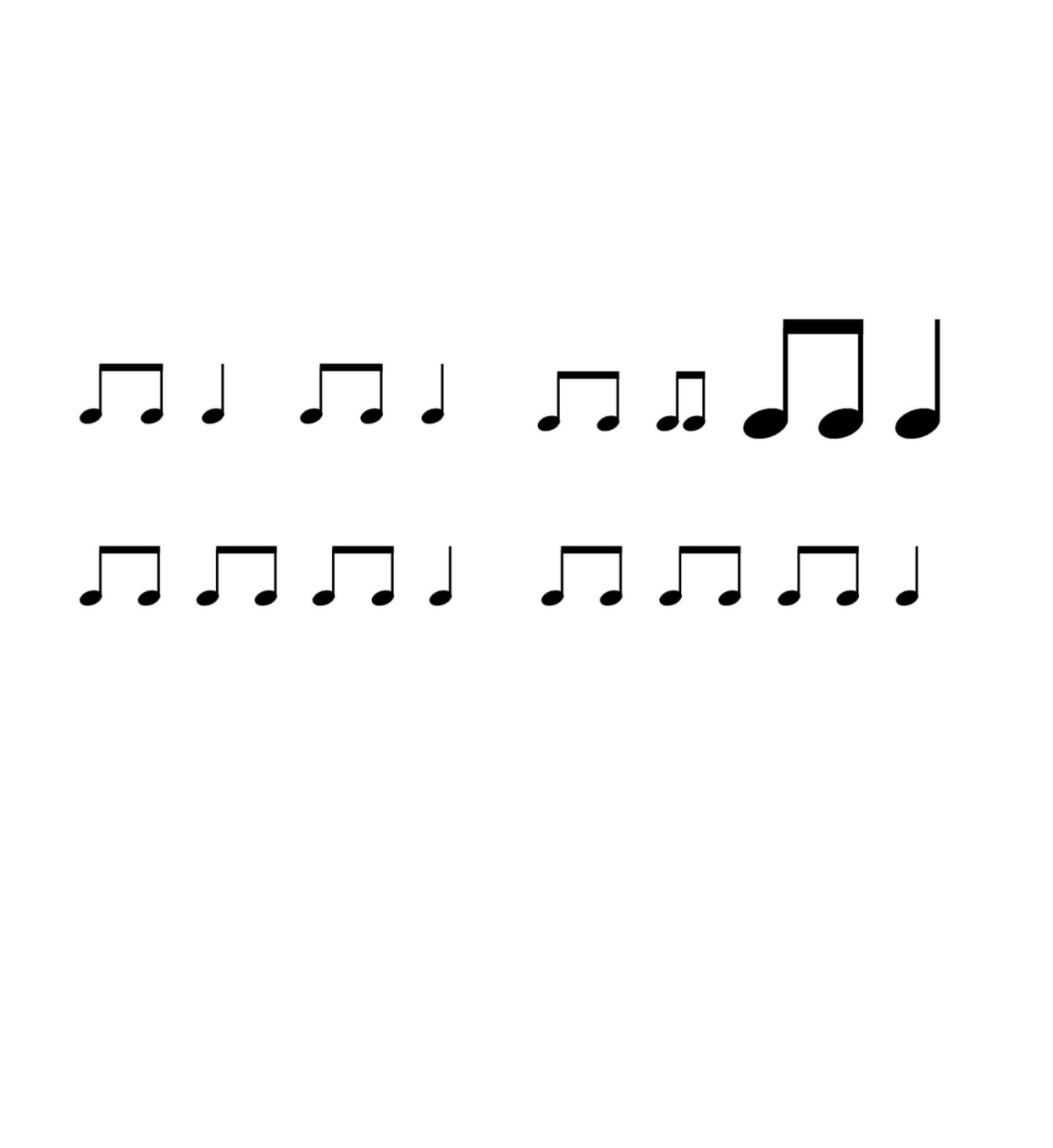 who - - - a!
who - - - a!
ride  ride
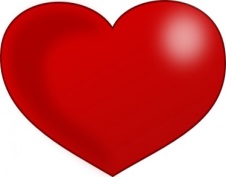 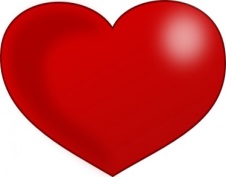 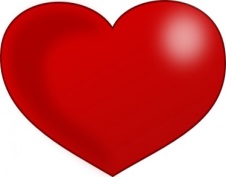 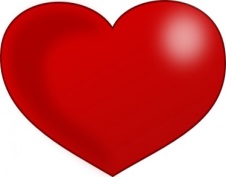 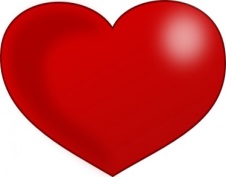 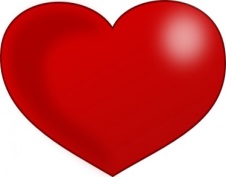 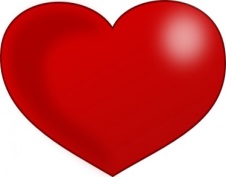 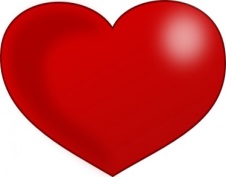 Home
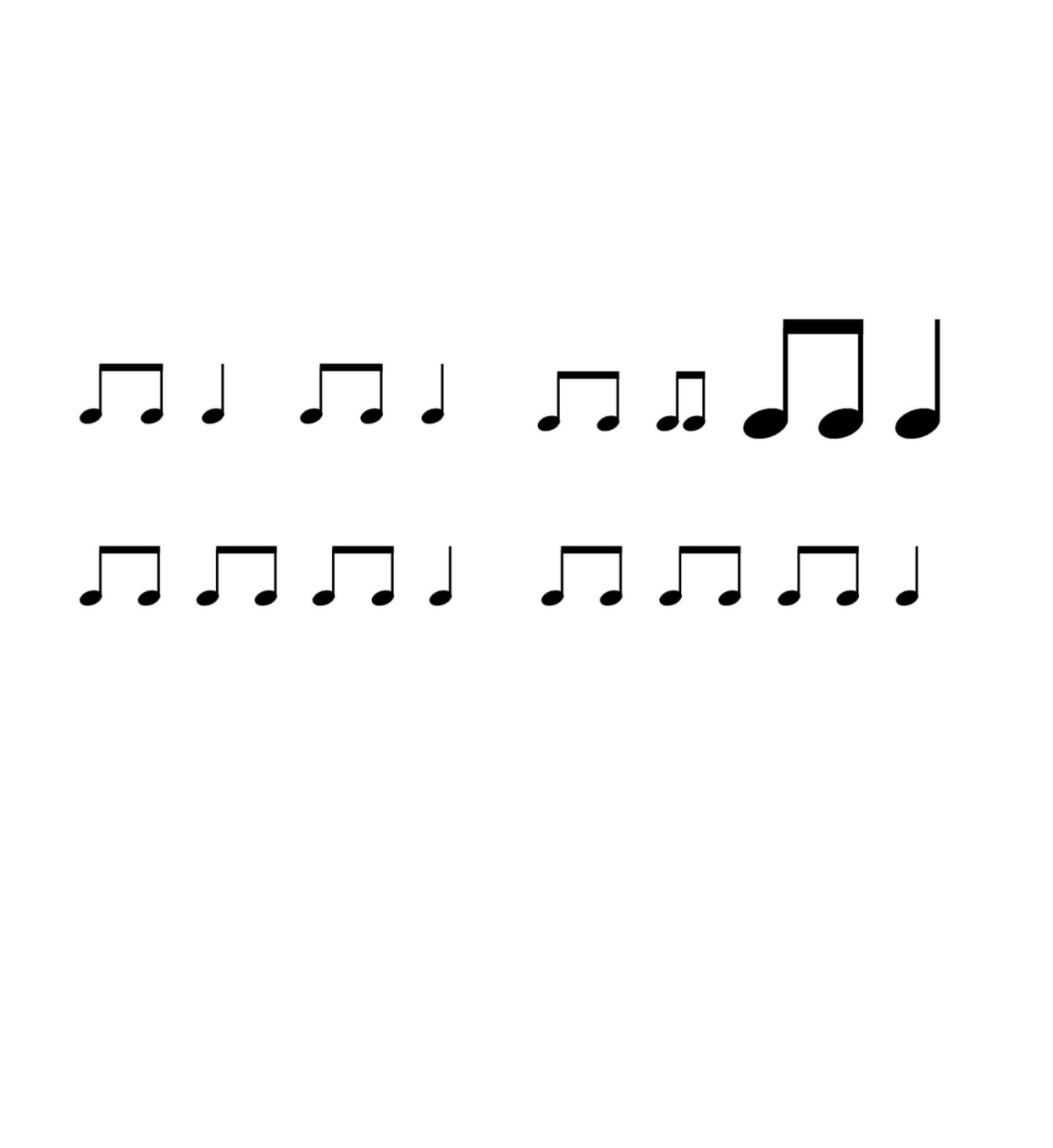 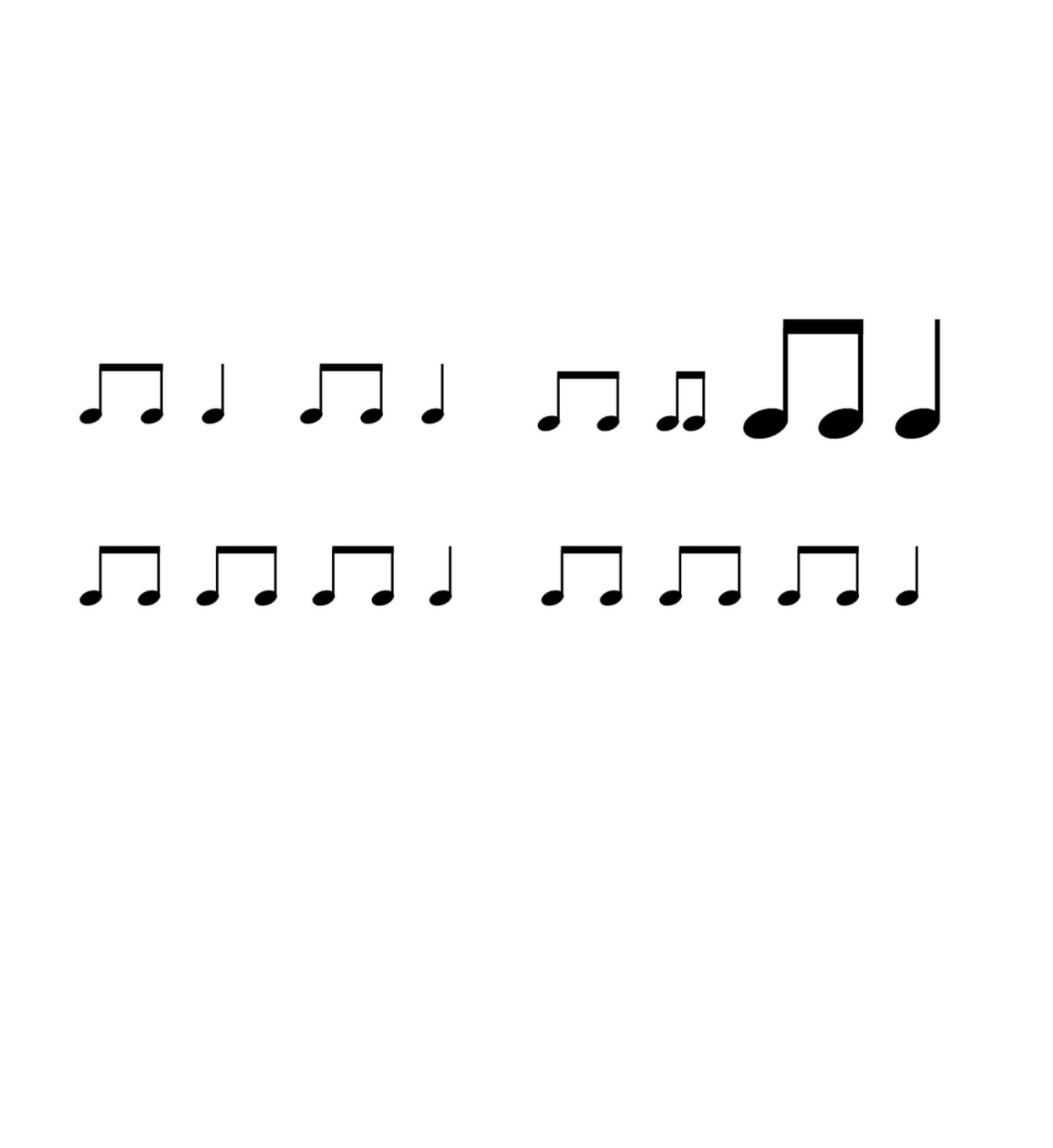 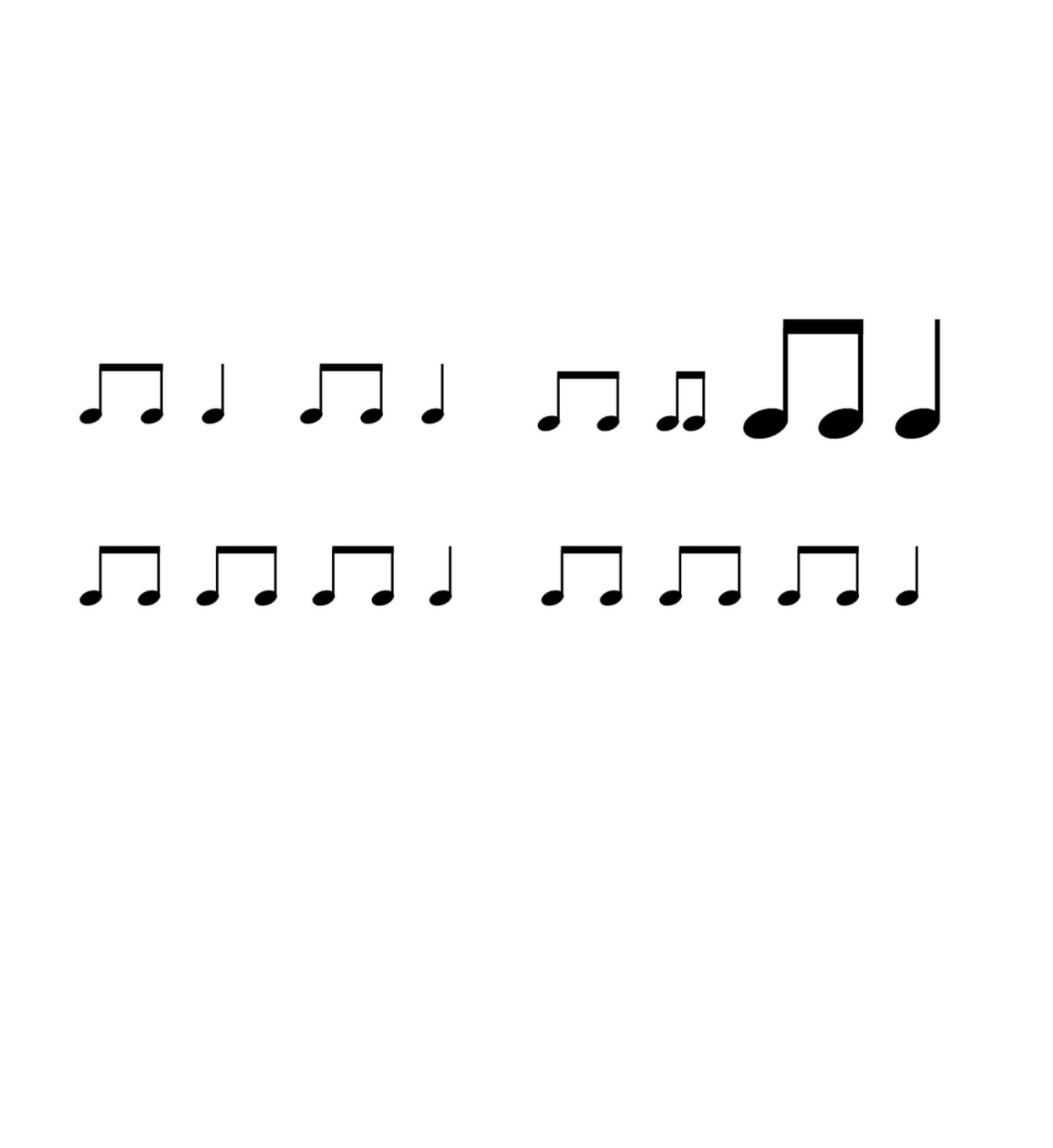 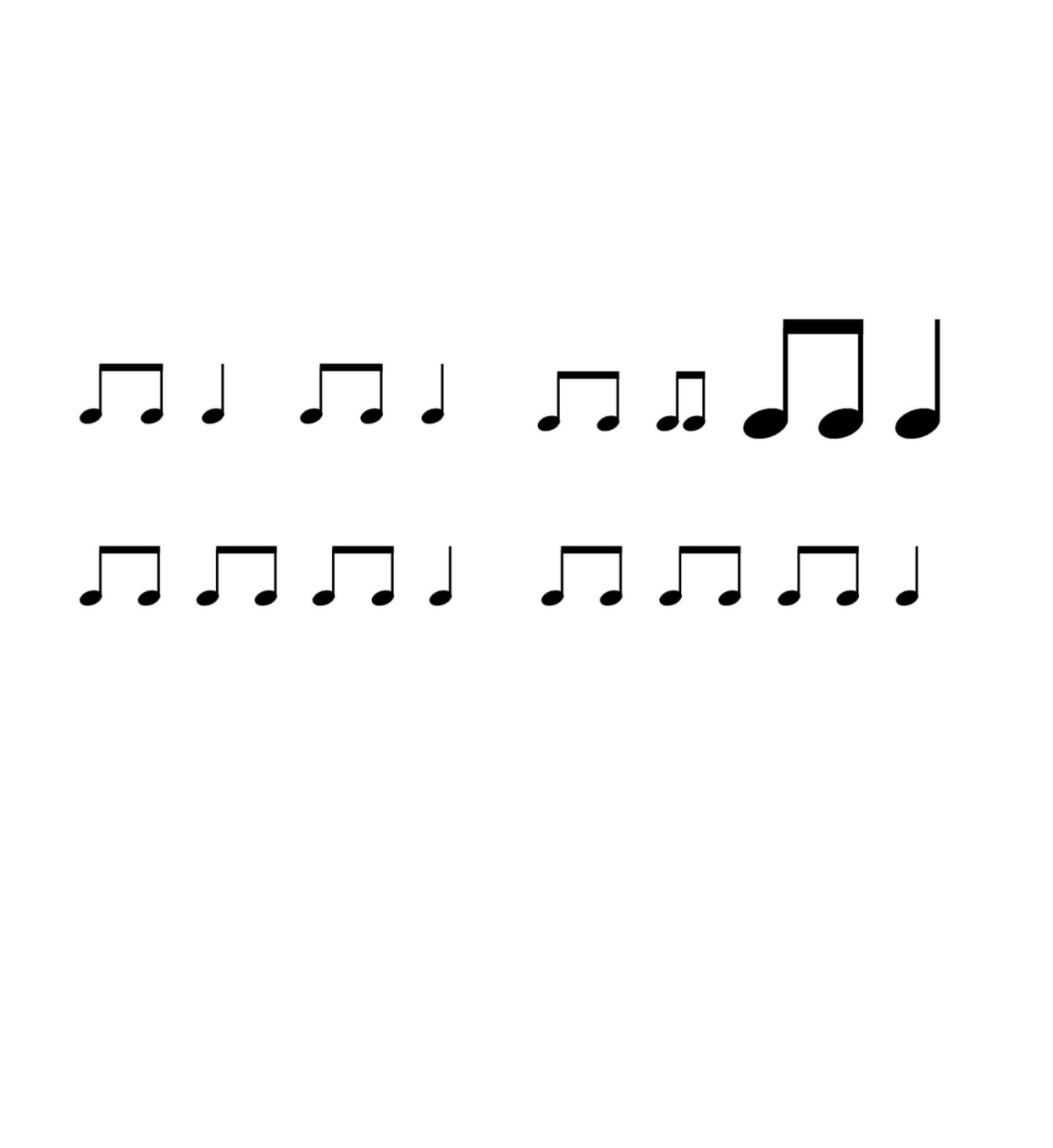 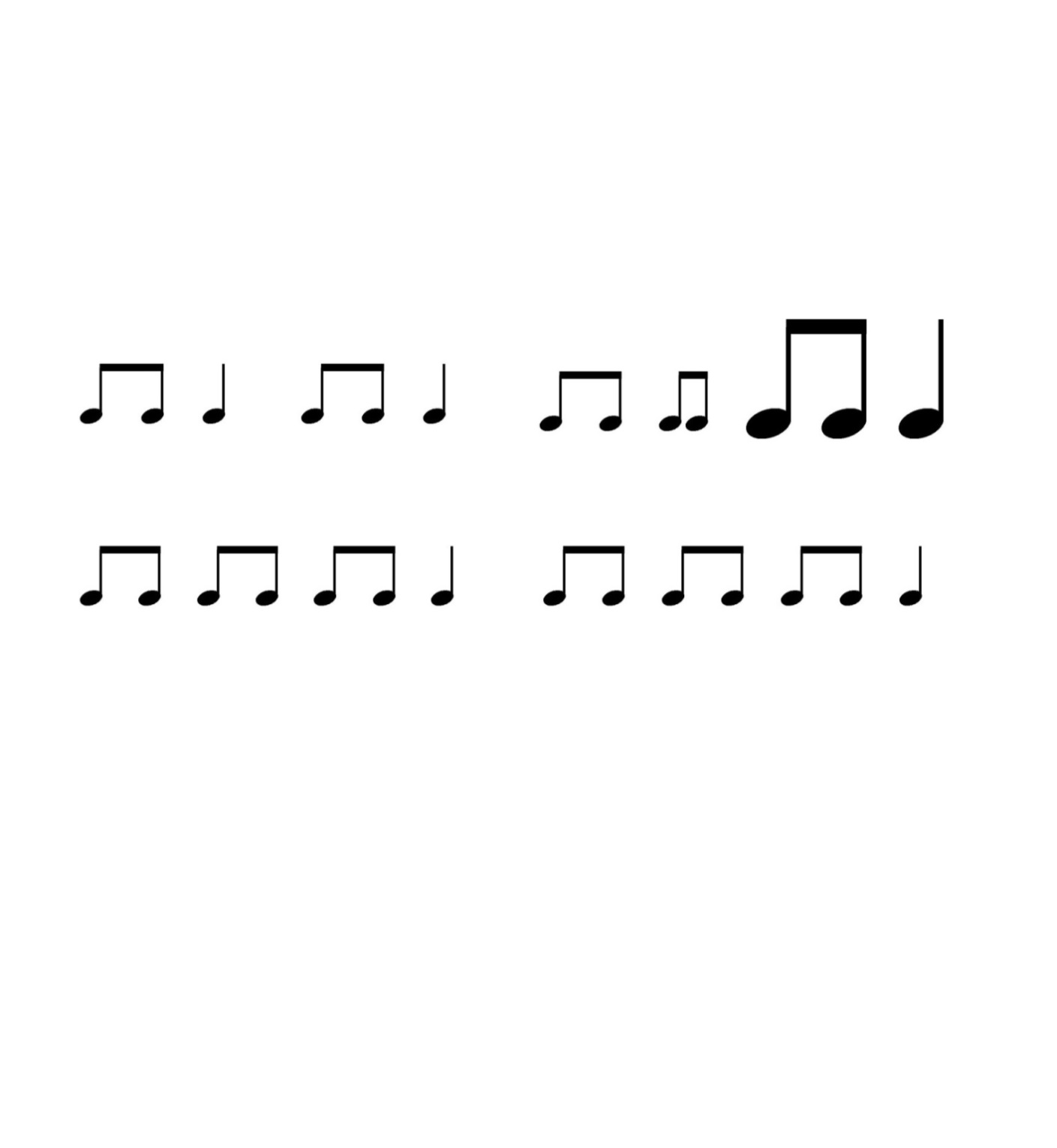 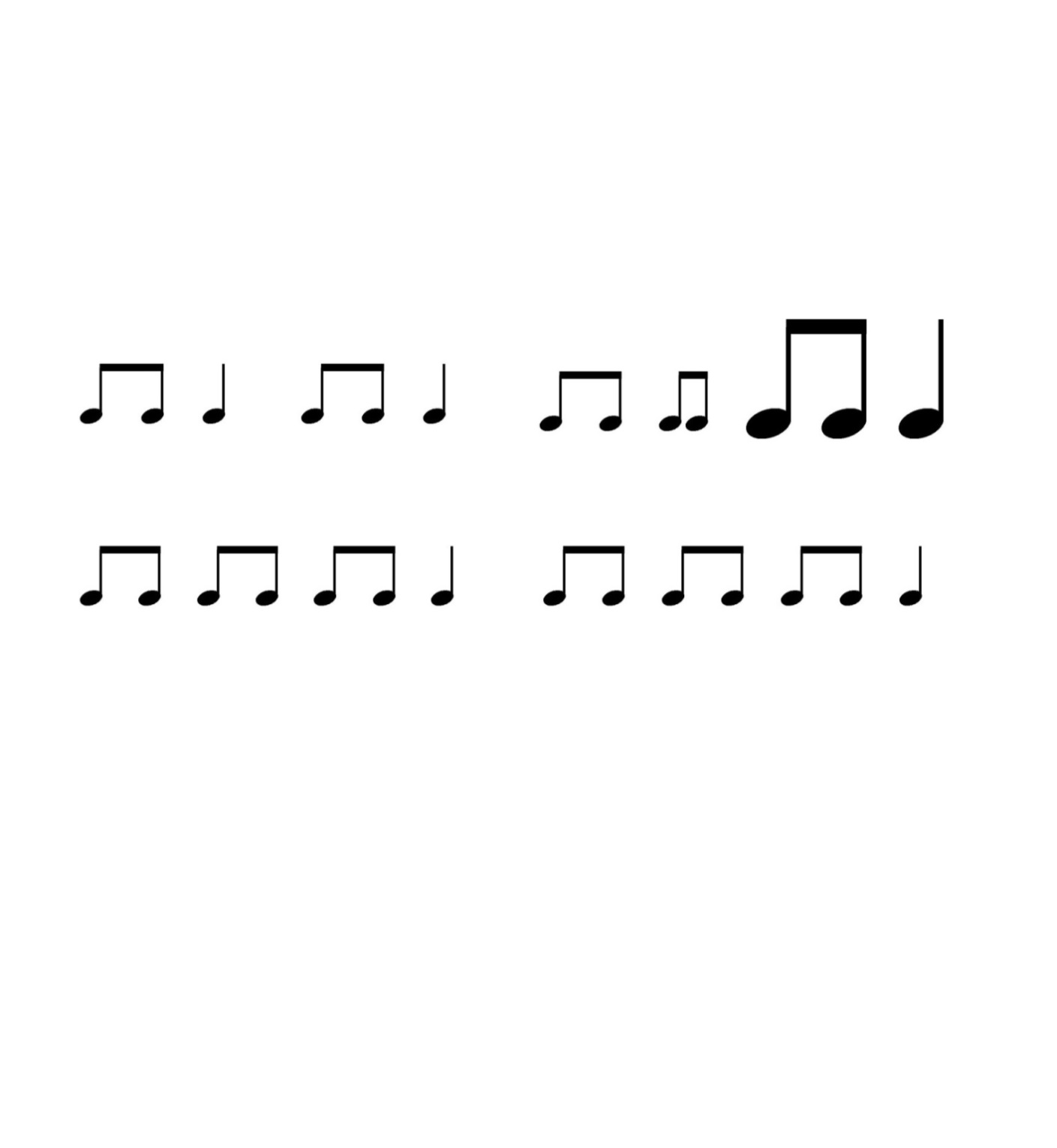 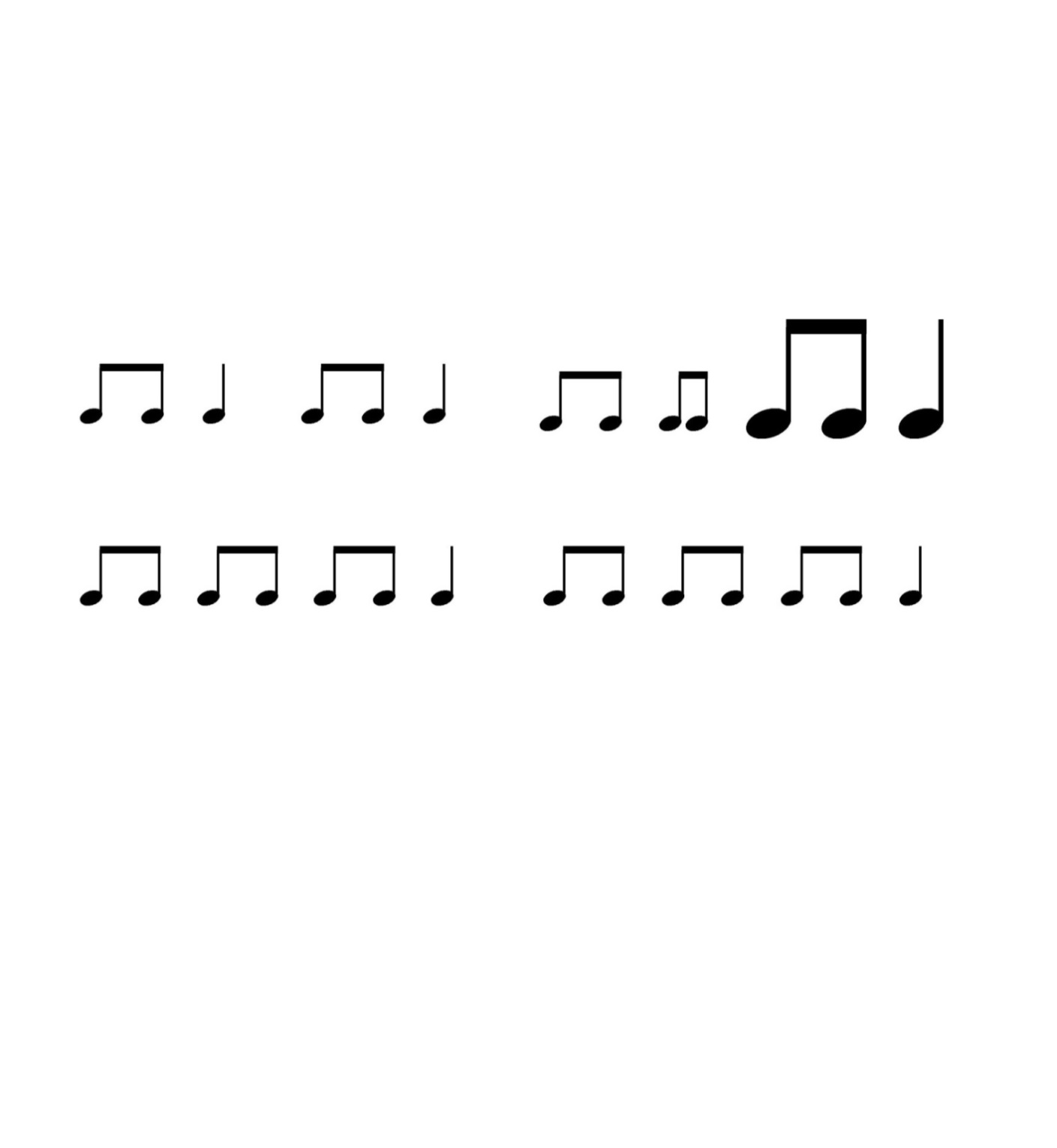 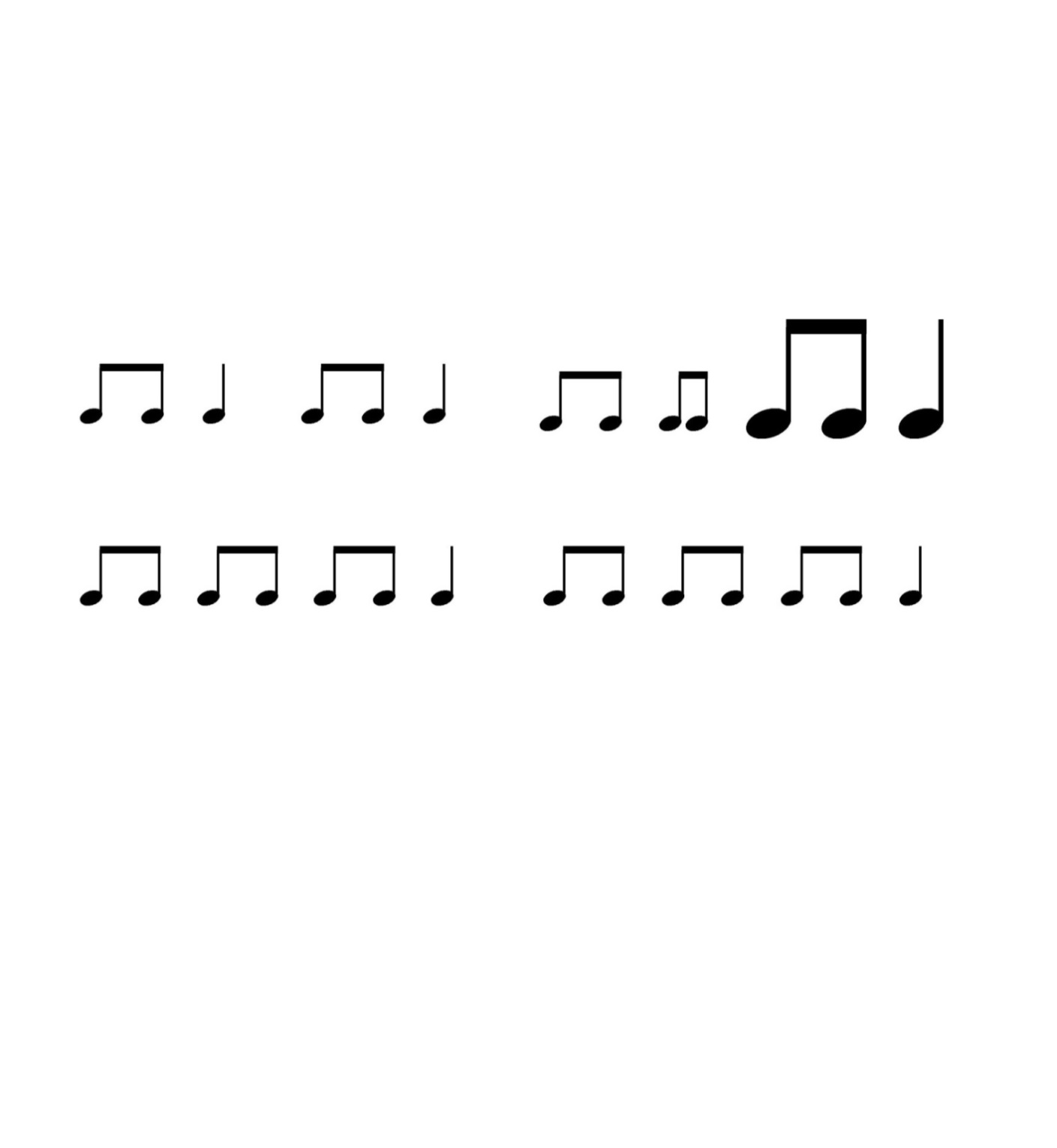 ride  ride
po – ny  ride
po – ny  ride
po – ny po - ny
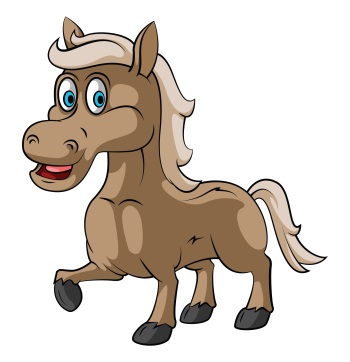 Bass Xylophone Set Up
Home
A
G
F
E
high so
D
C
C
B
A
do
G
F
F
low so
E
D
C
C
[Speaker Notes: Click to label F as do.   Students find low so. Click to label.
Students identify high so.  Click to label.  Click to remove unnecessary bars.]
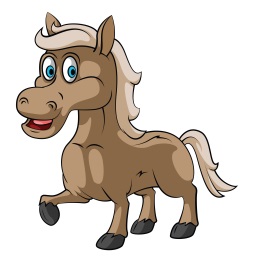 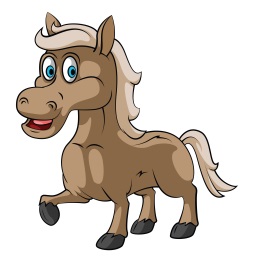 Bass Xylophone
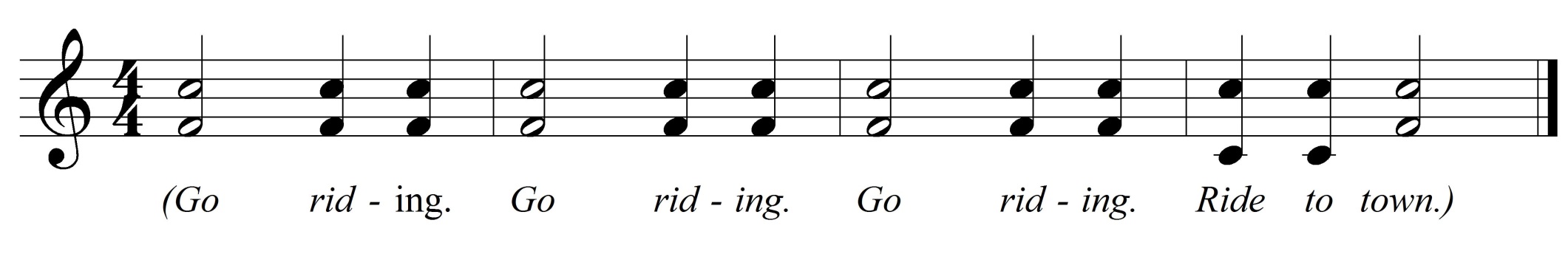 Home
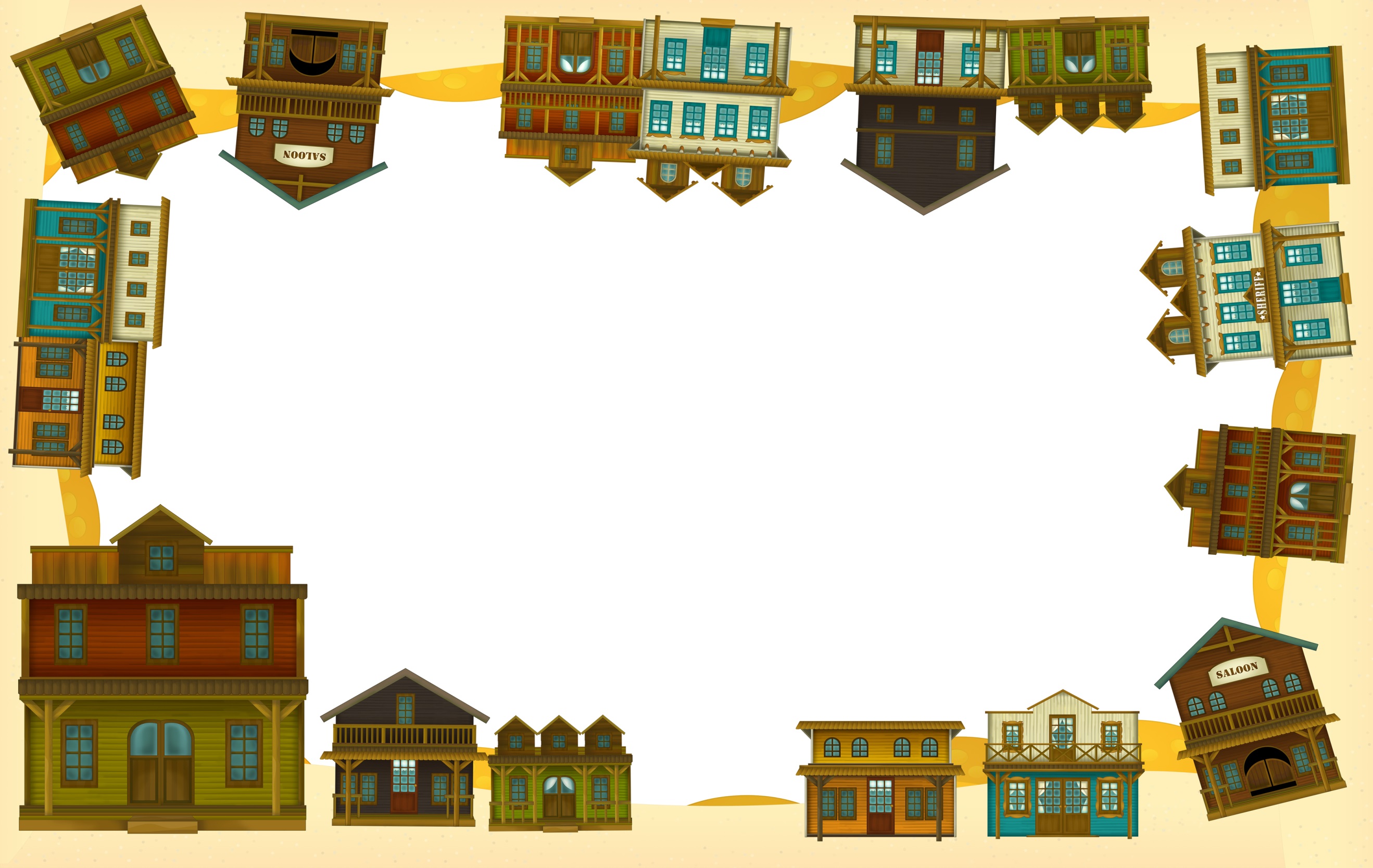 The remaining slides are able
to be printed and used as
manipulatives.
Home
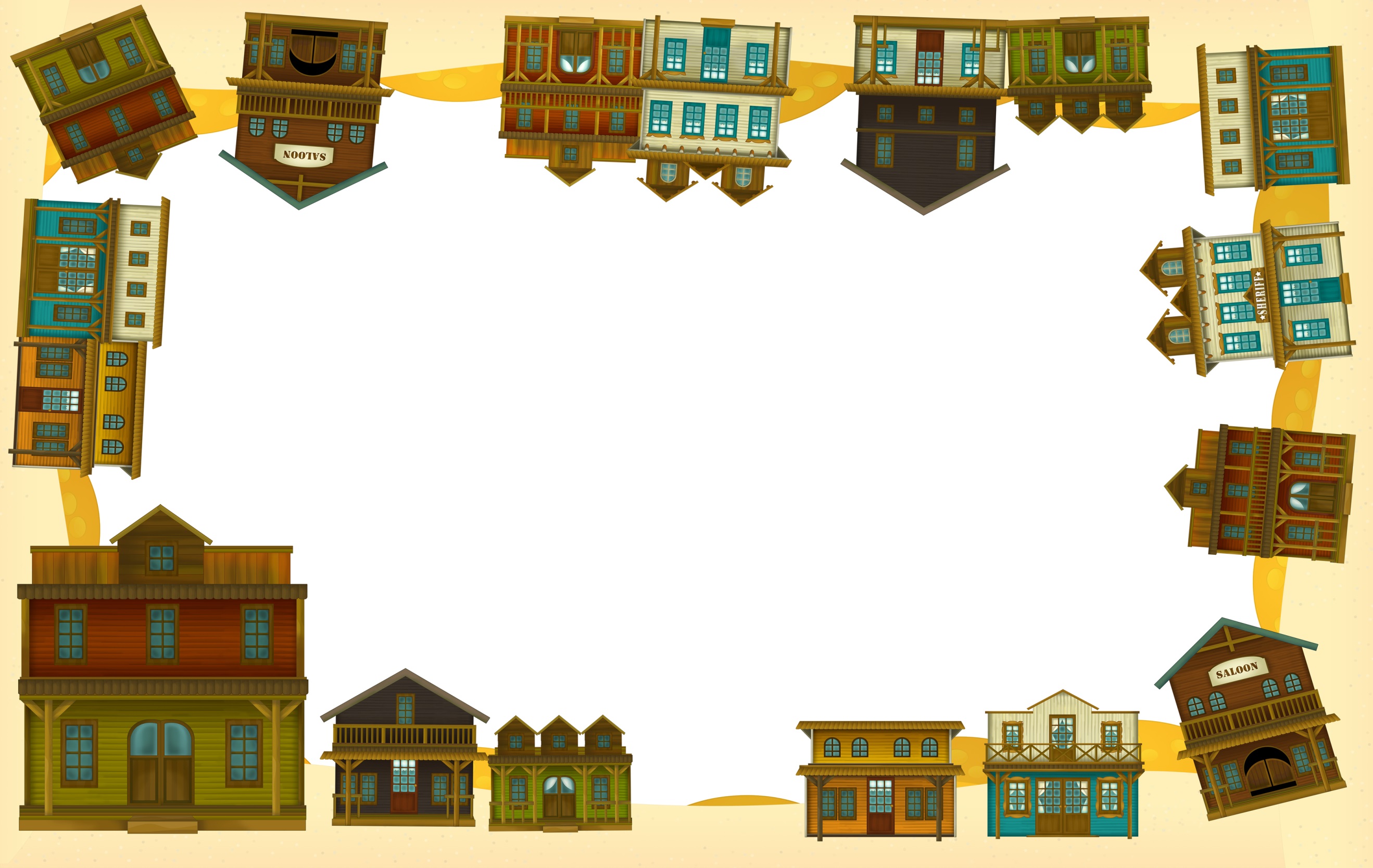 [Speaker Notes: Click to reveal F = do Tetratonic]
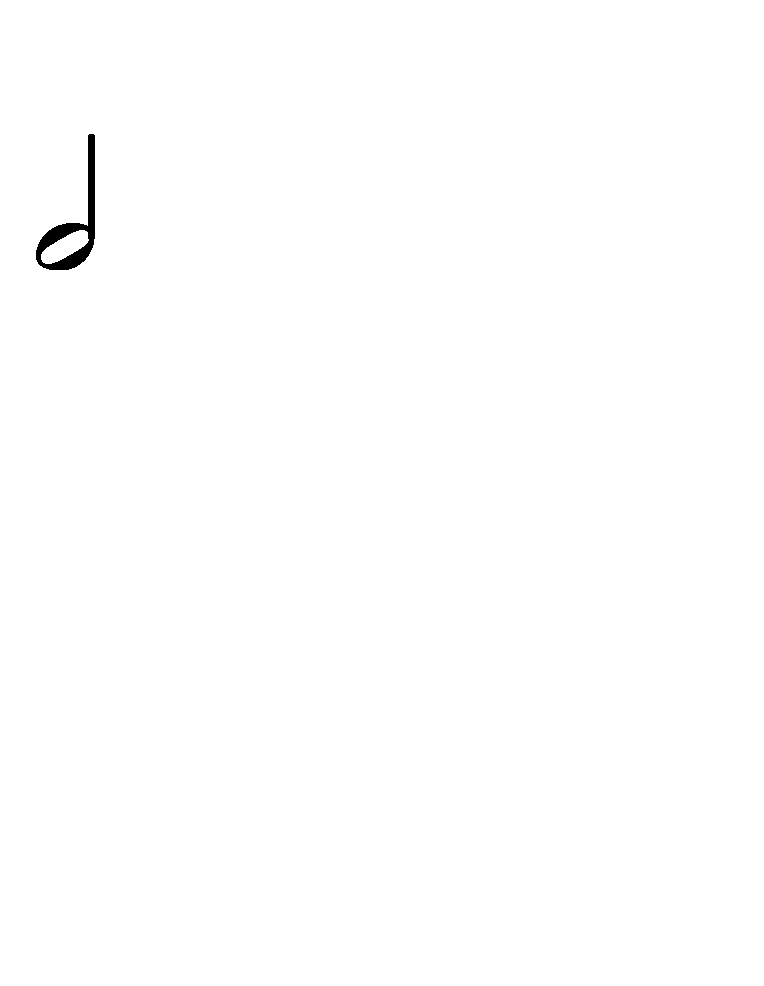 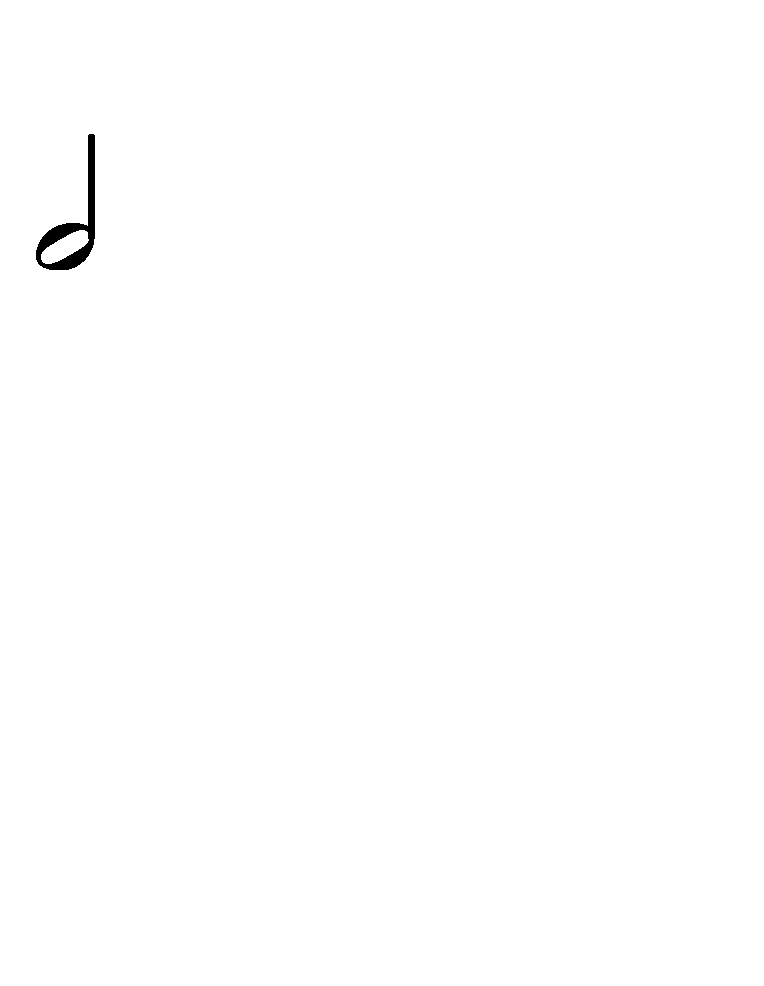 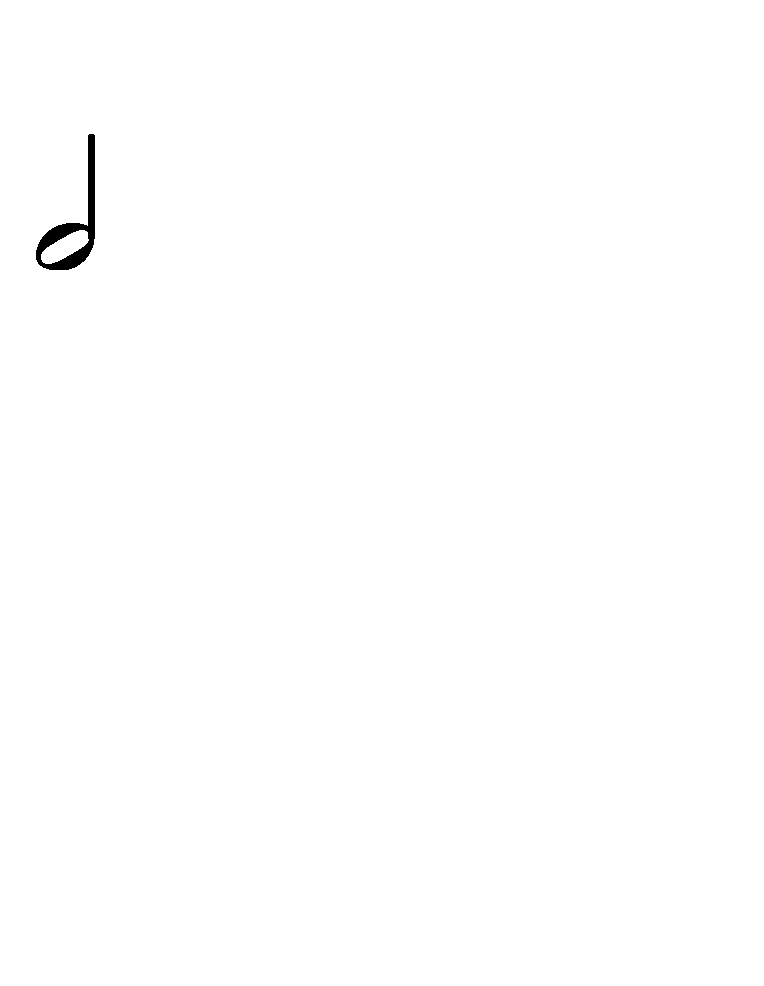 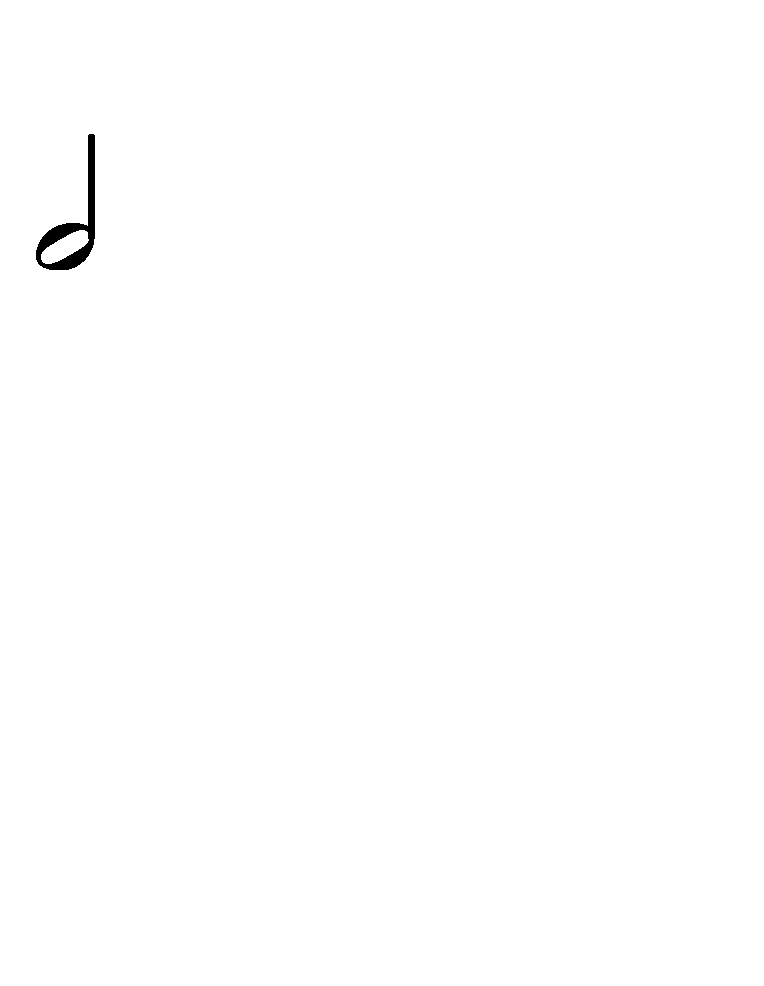 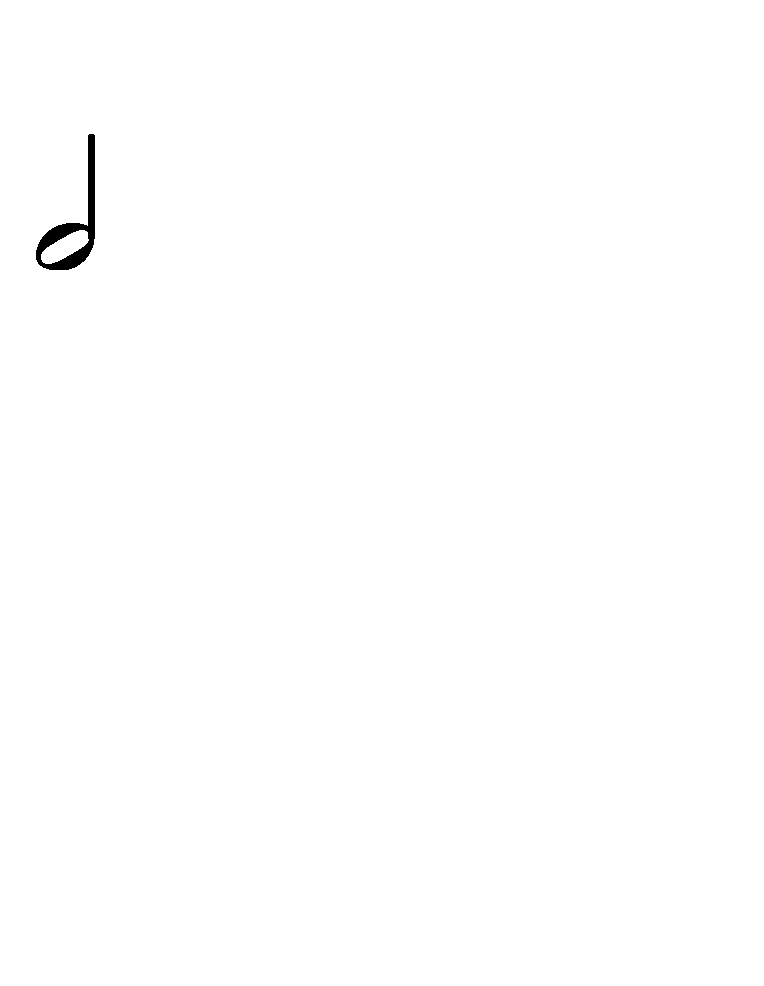 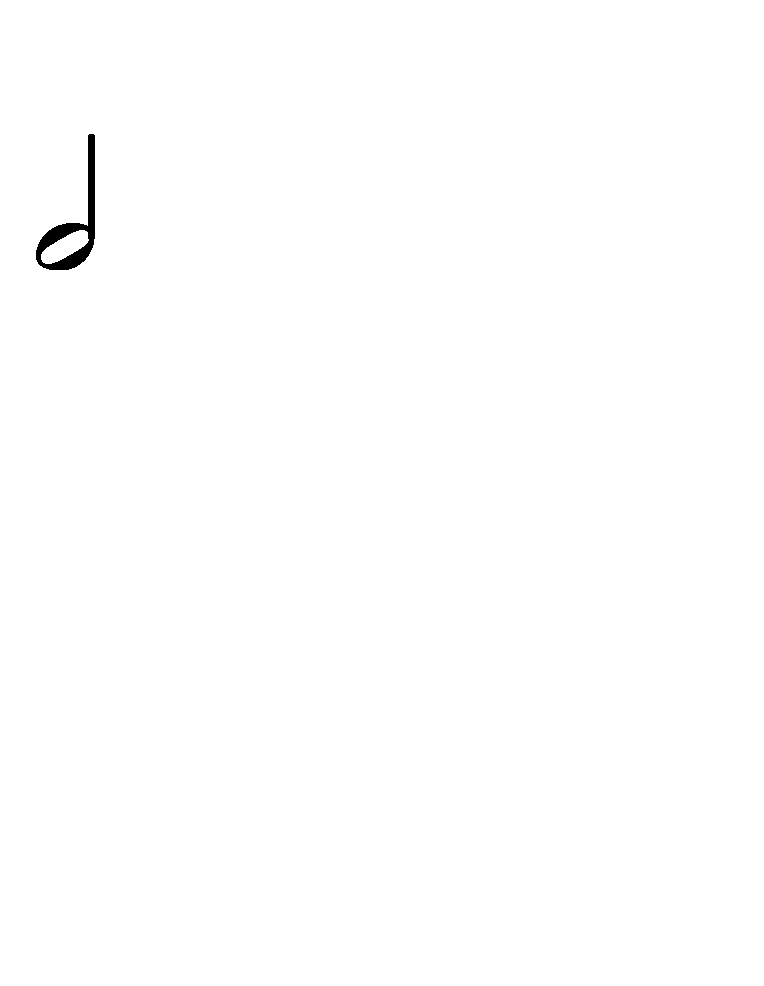 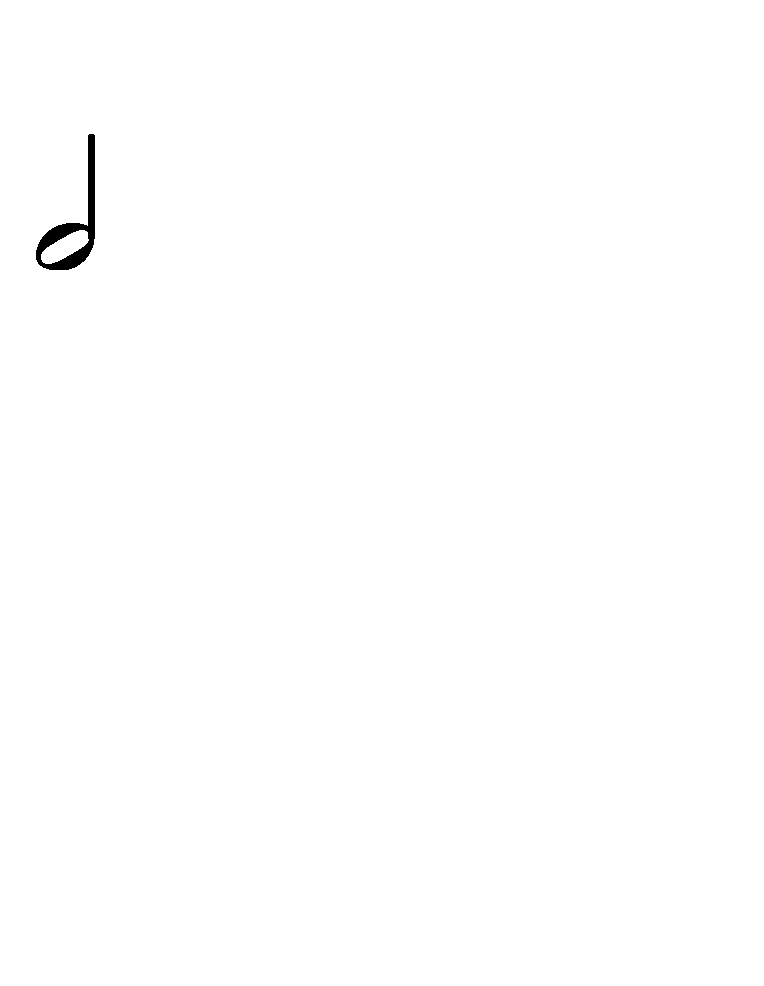 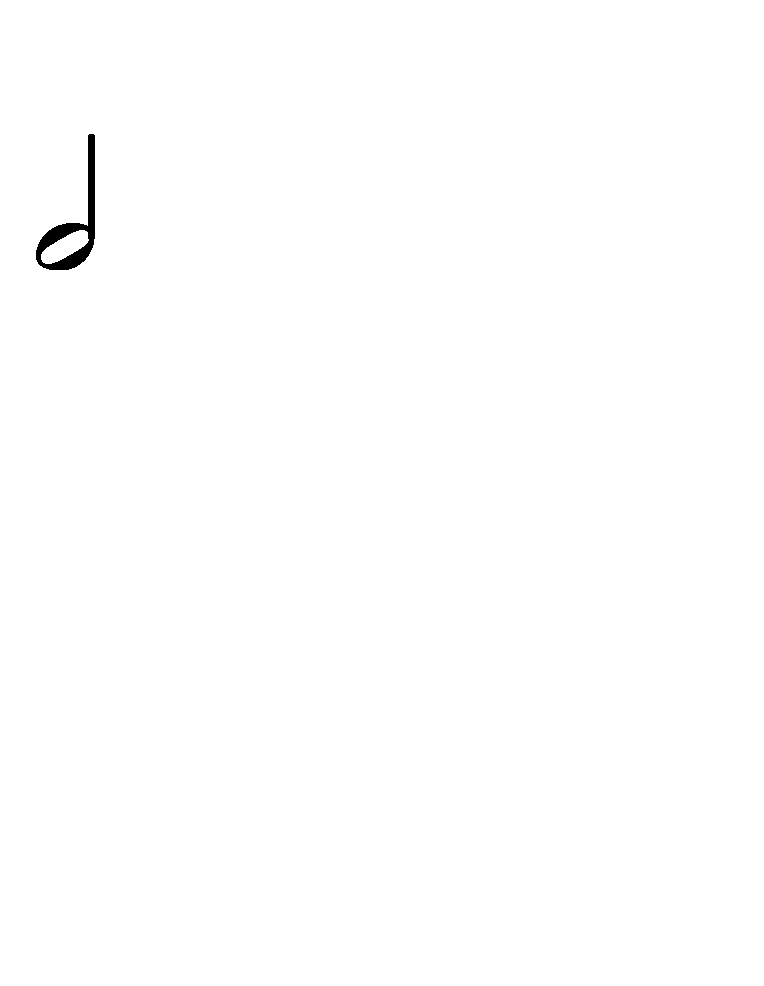 who - - - a!
who - - - a!
who - - - a!
who - - - a!
who - - - a!
who - - - a!
who - - - a!
who - - - a!
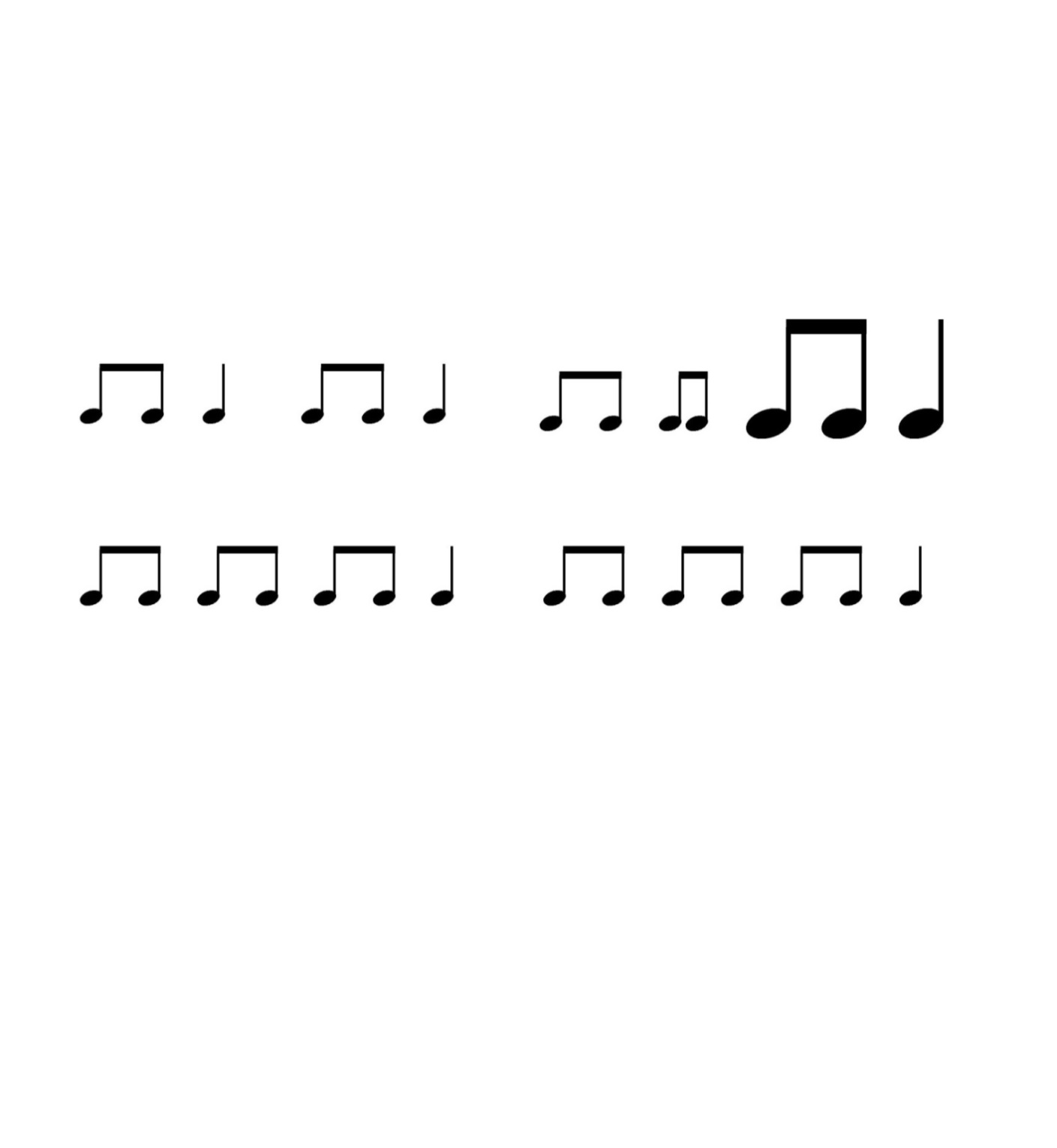 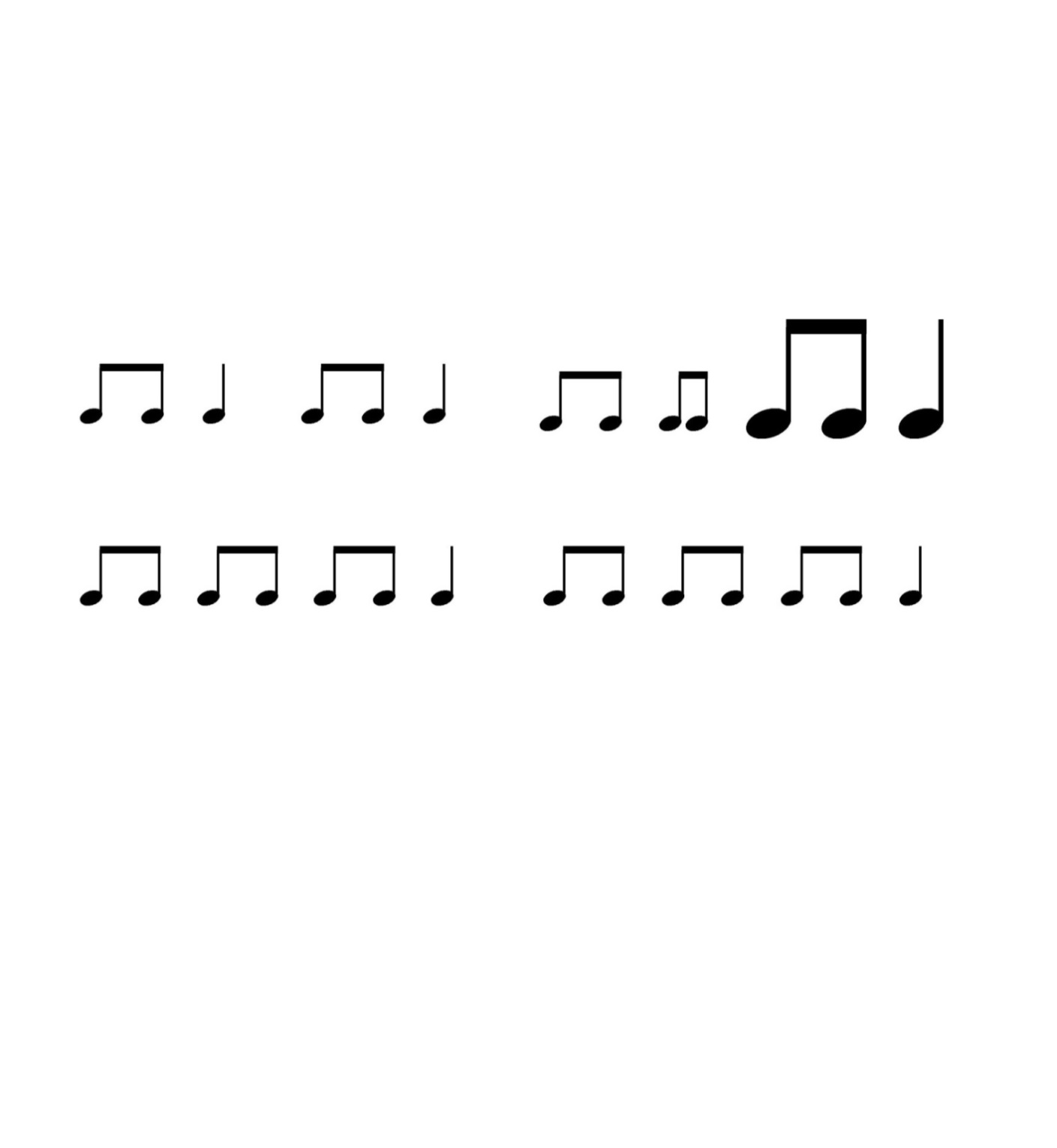 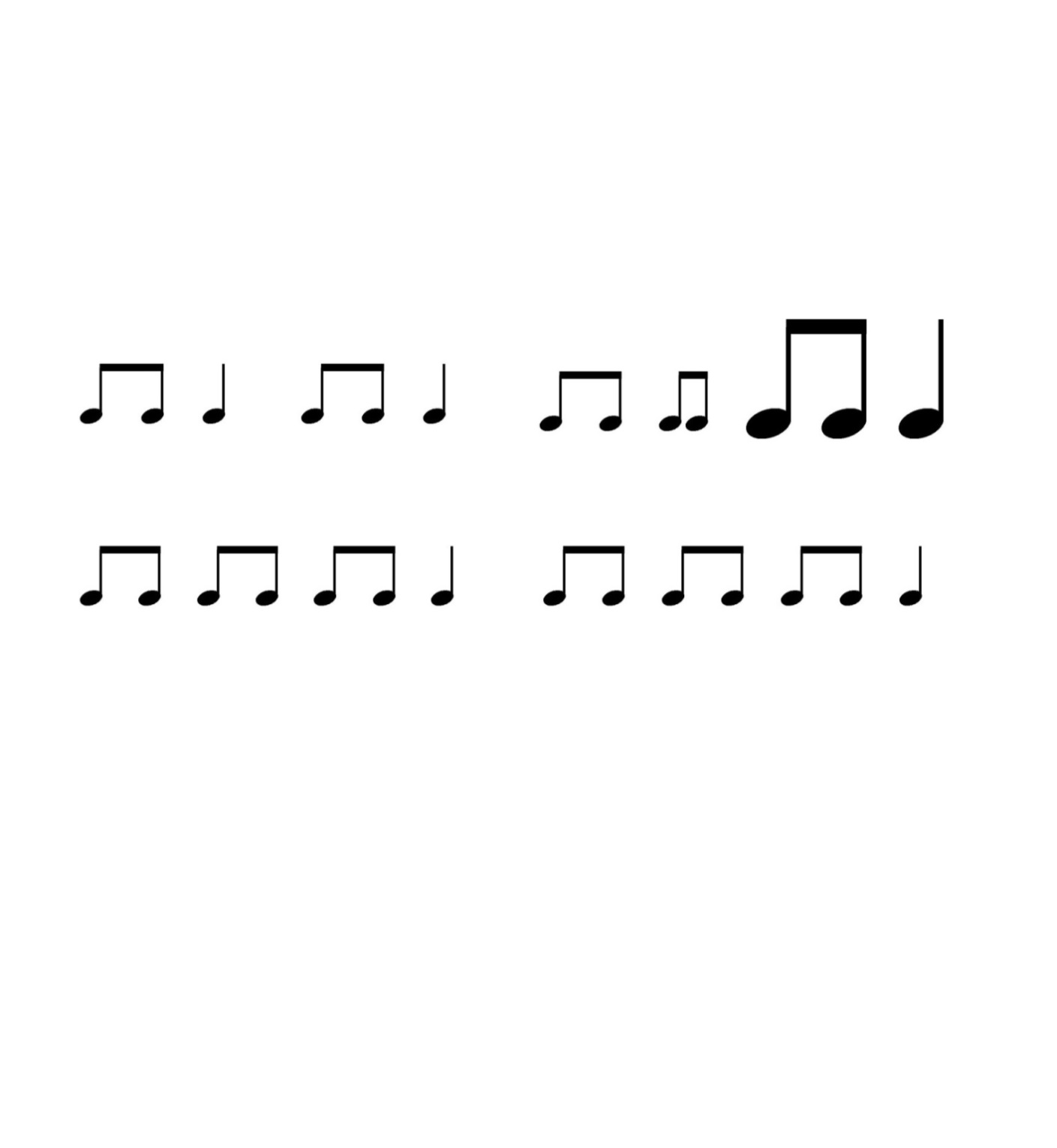 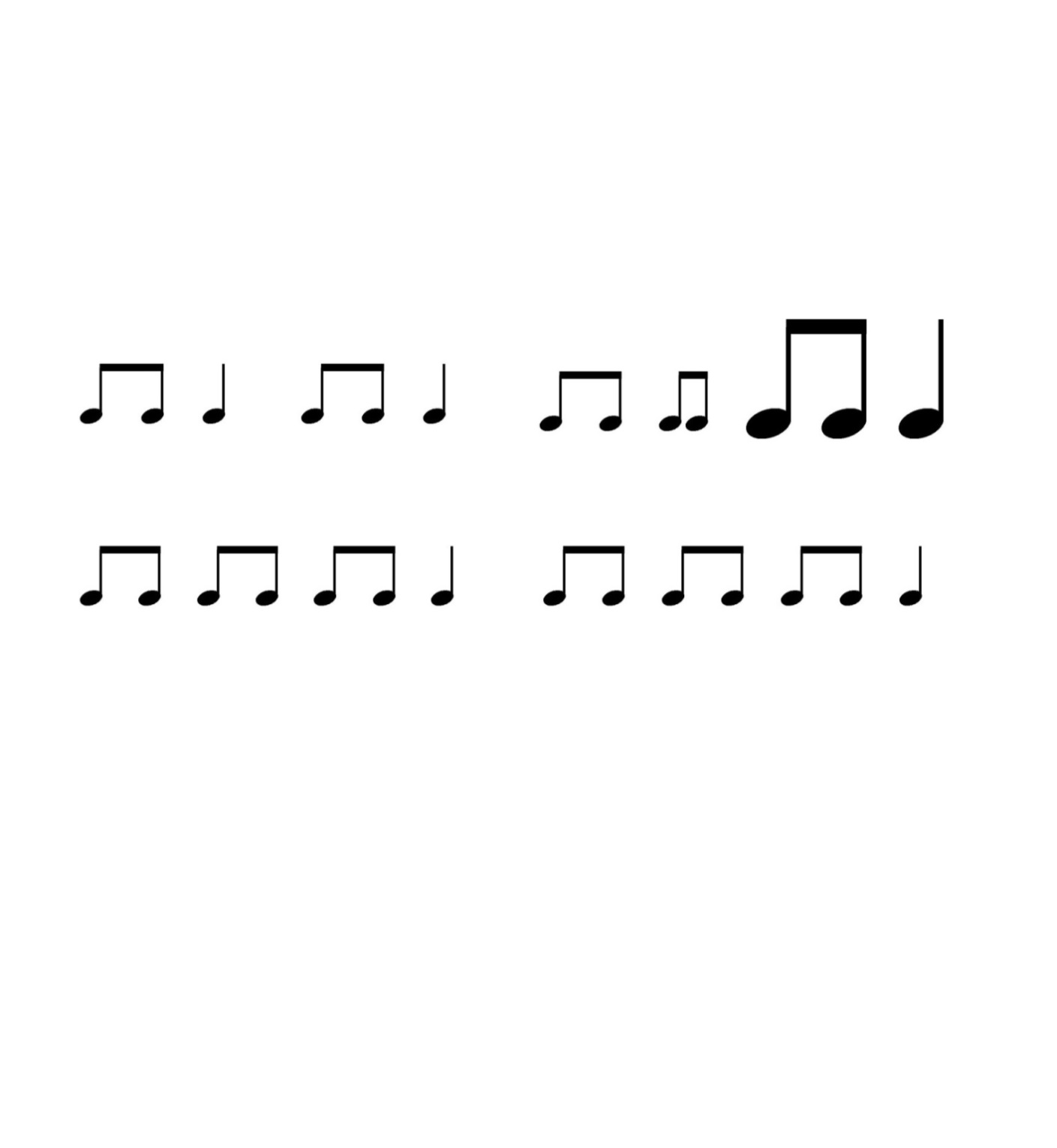 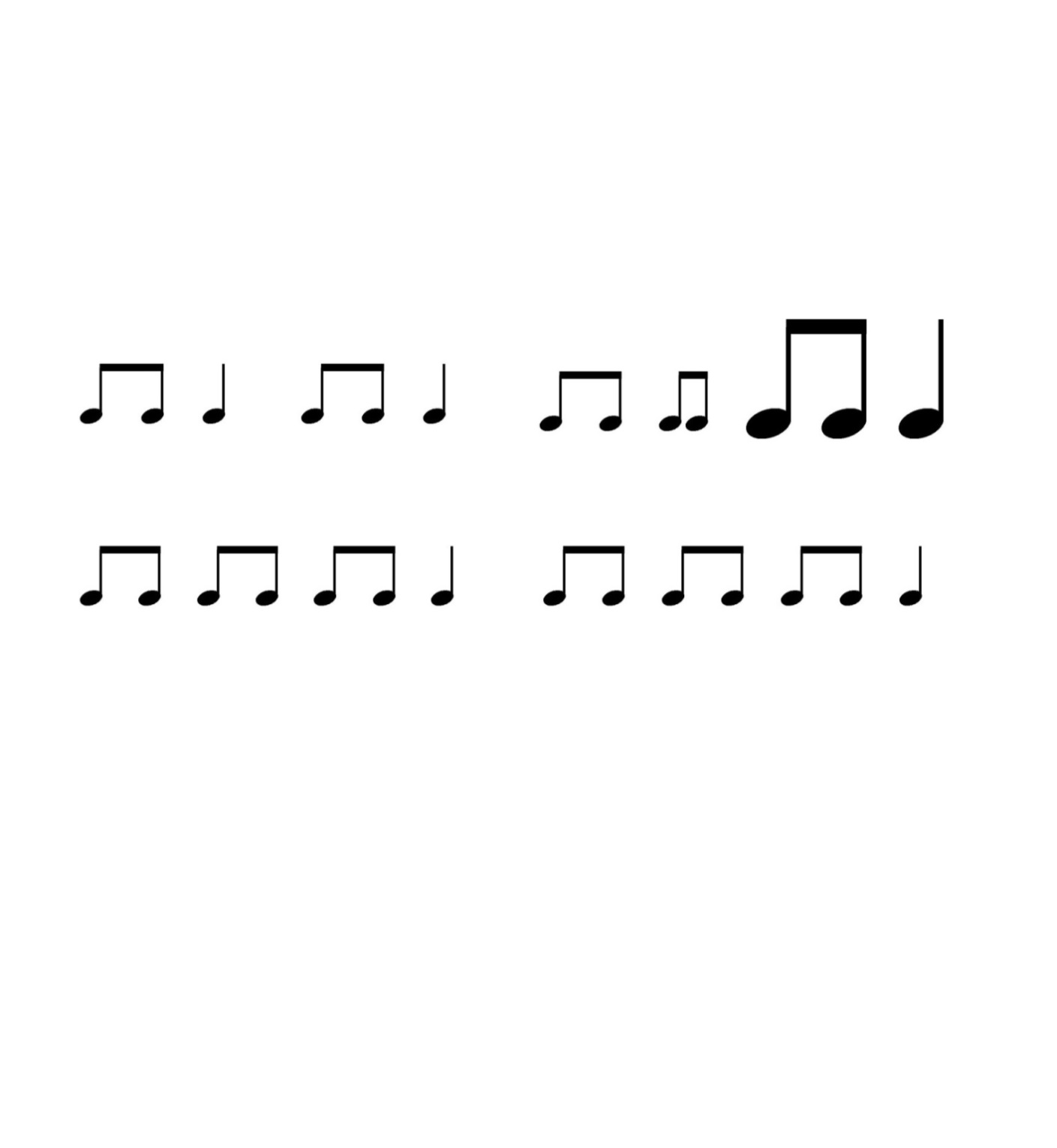 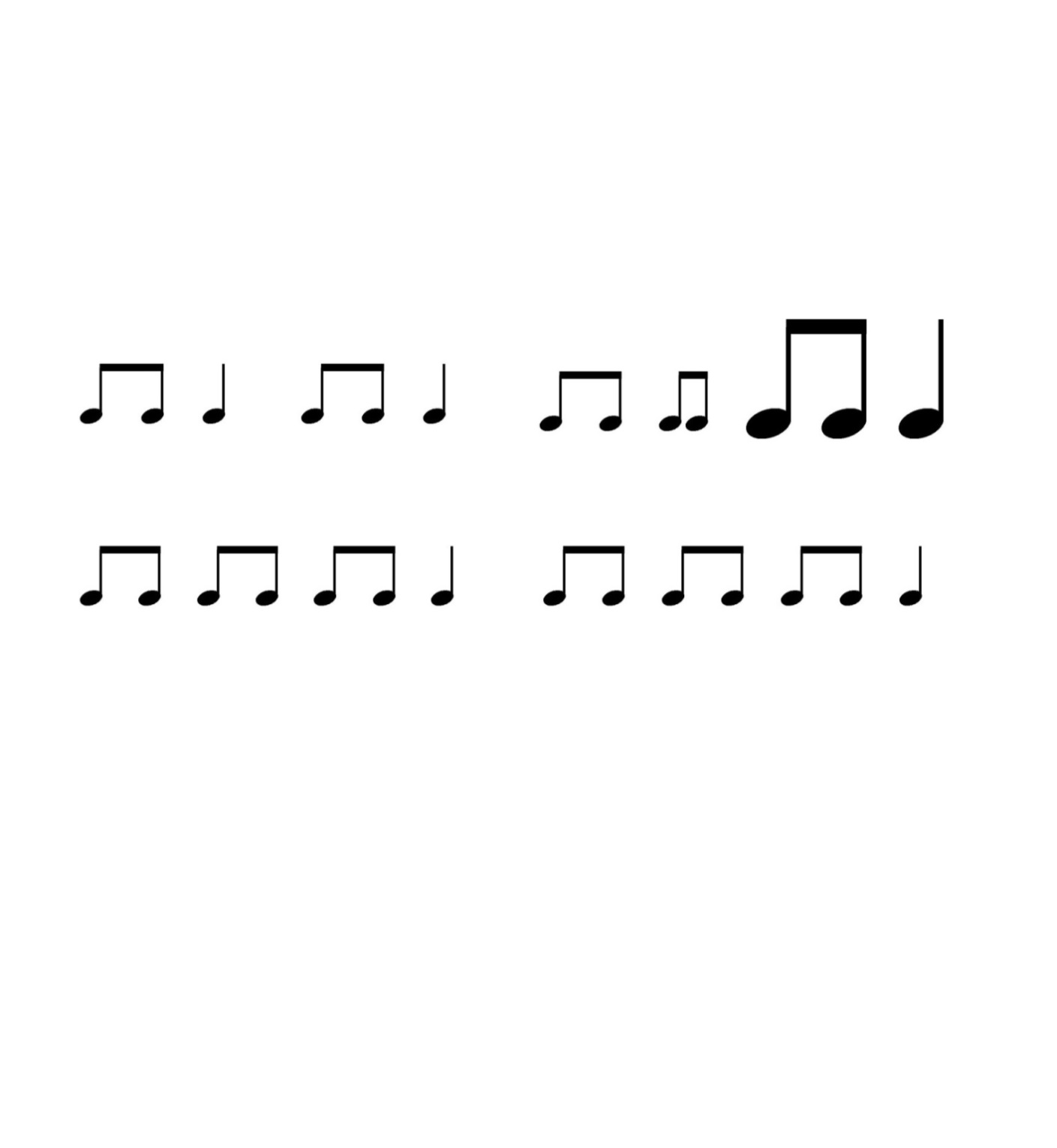 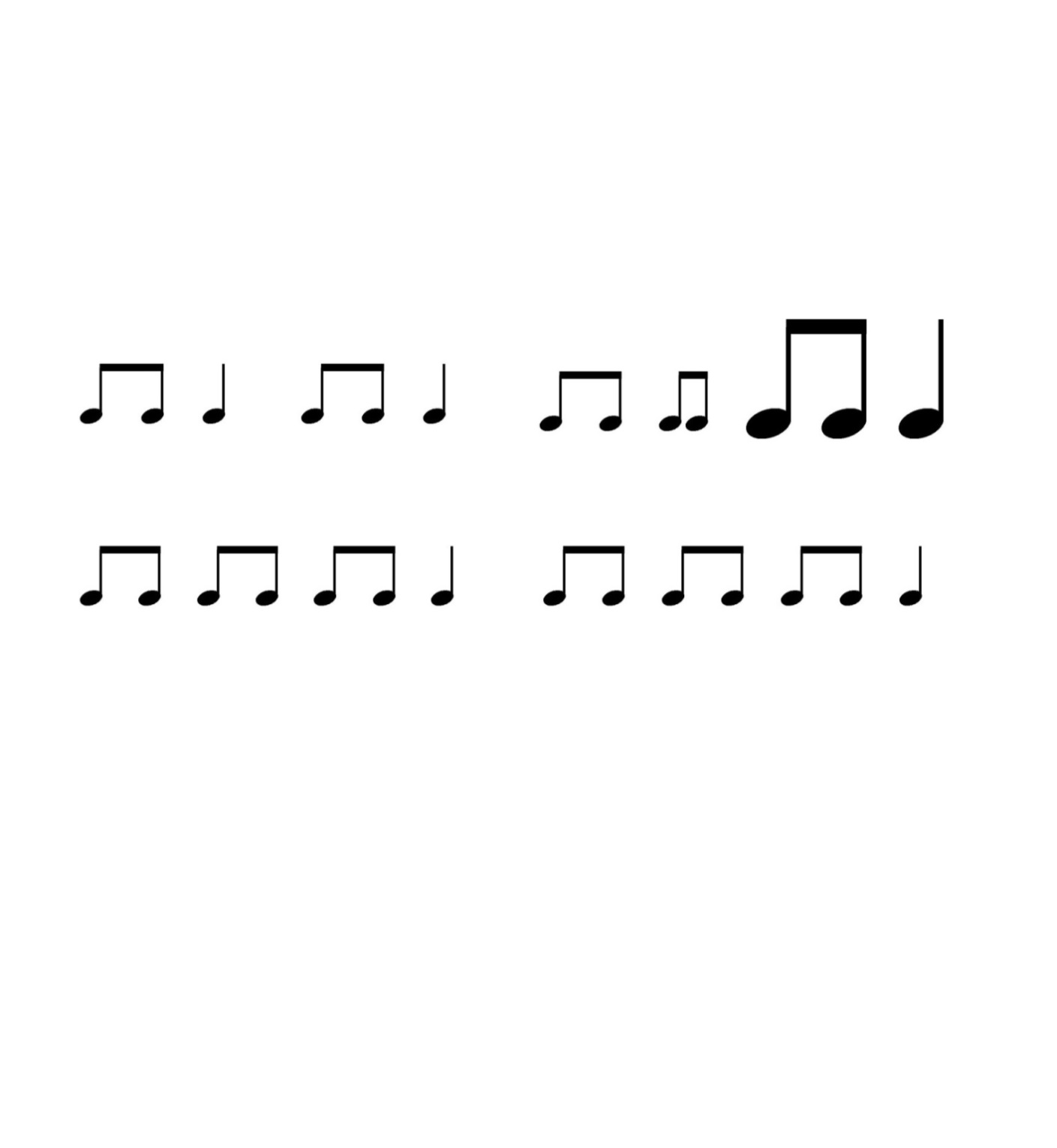 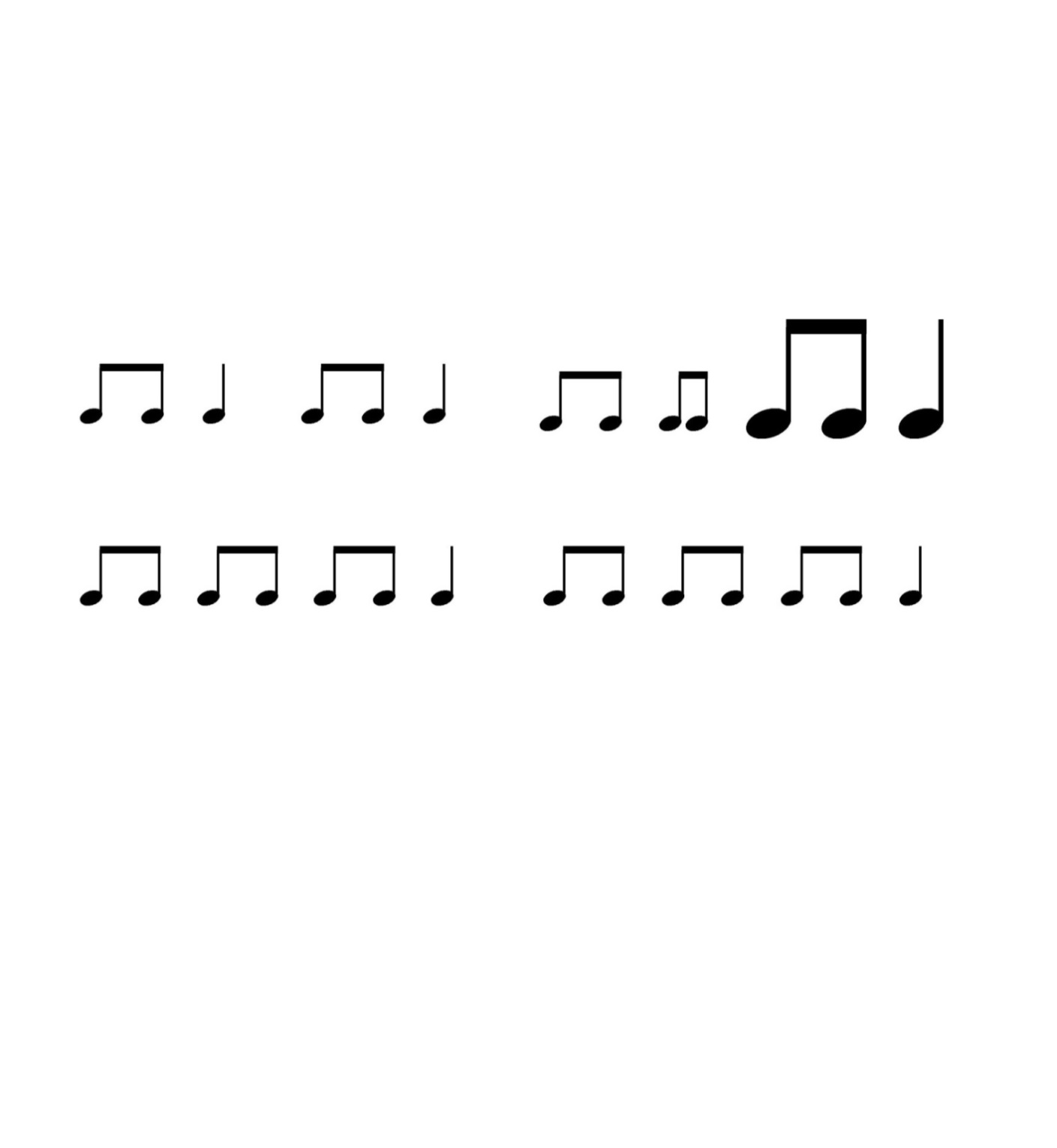 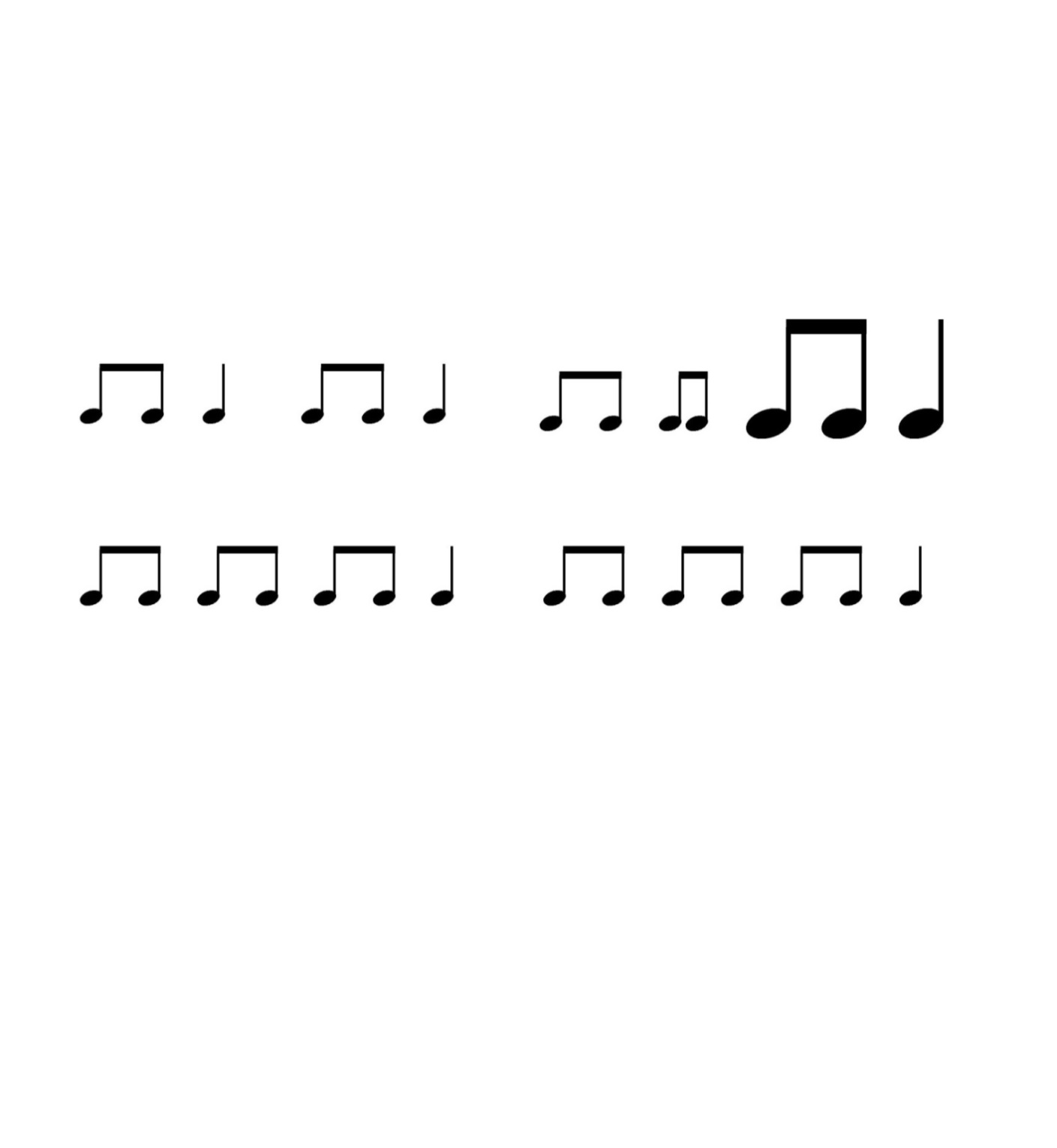 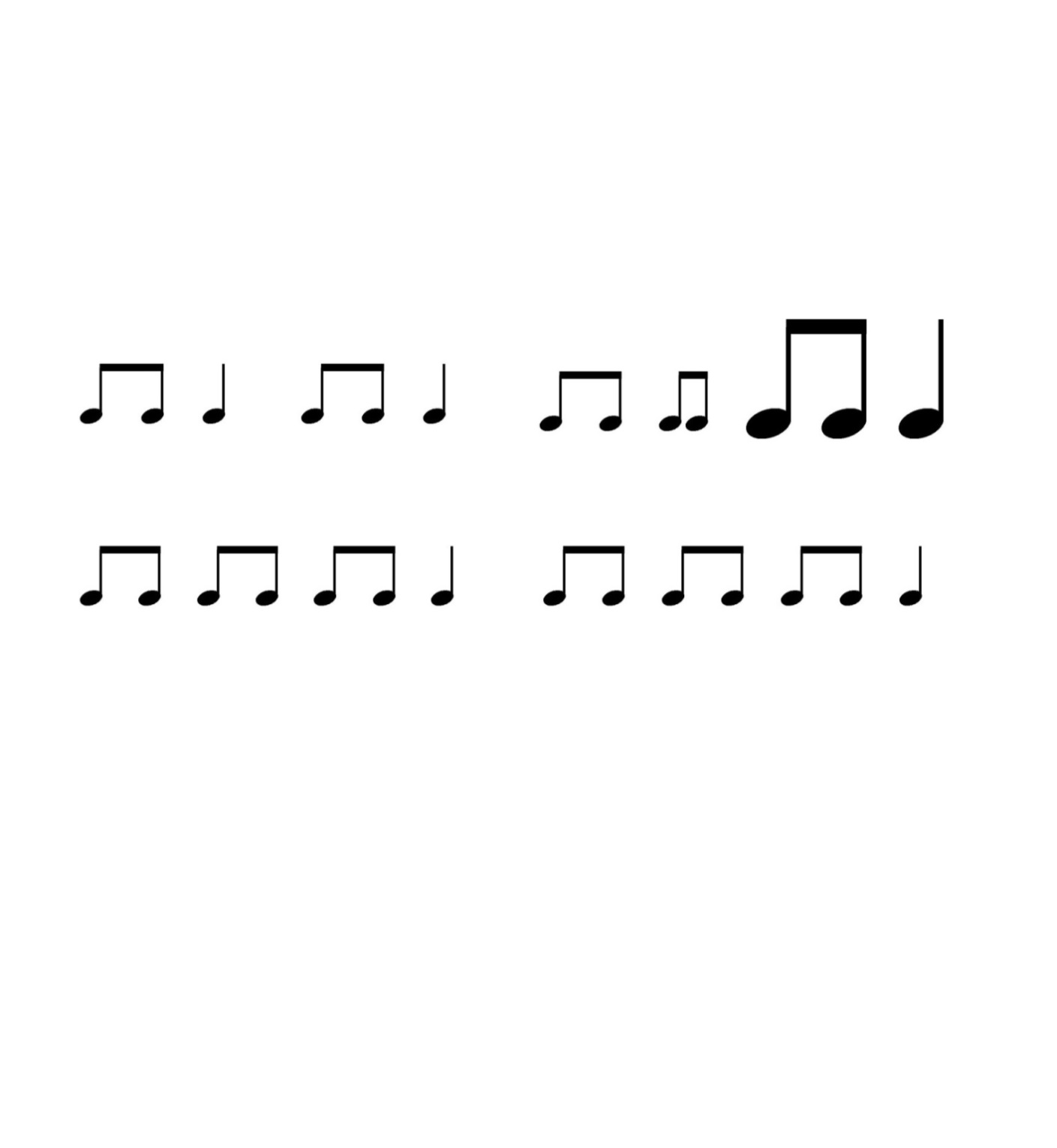 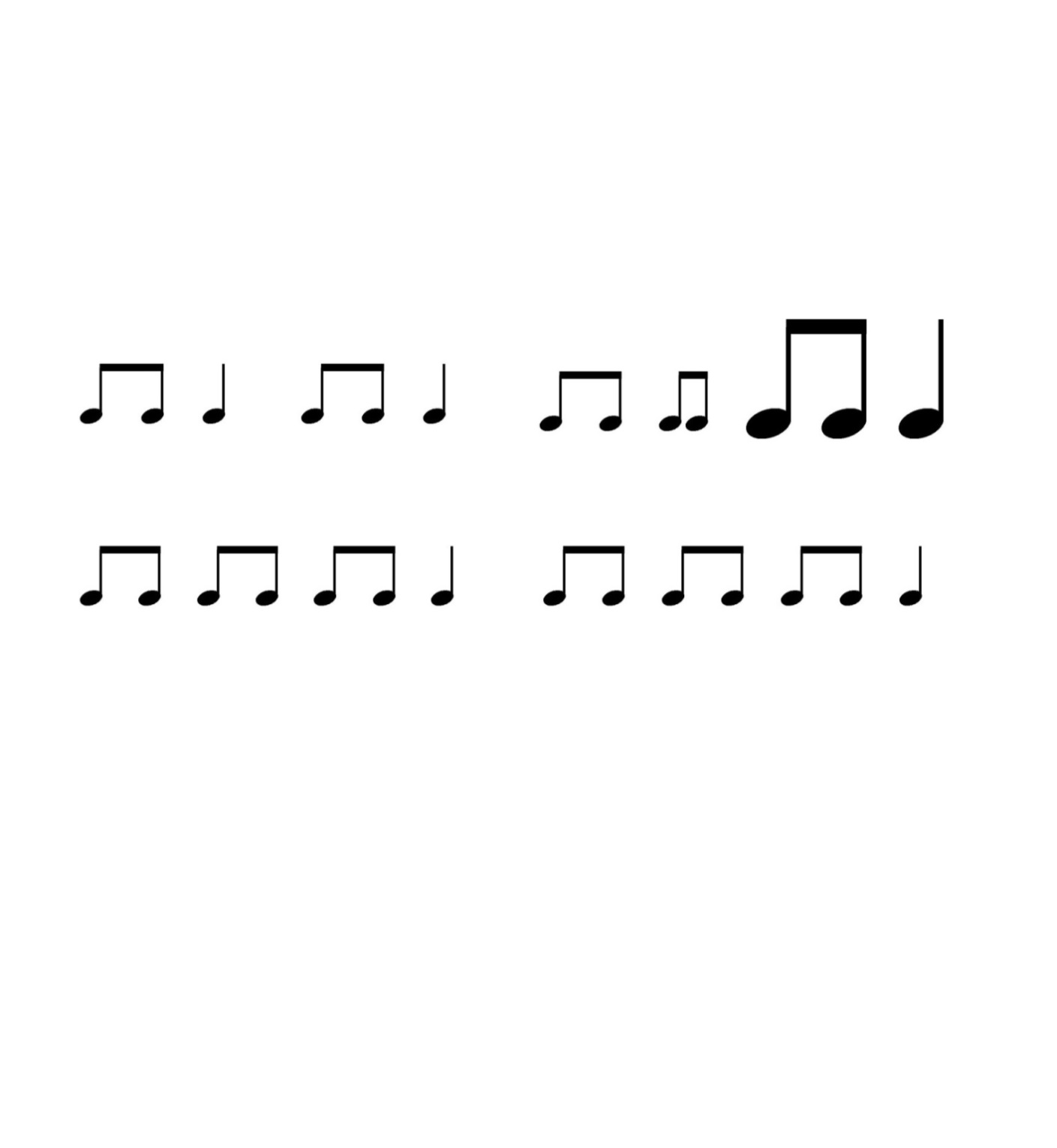 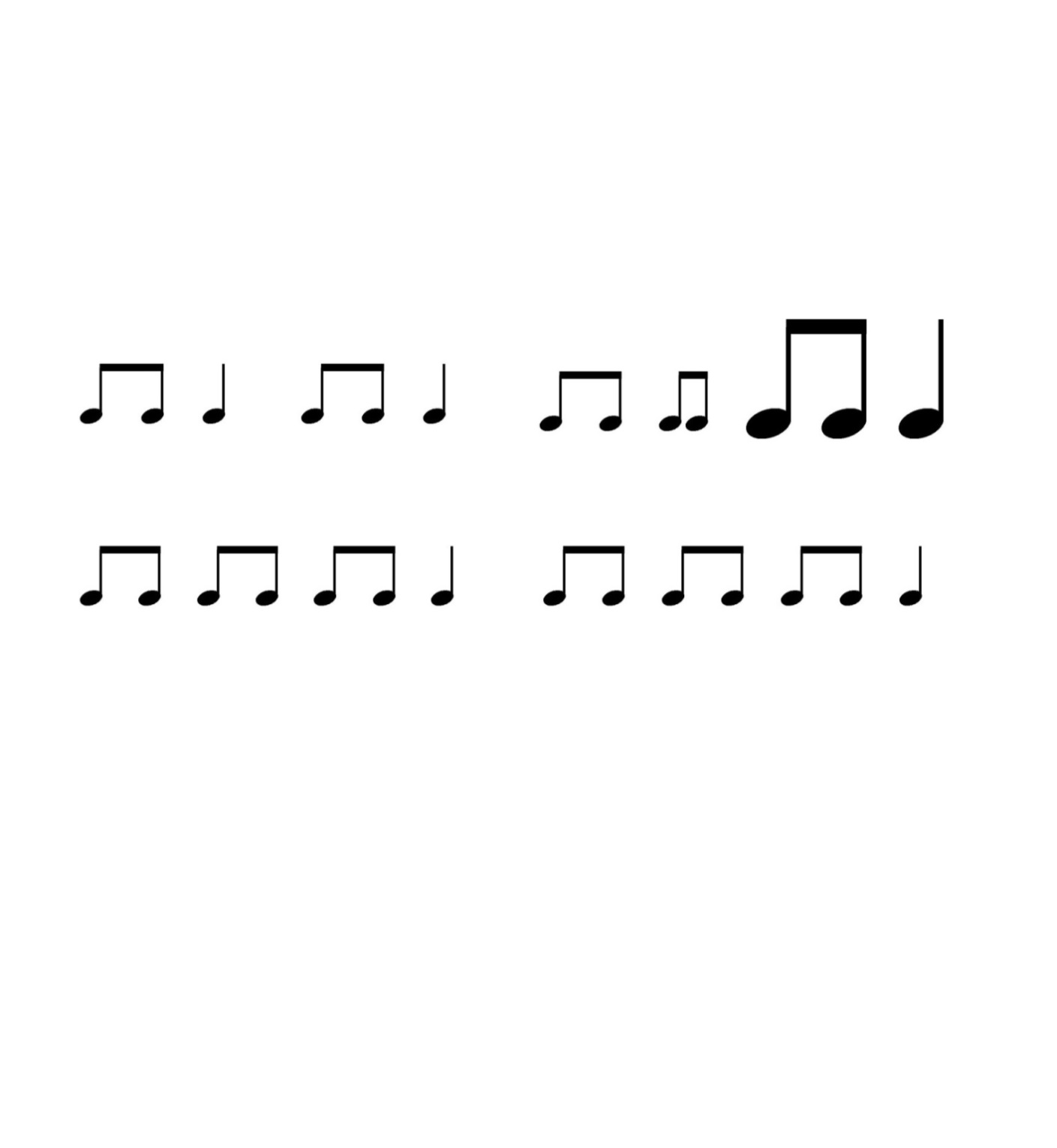 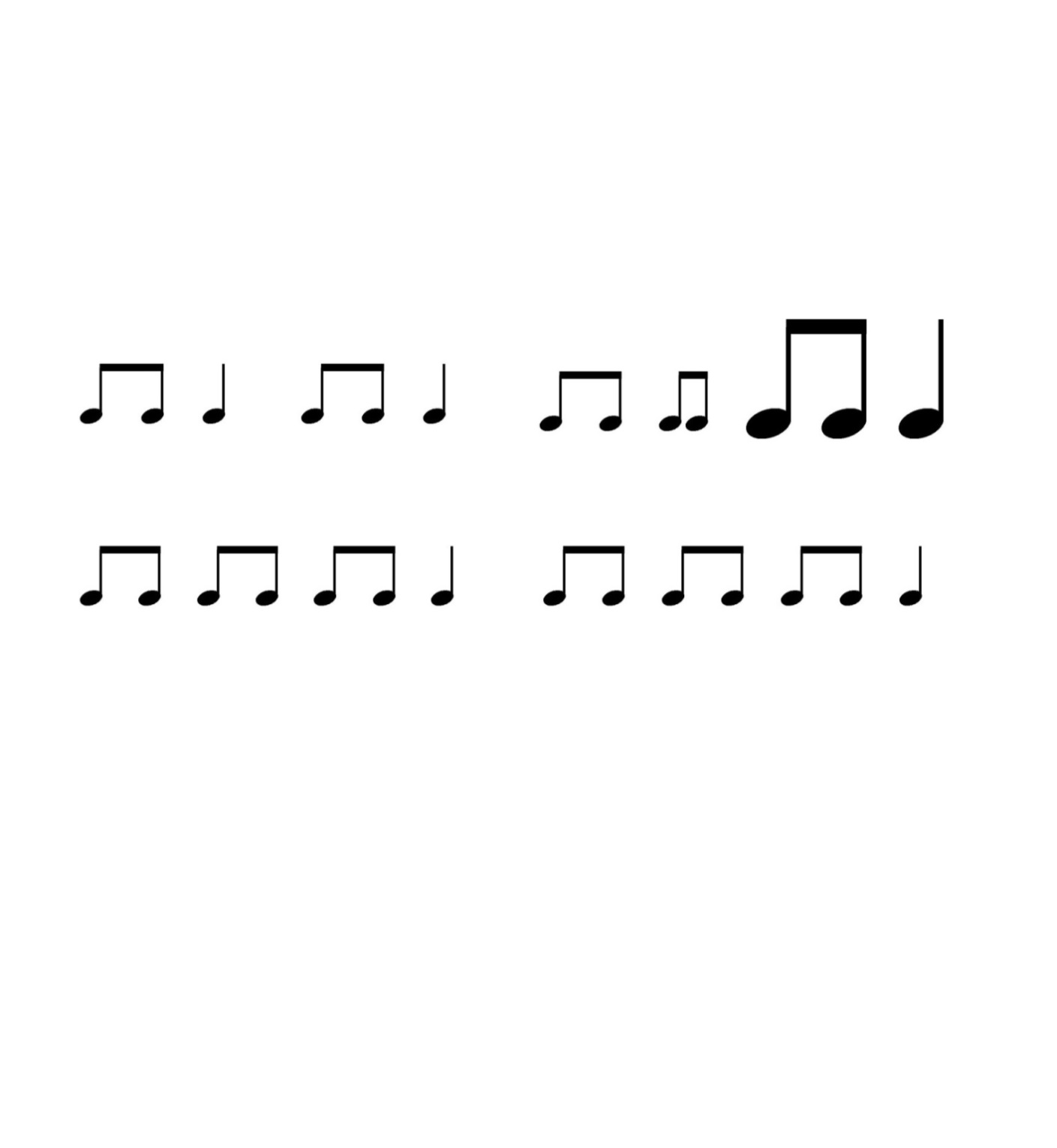 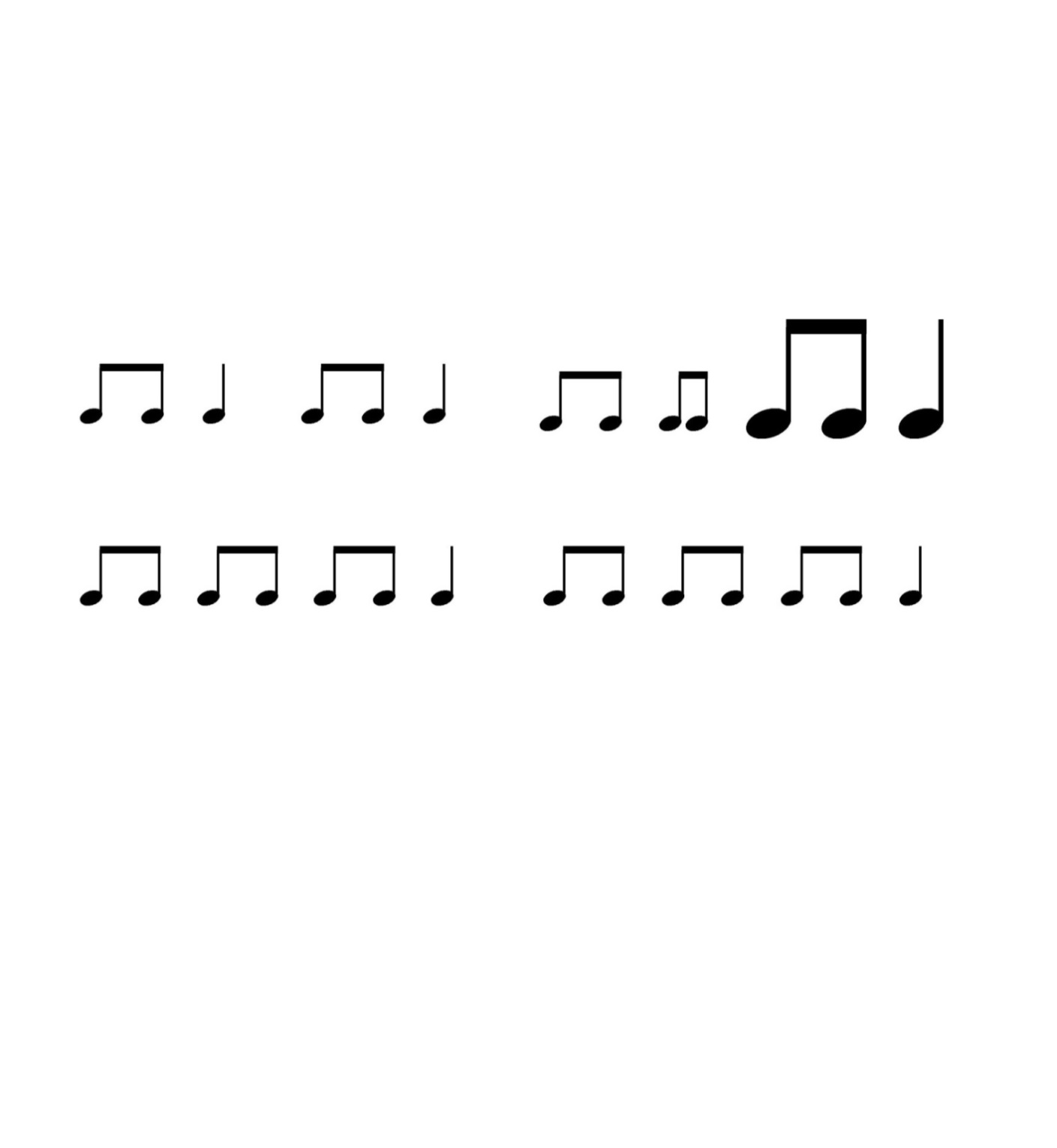 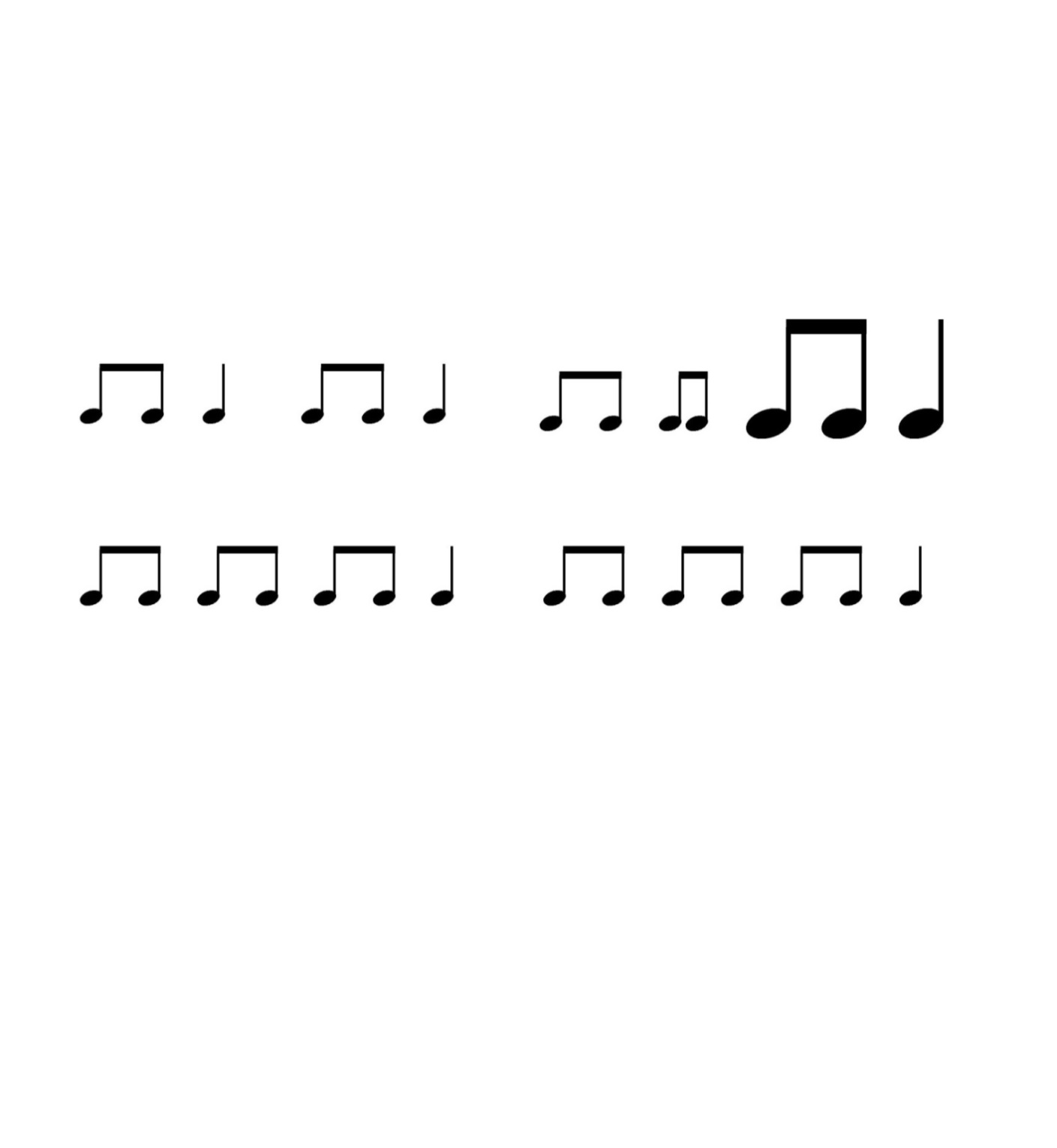 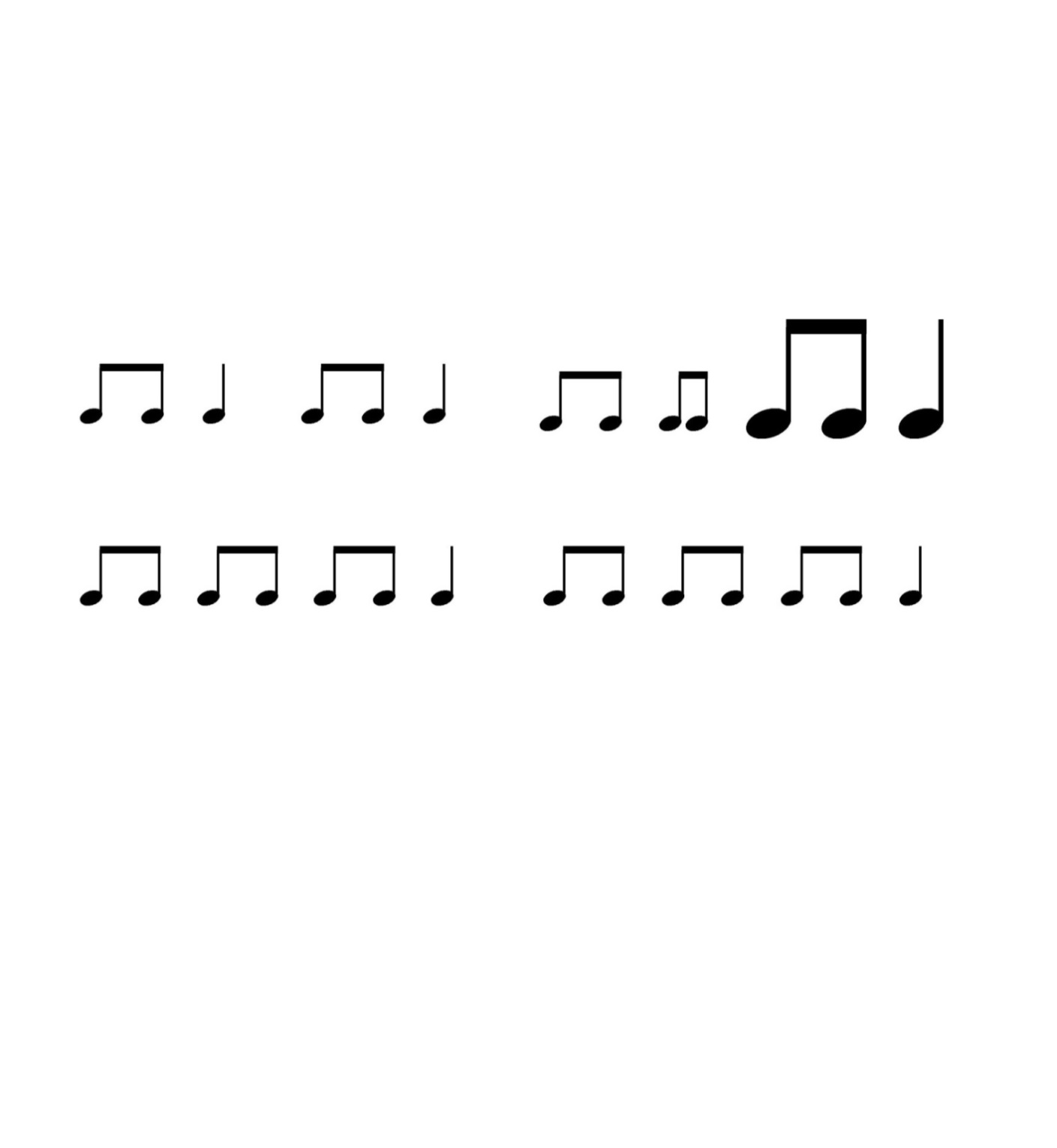 po – ny   po - ny
po – ny   po - ny
po – ny   po - ny
po – ny   po - ny
po – ny   po - ny
po – ny   po - ny
po – ny   po - ny
po – ny   po - ny
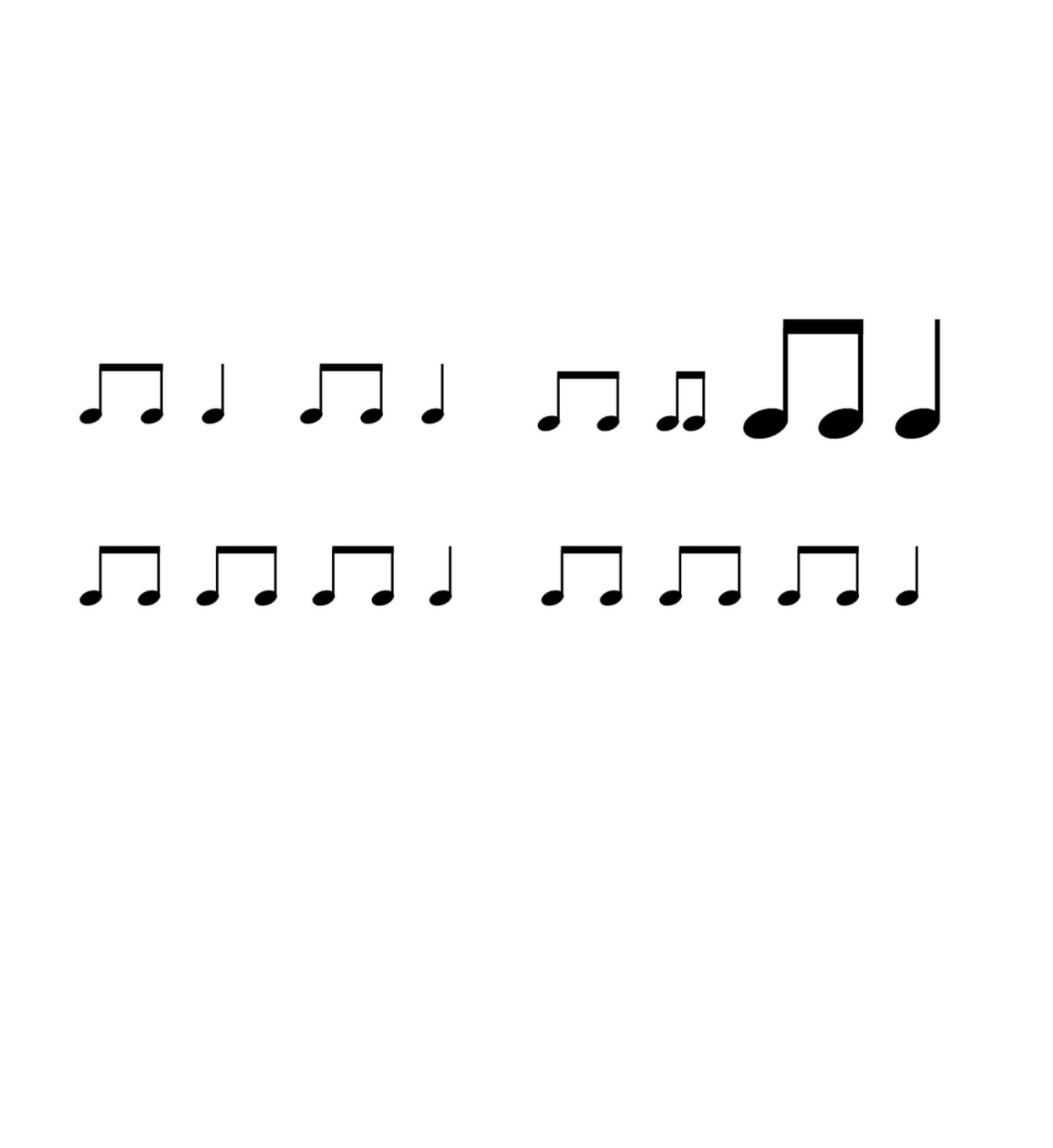 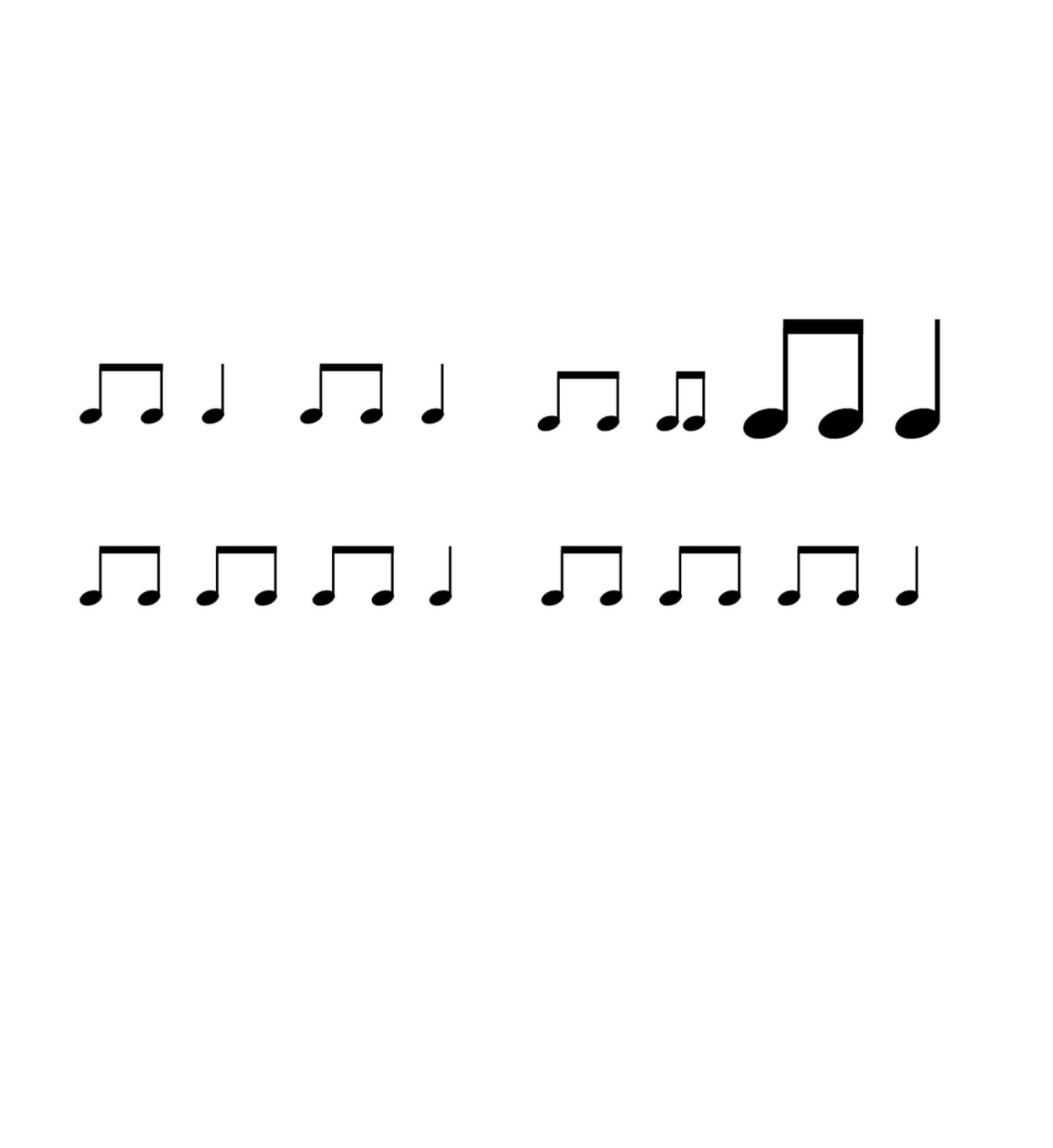 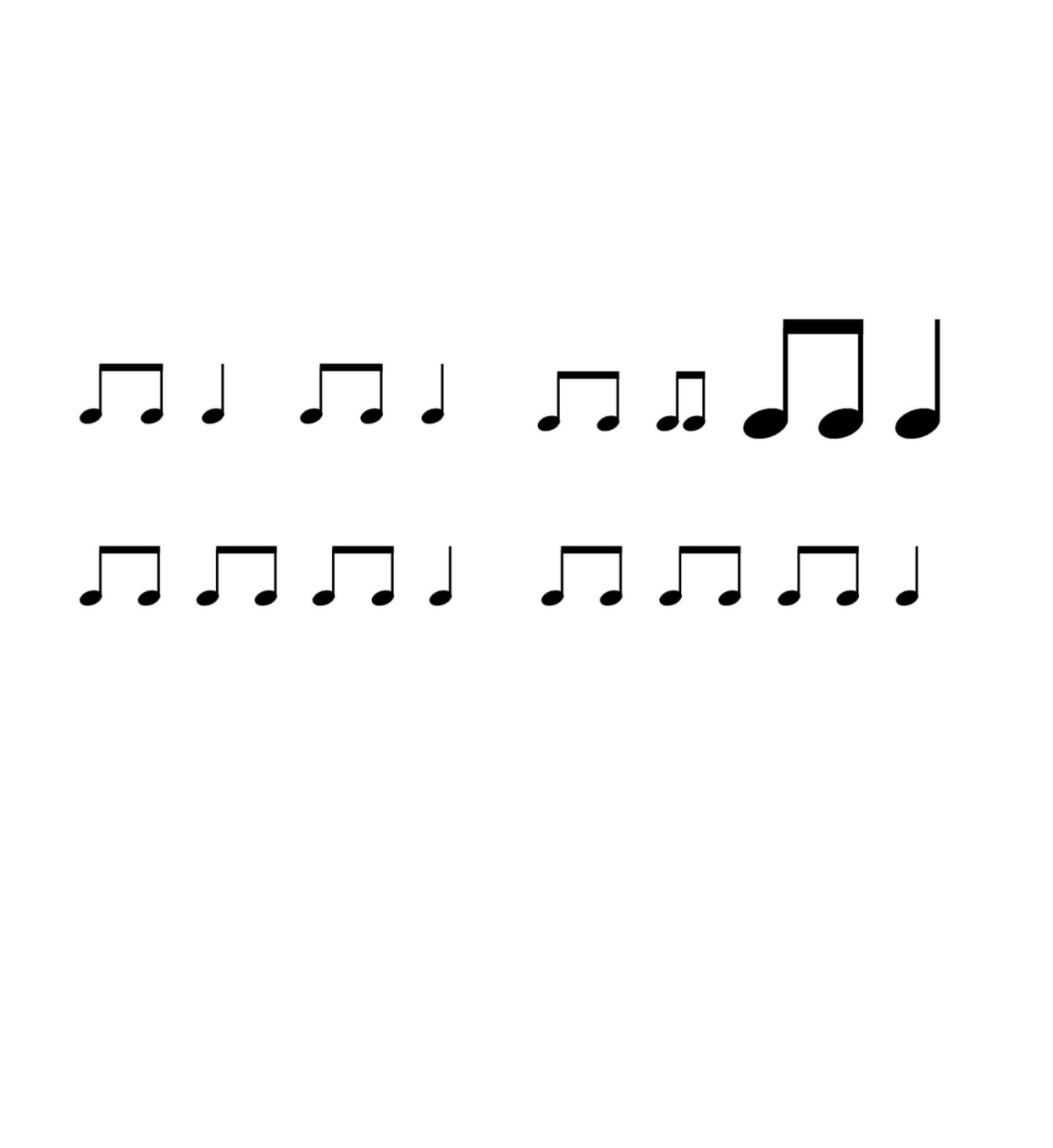 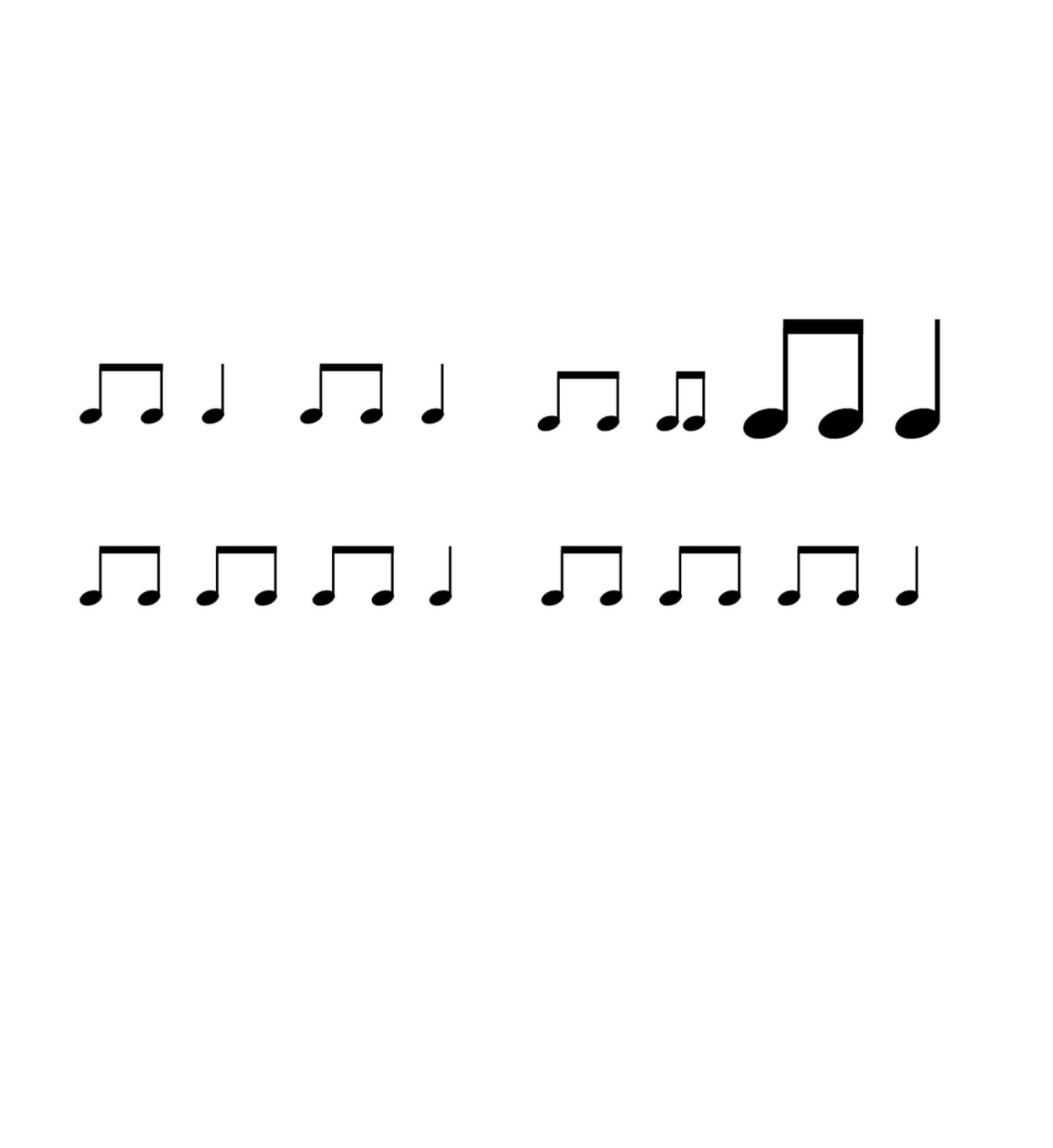 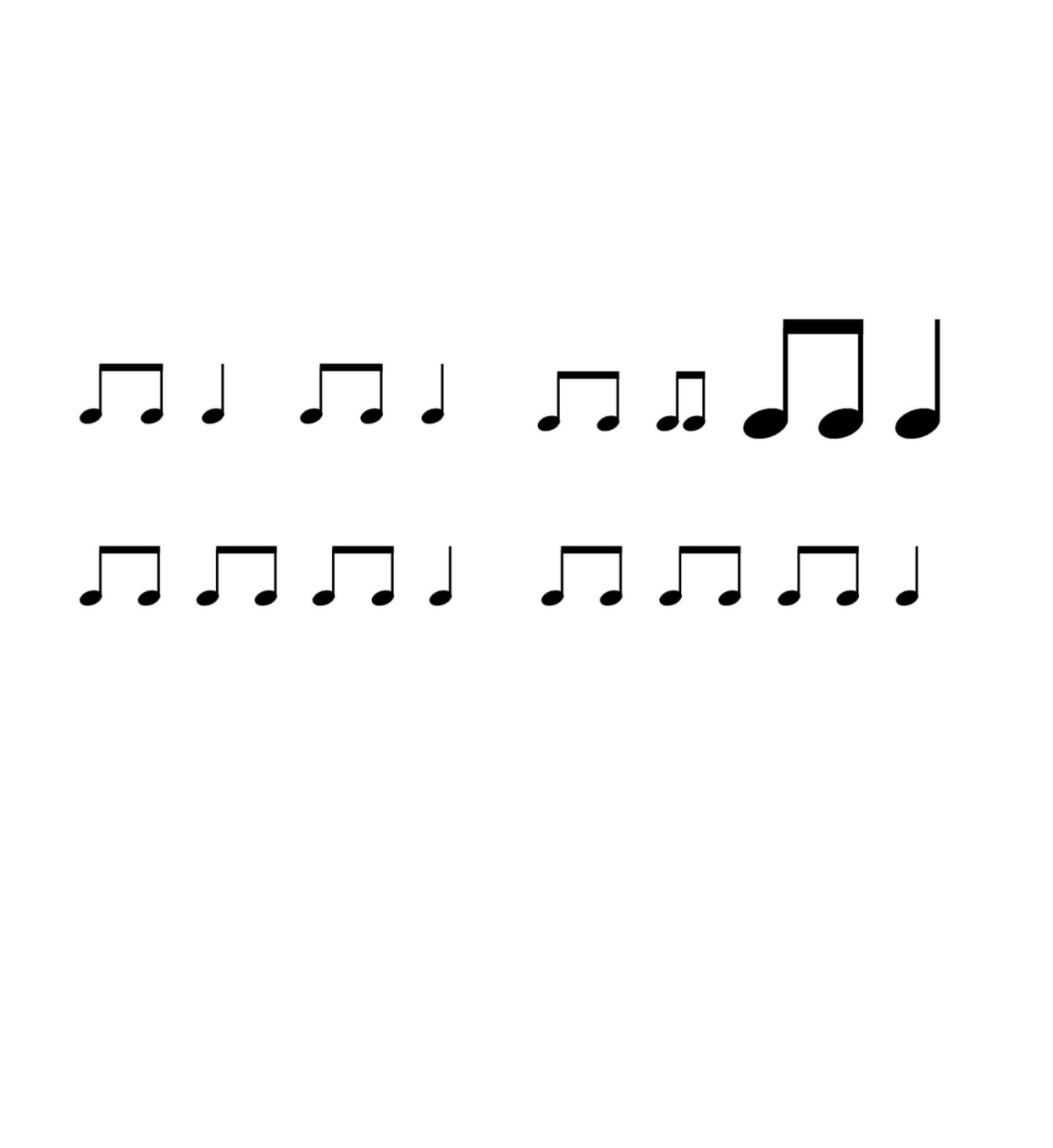 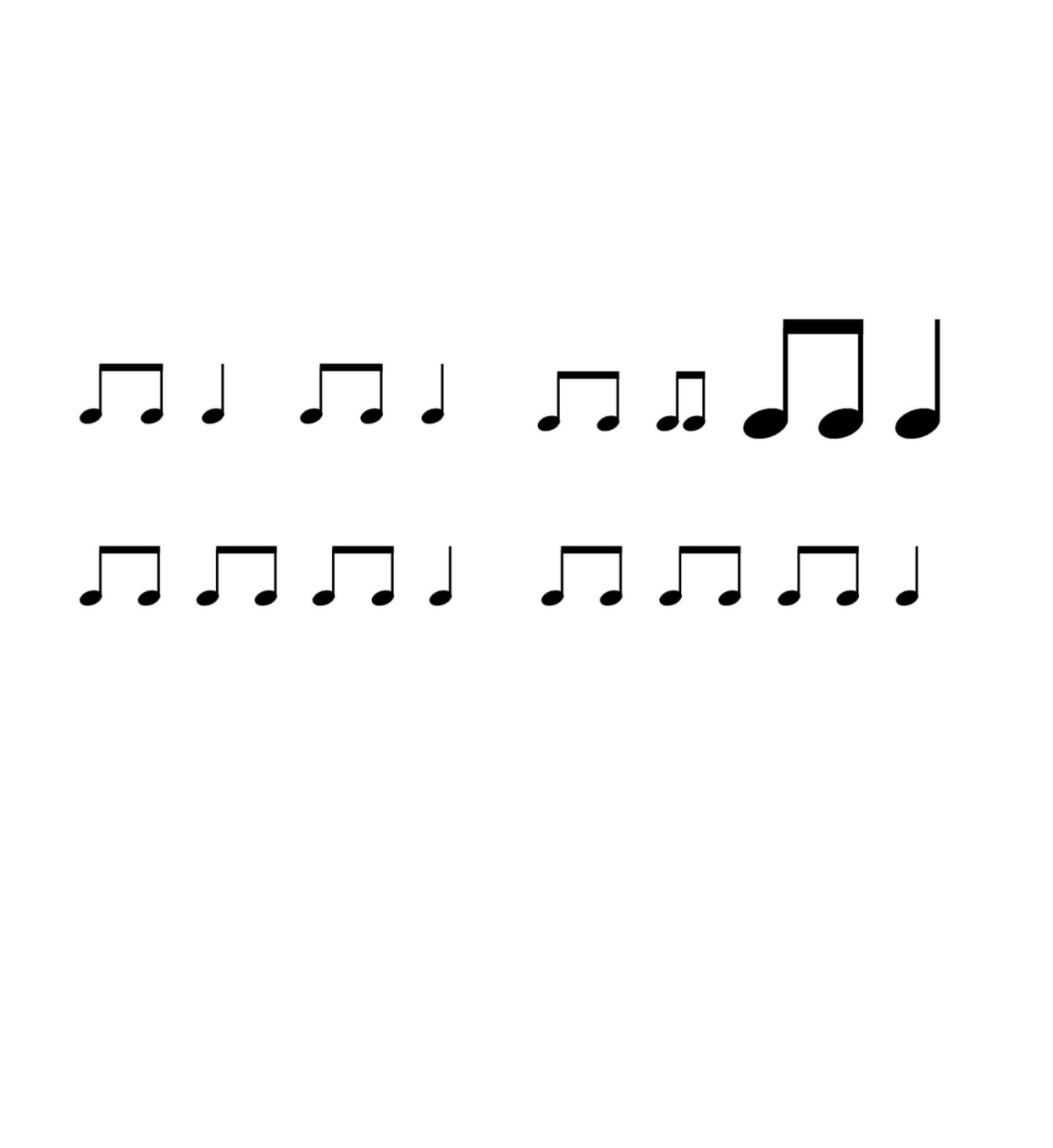 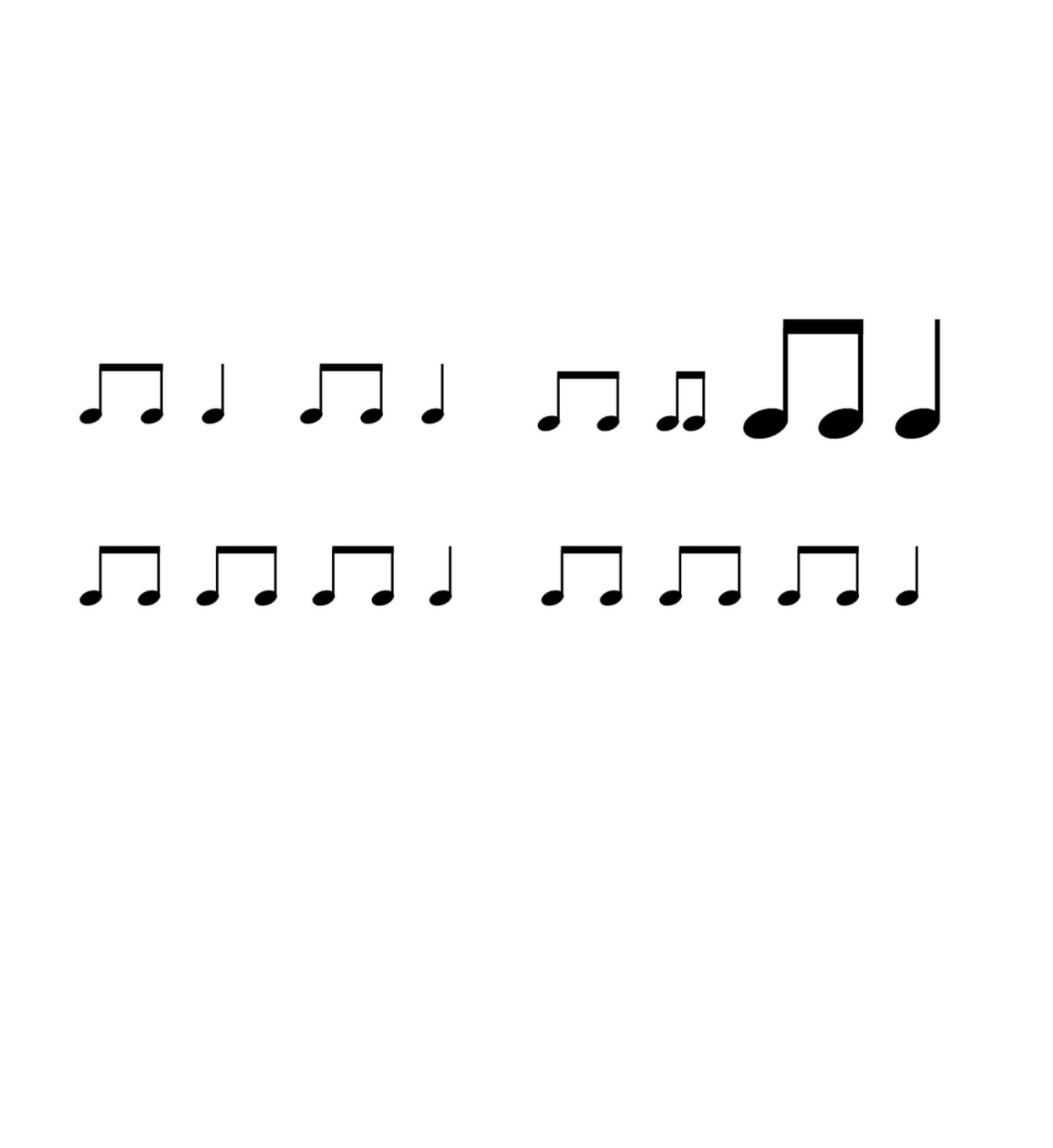 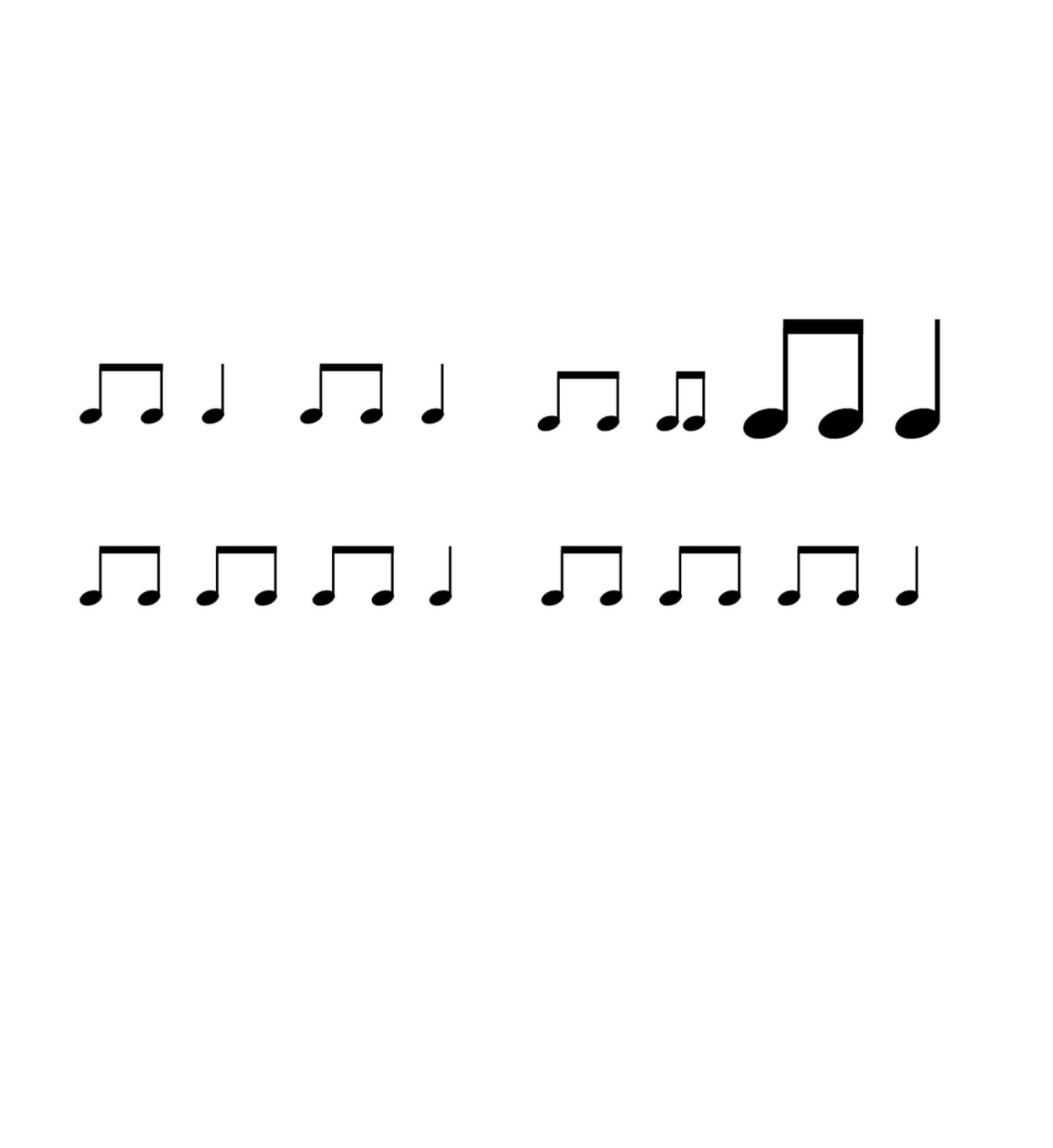 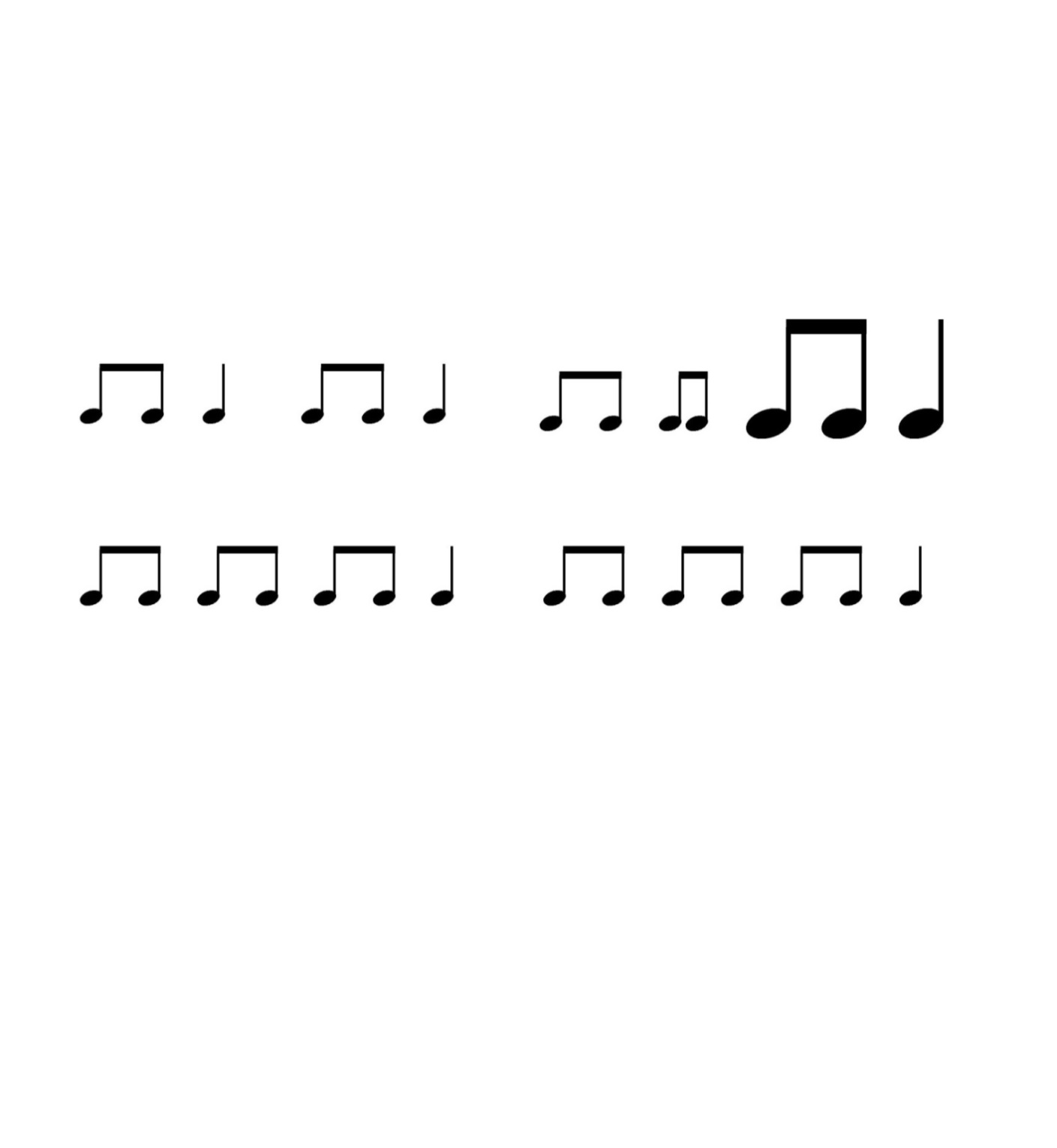 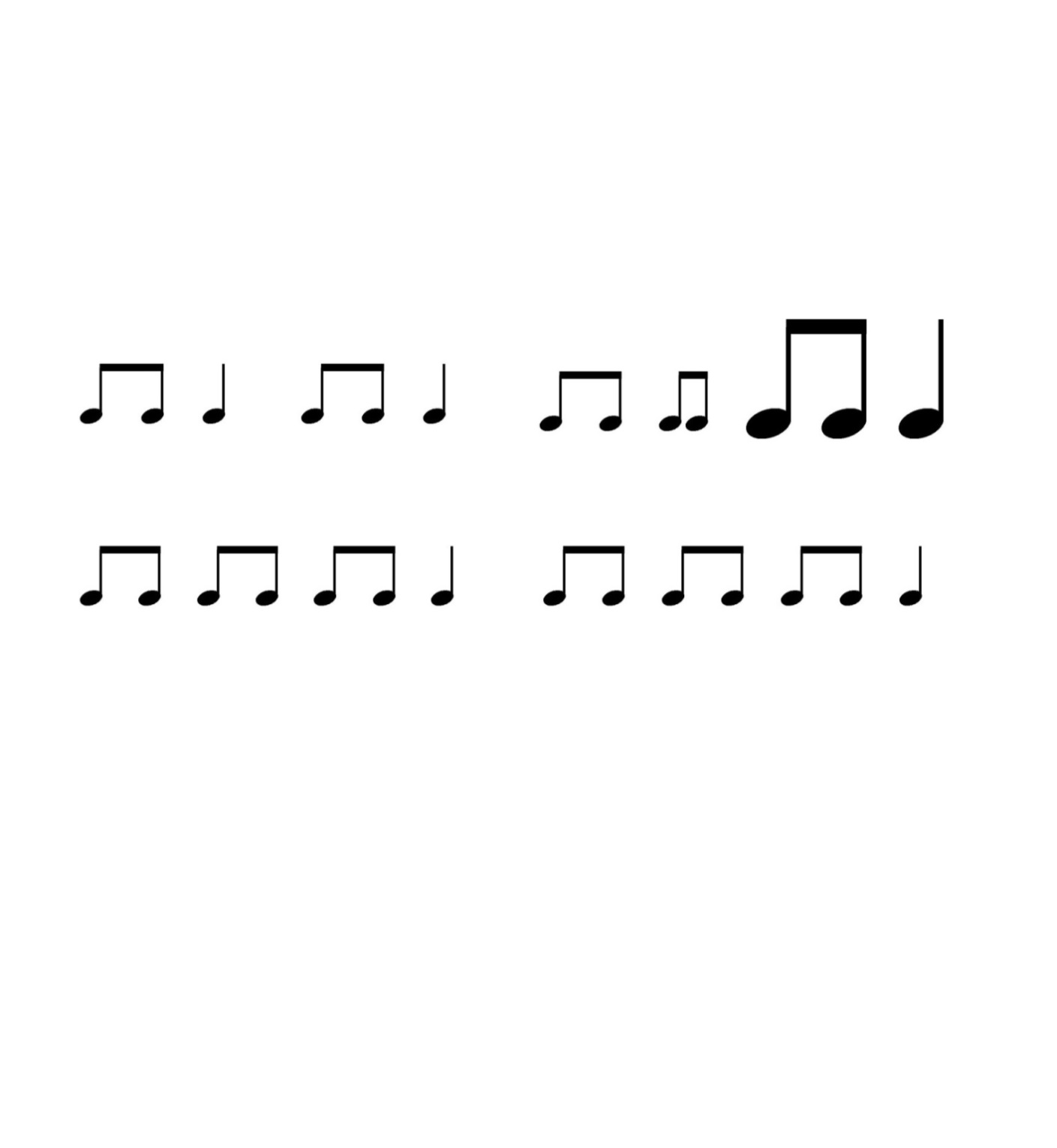 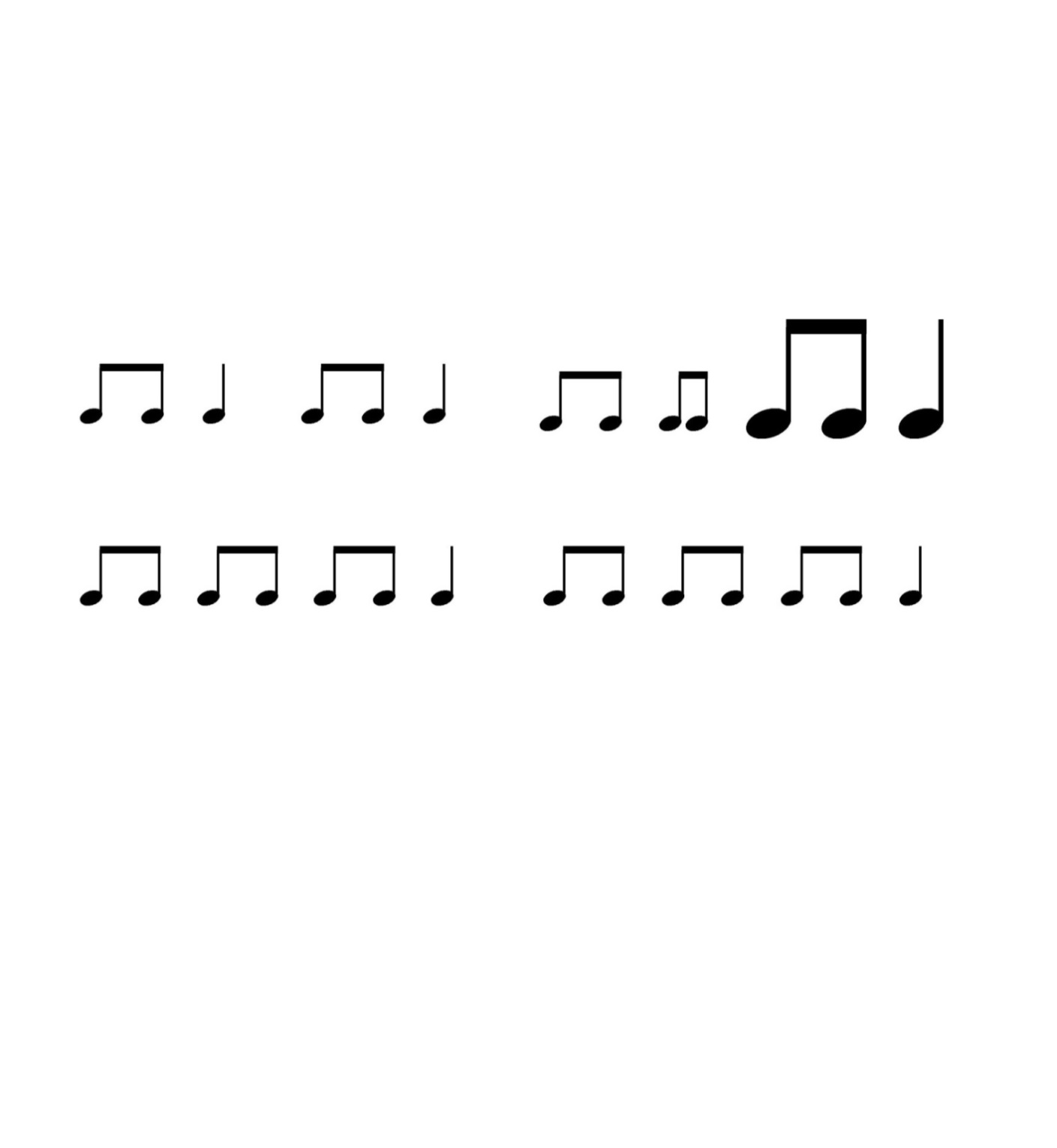 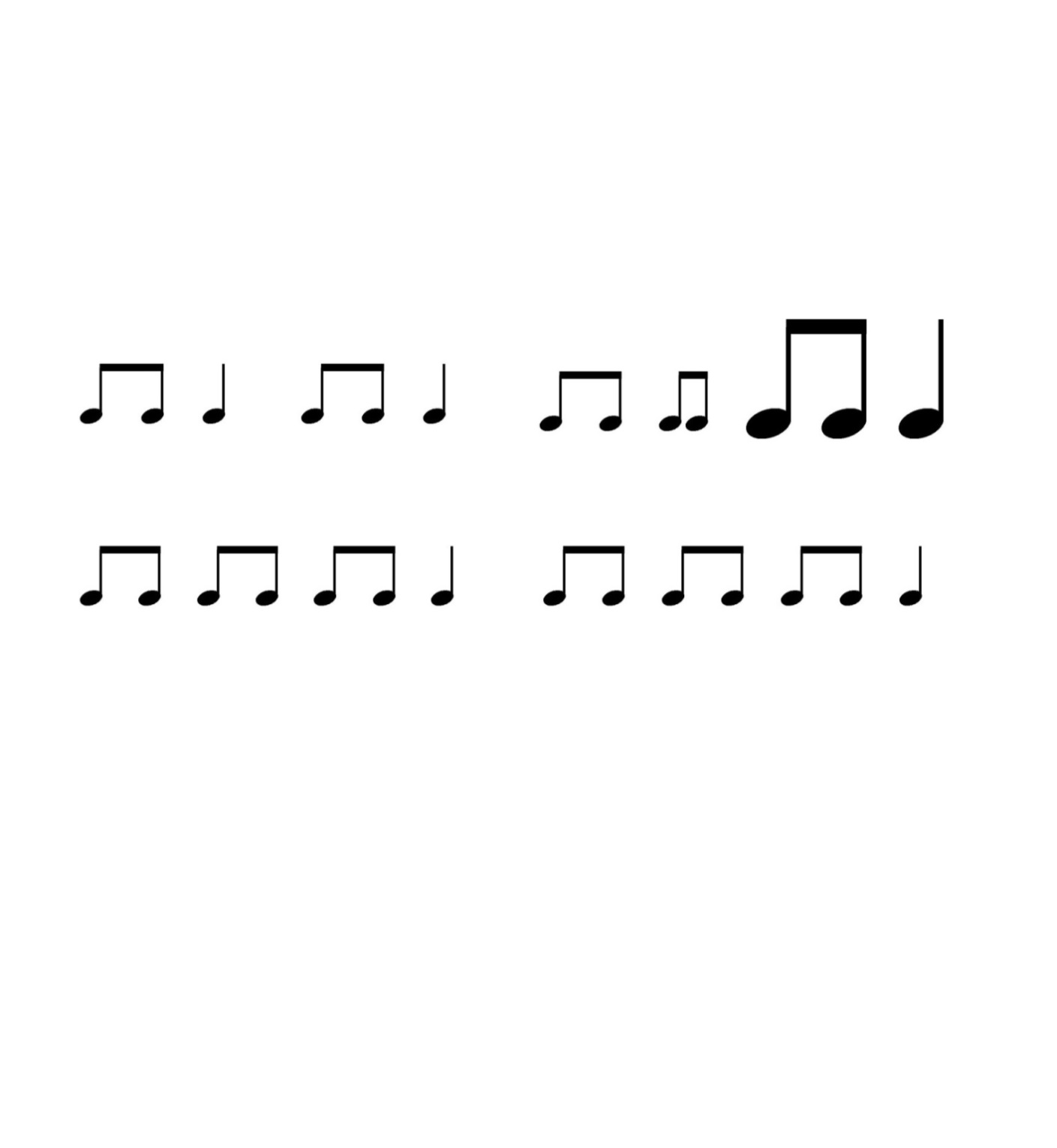 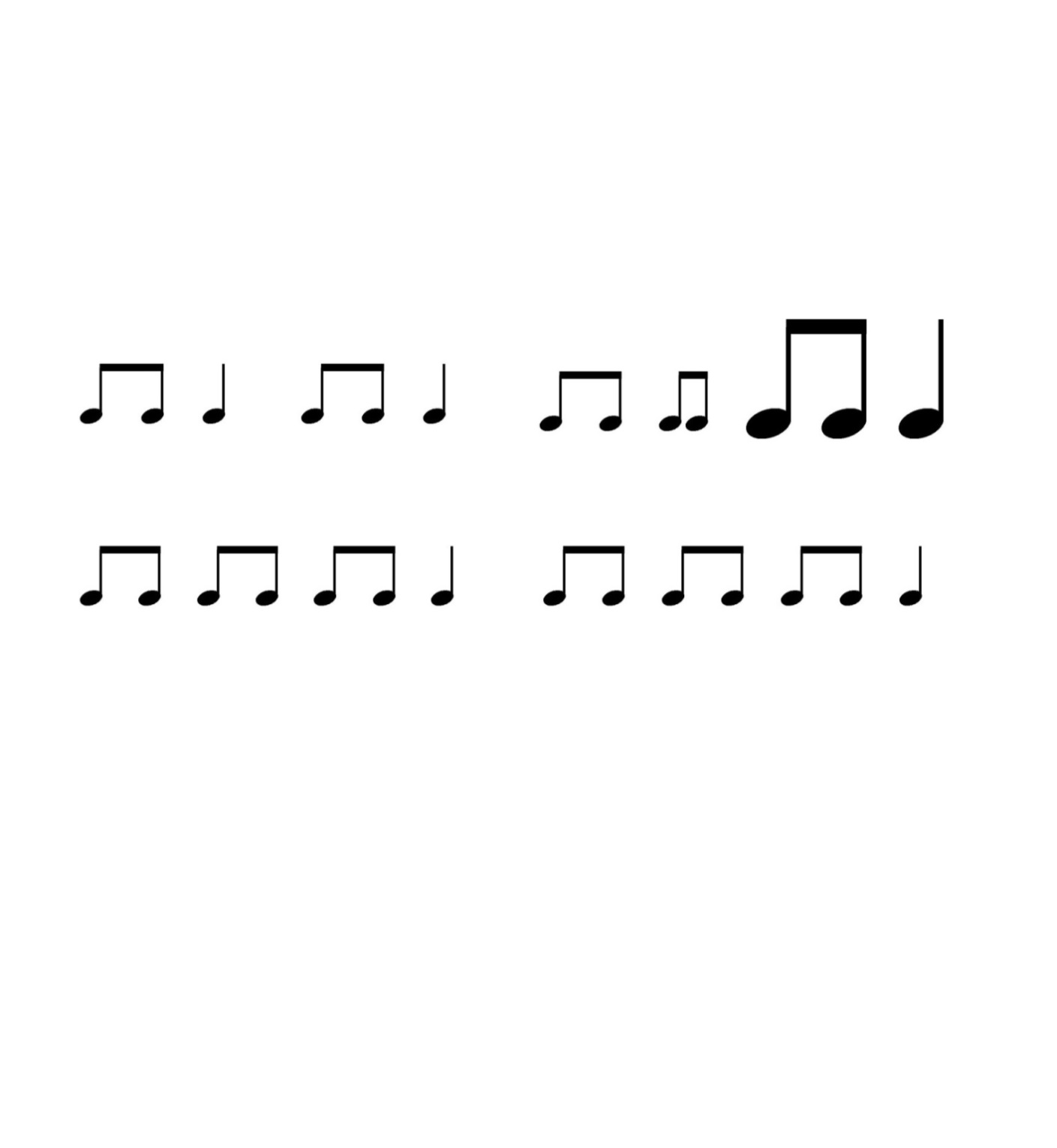 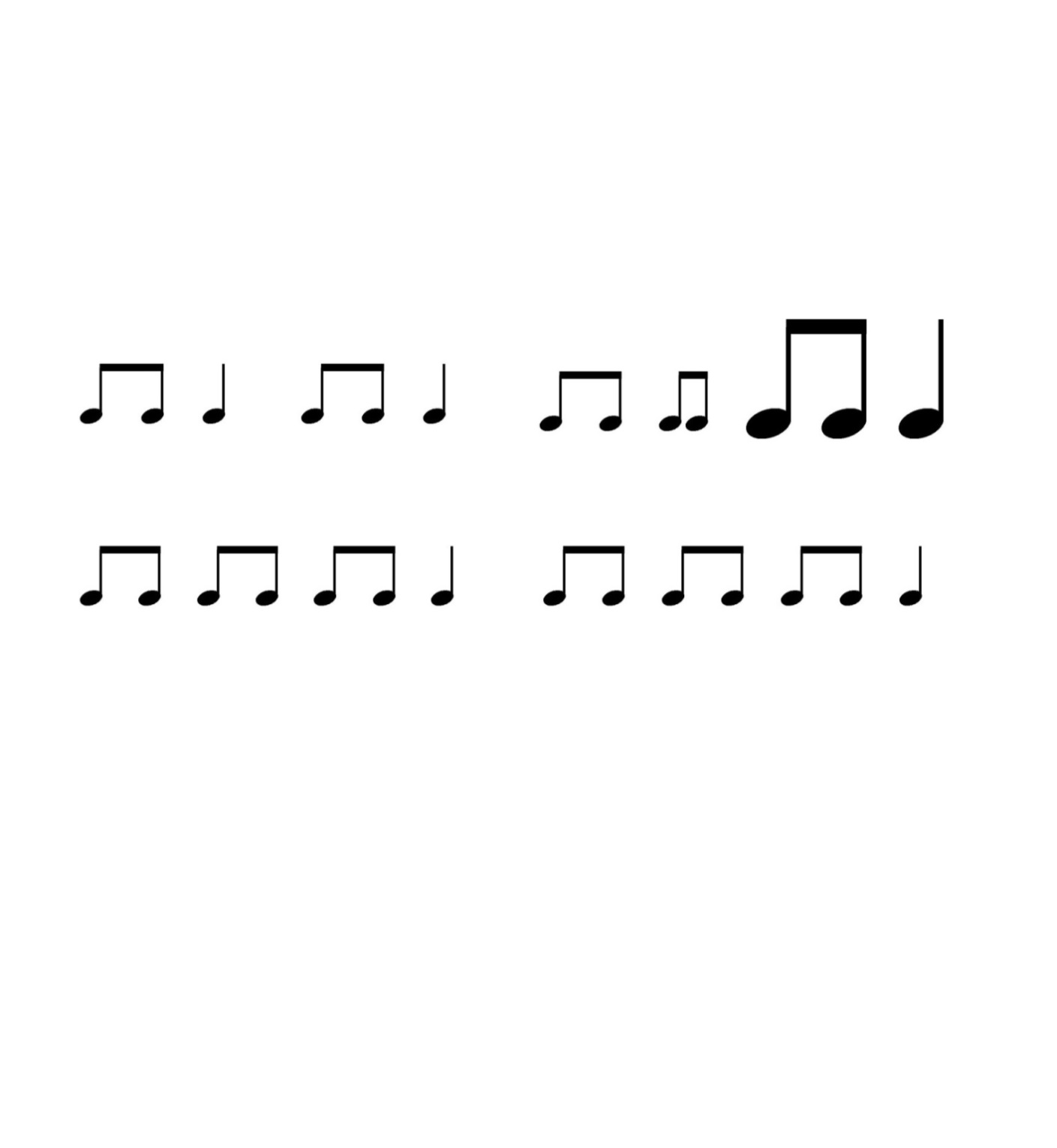 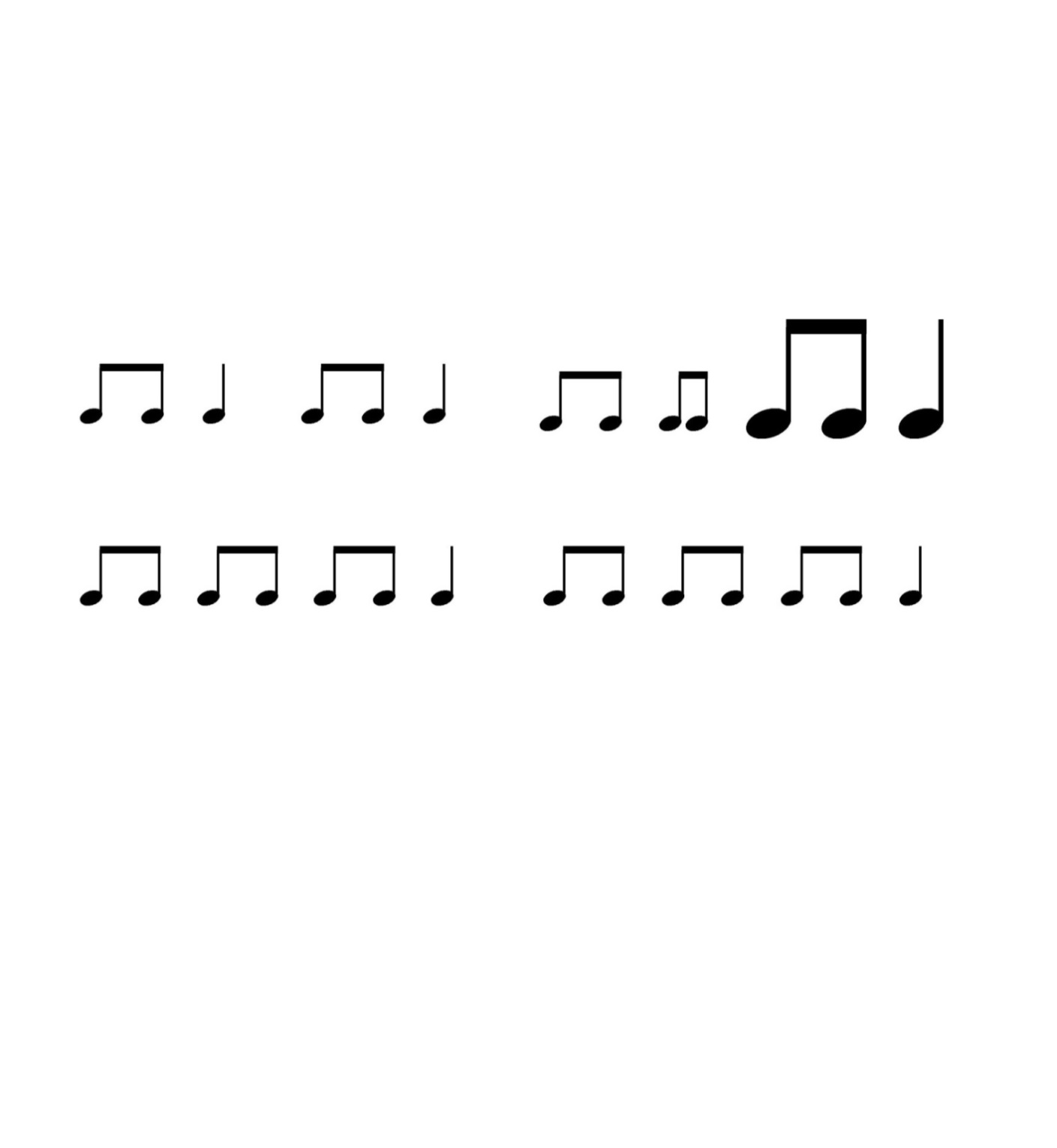 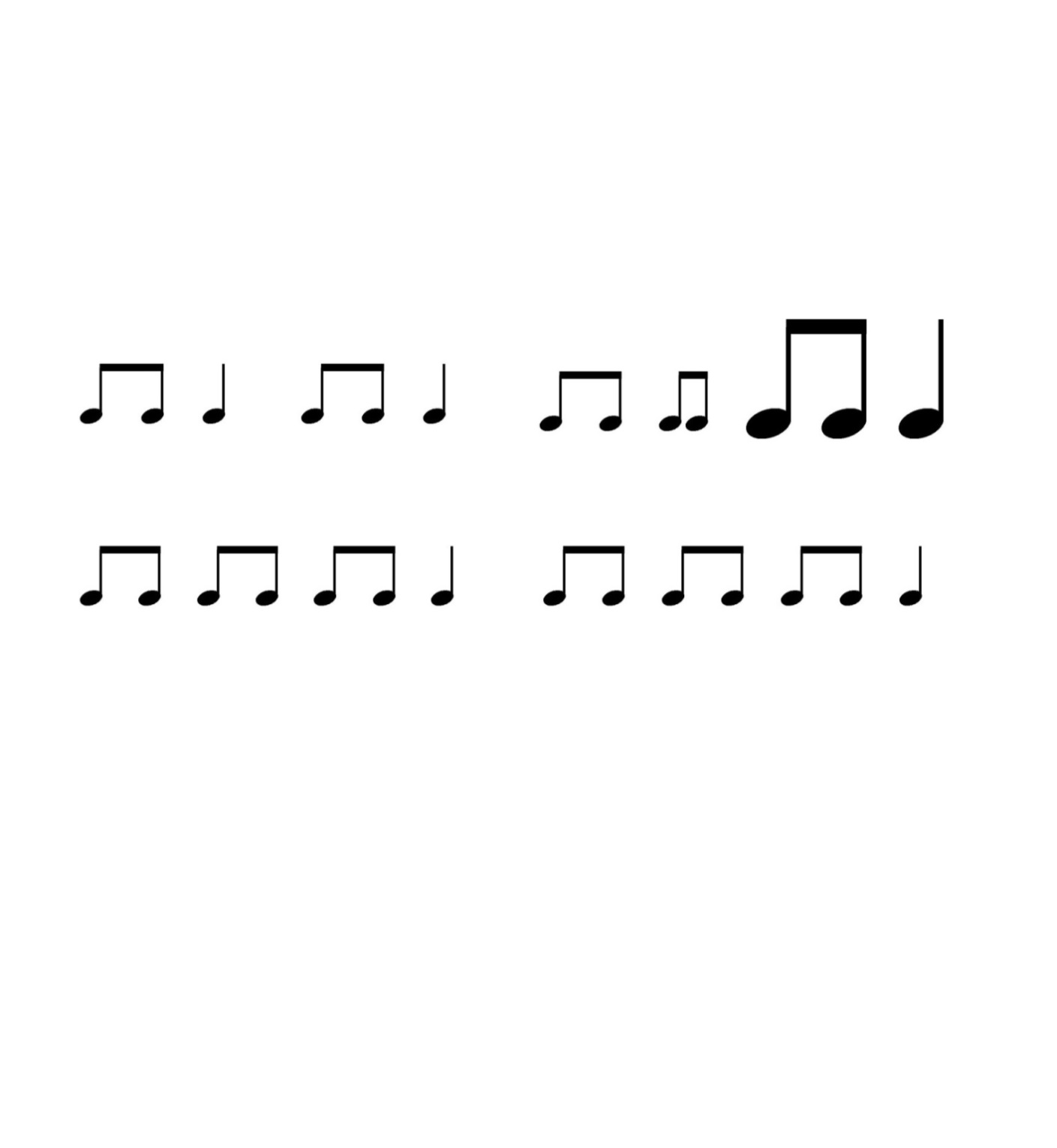 po – ny    ride
po – ny    ride
po – ny    ride
po – ny    ride
po – ny    ride
po – ny    ride
po – ny    ride
po – ny    ride
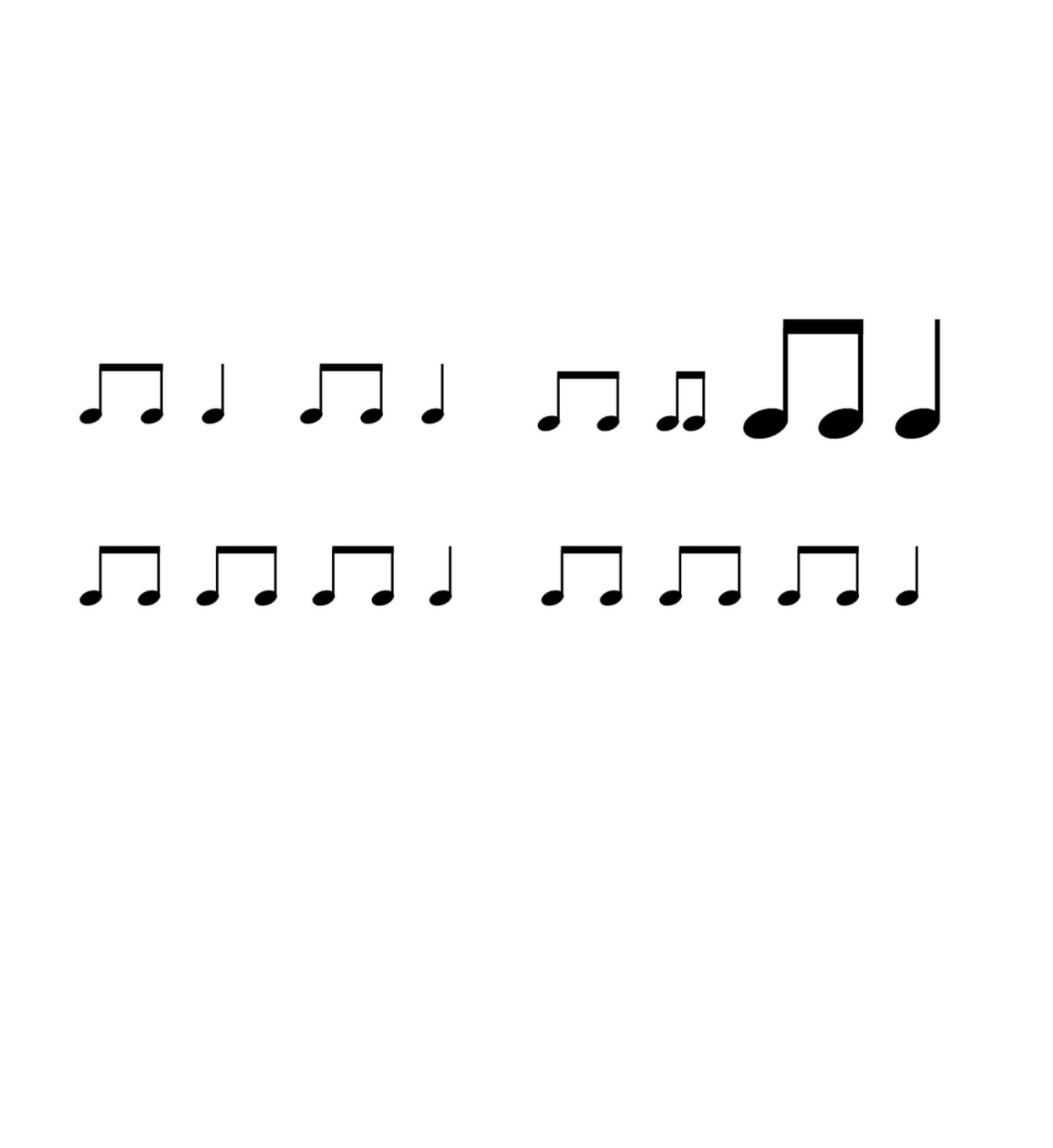 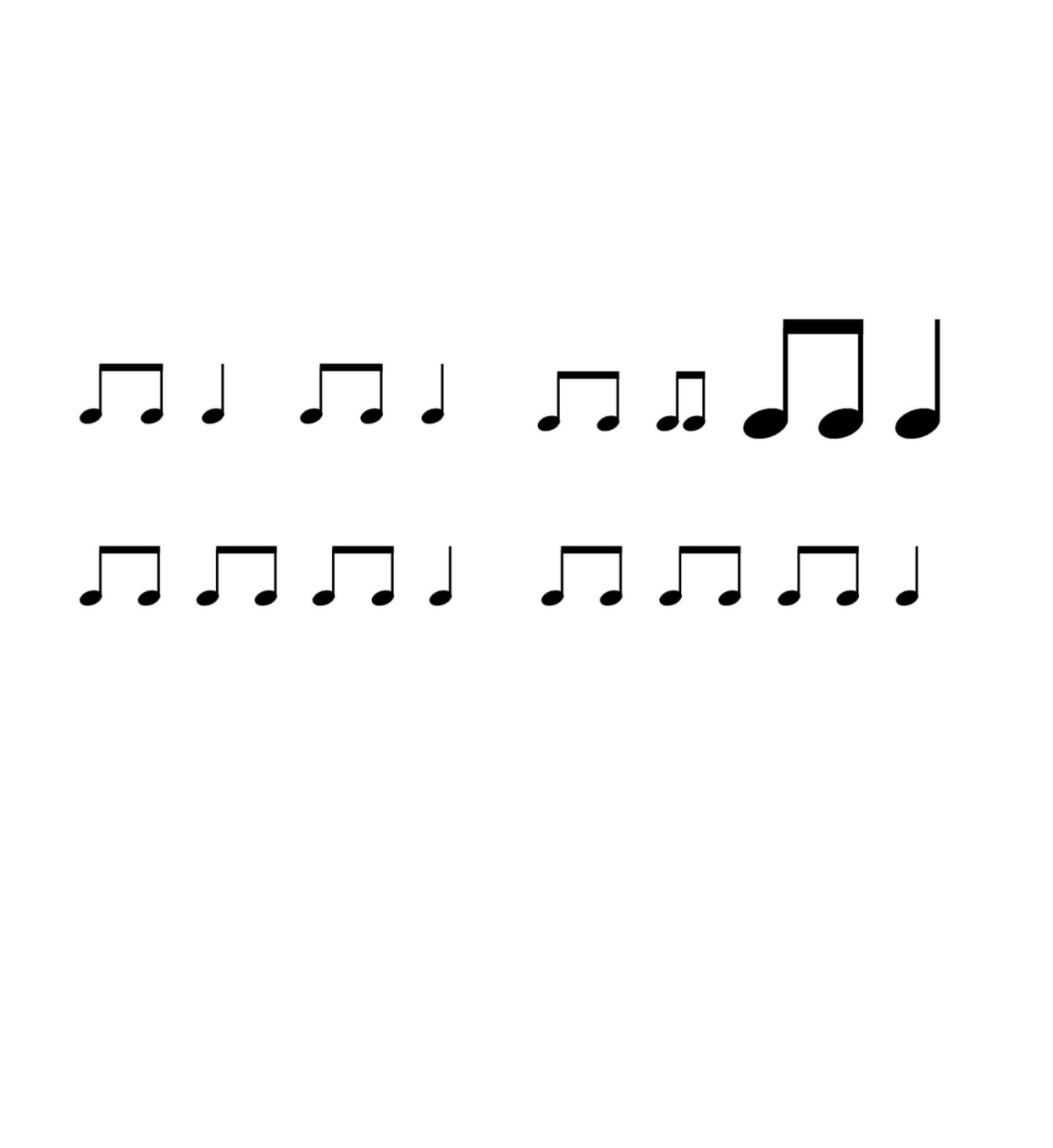 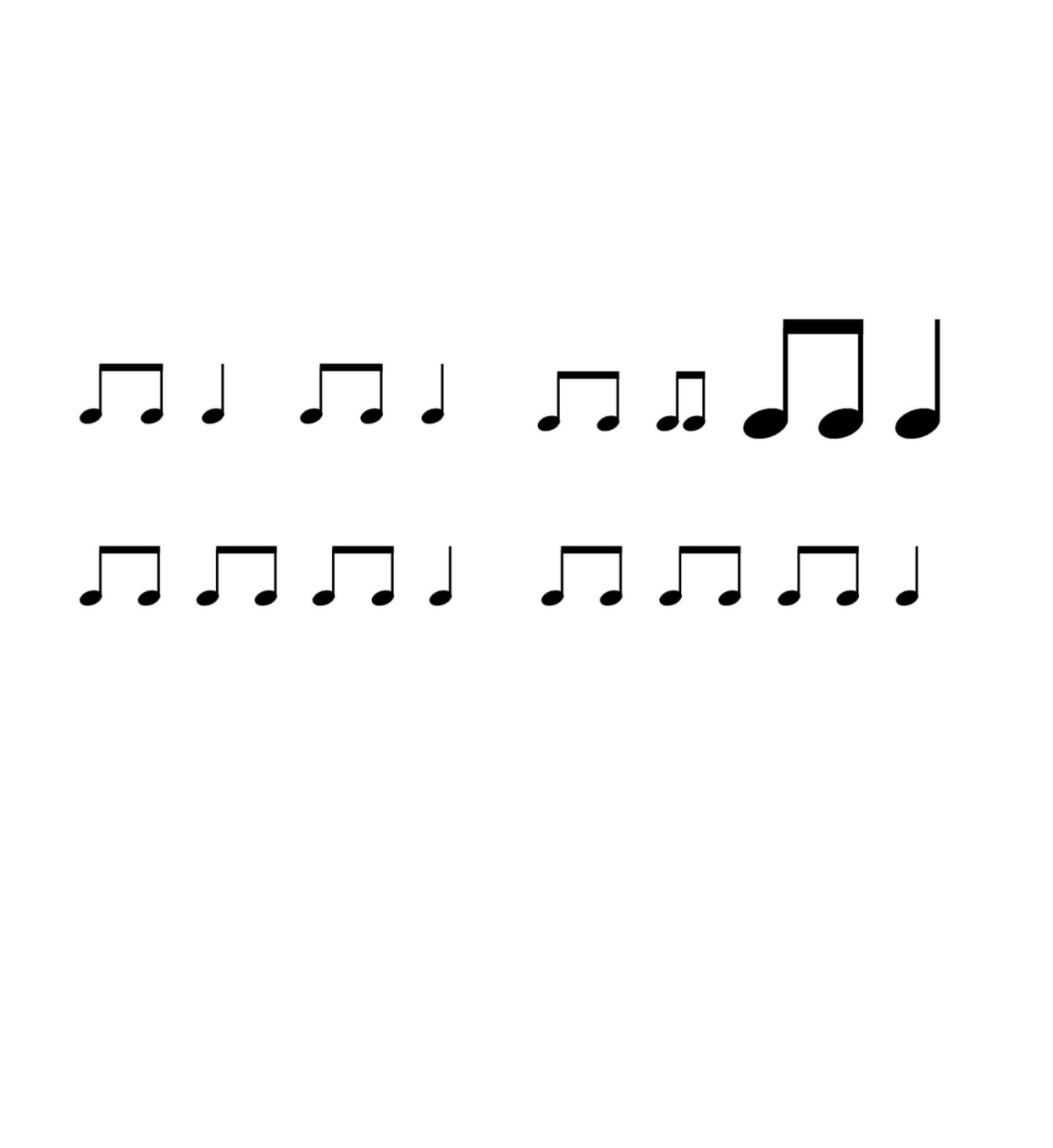 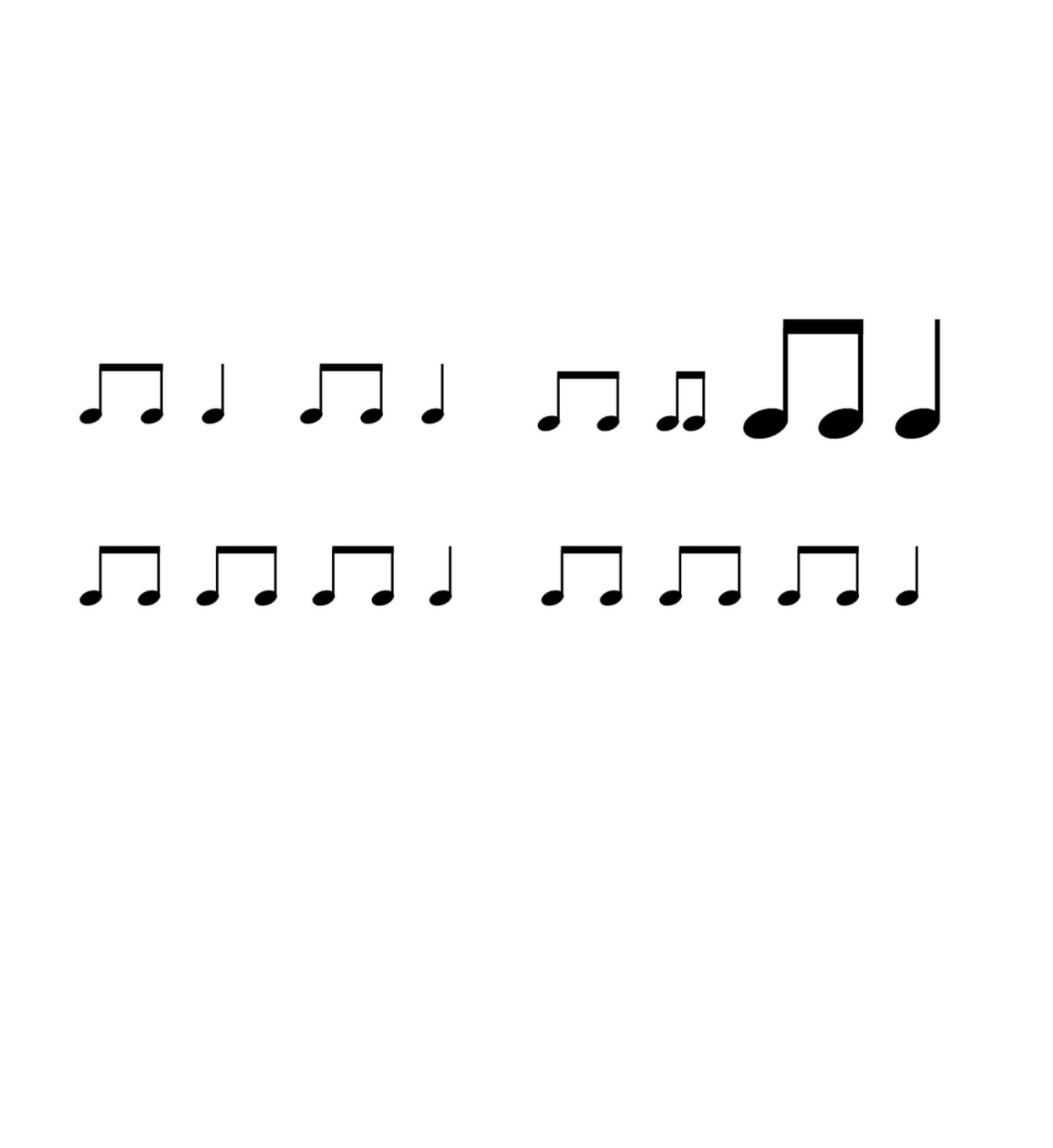 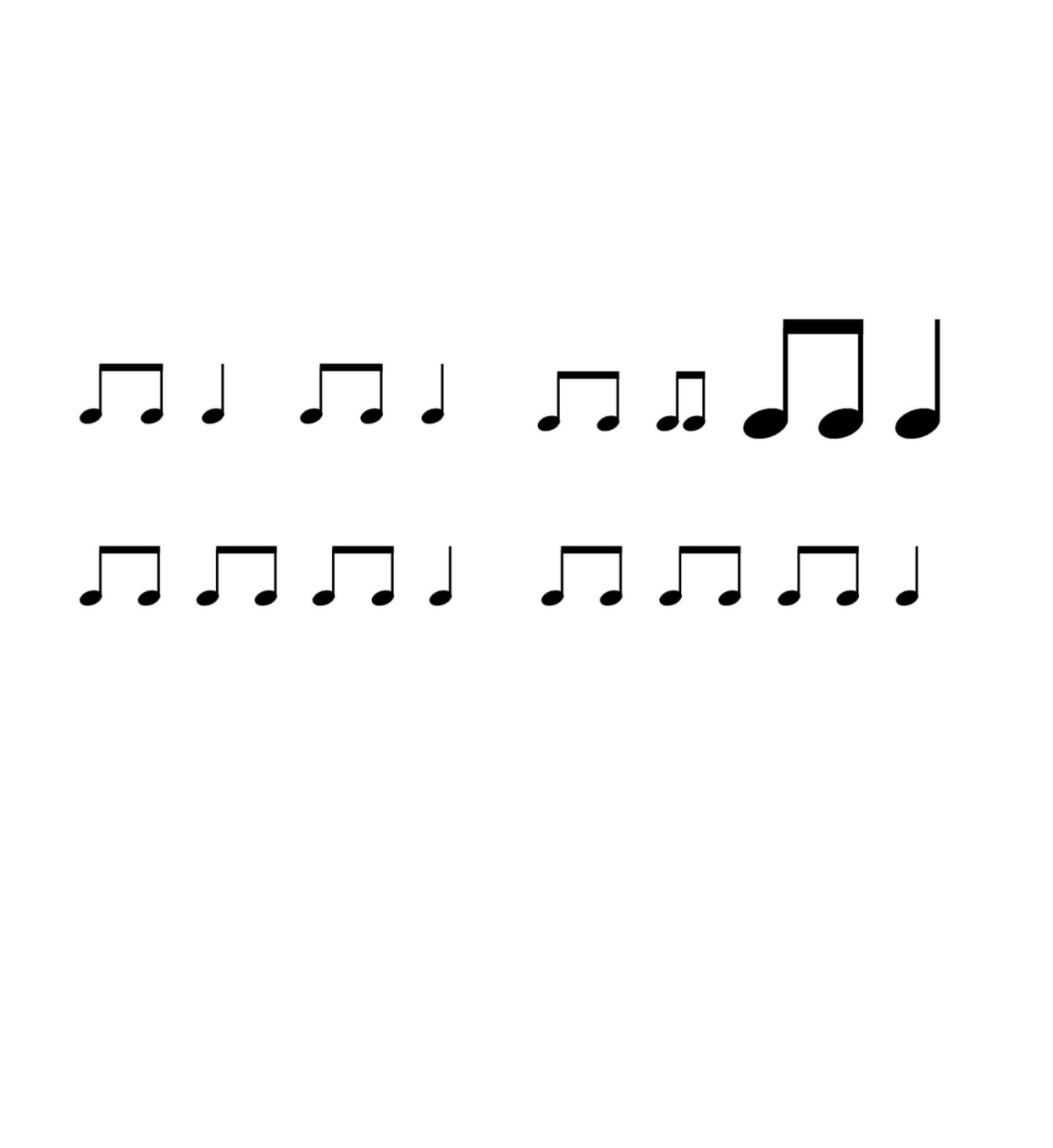 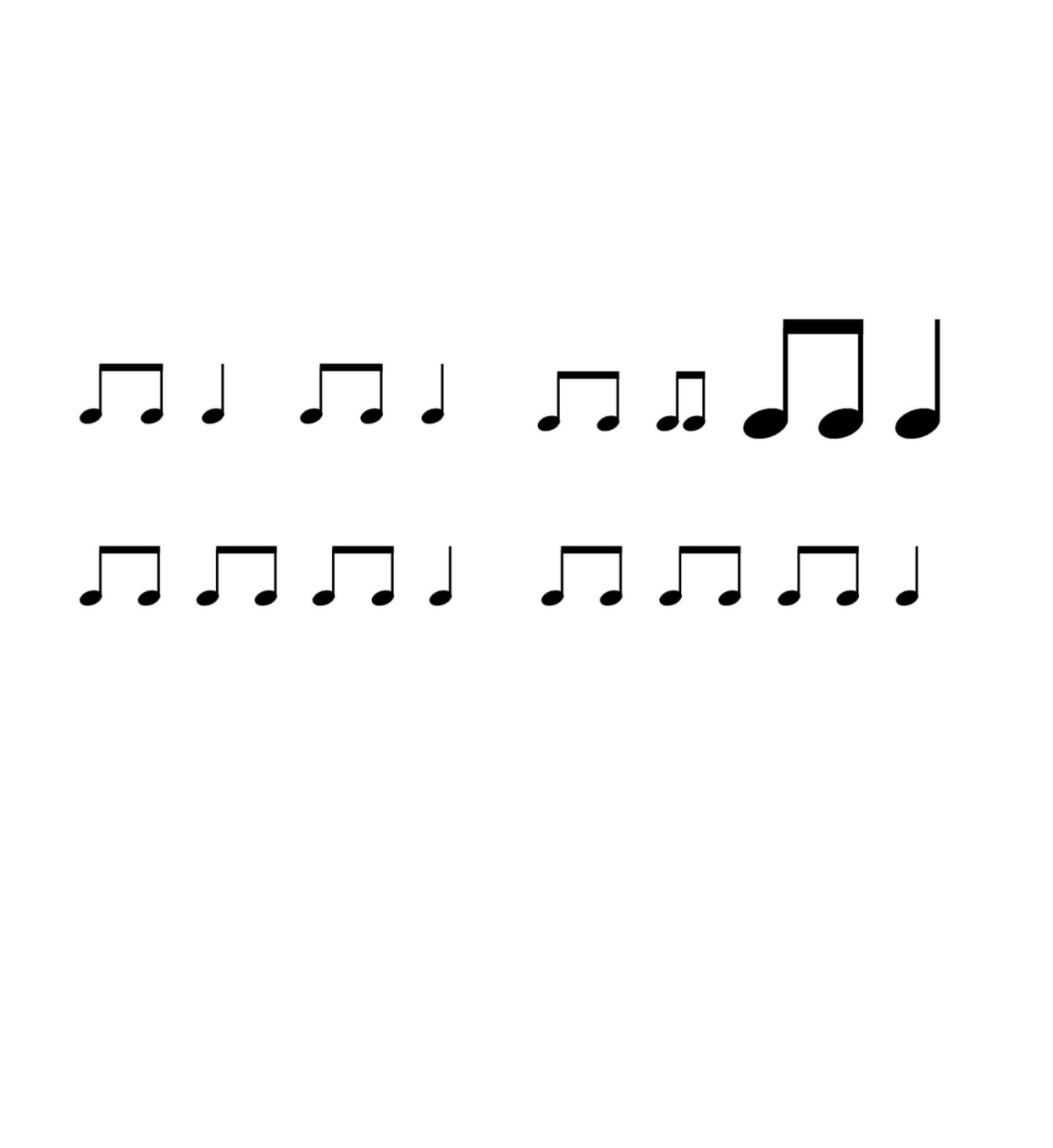 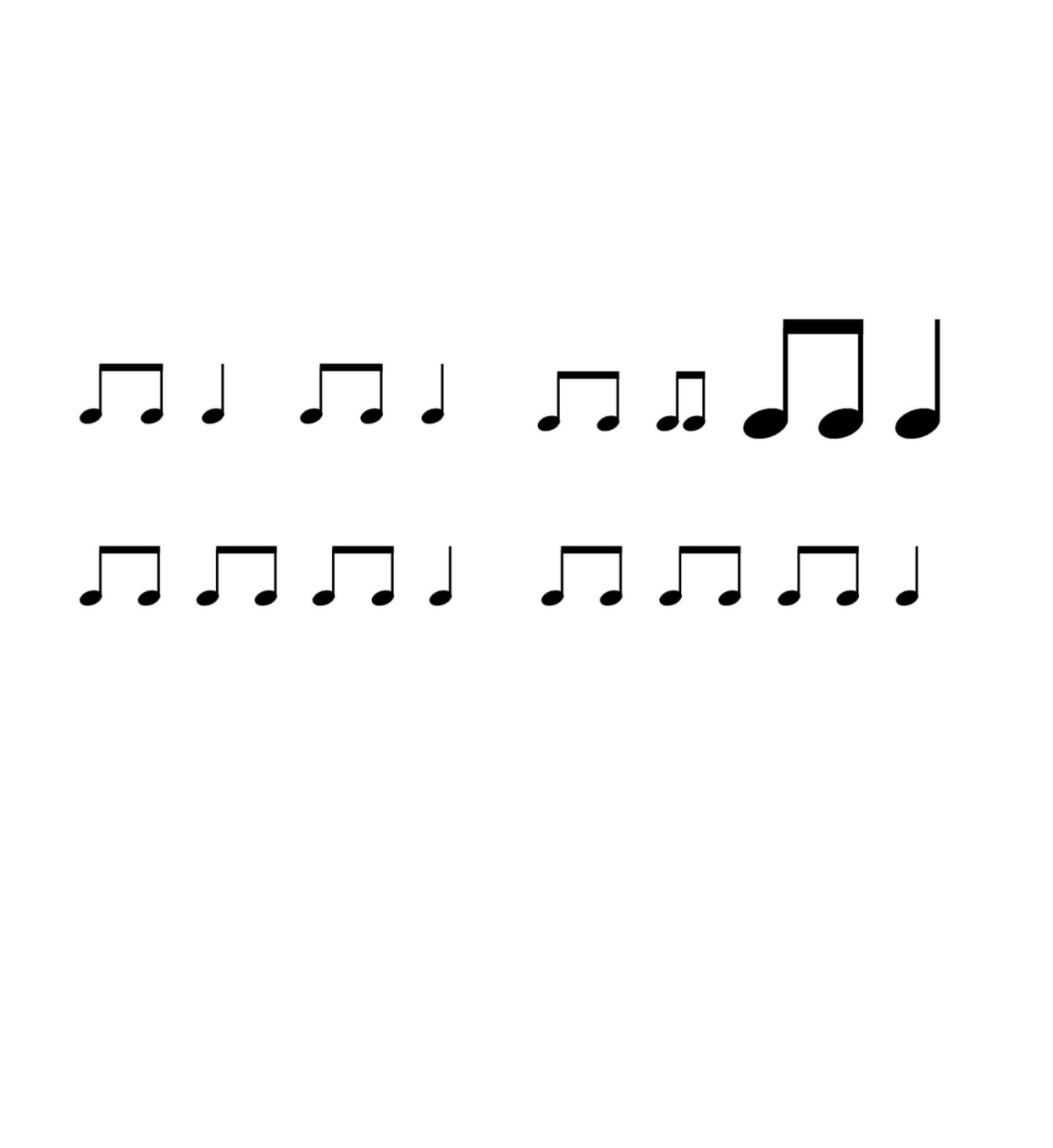 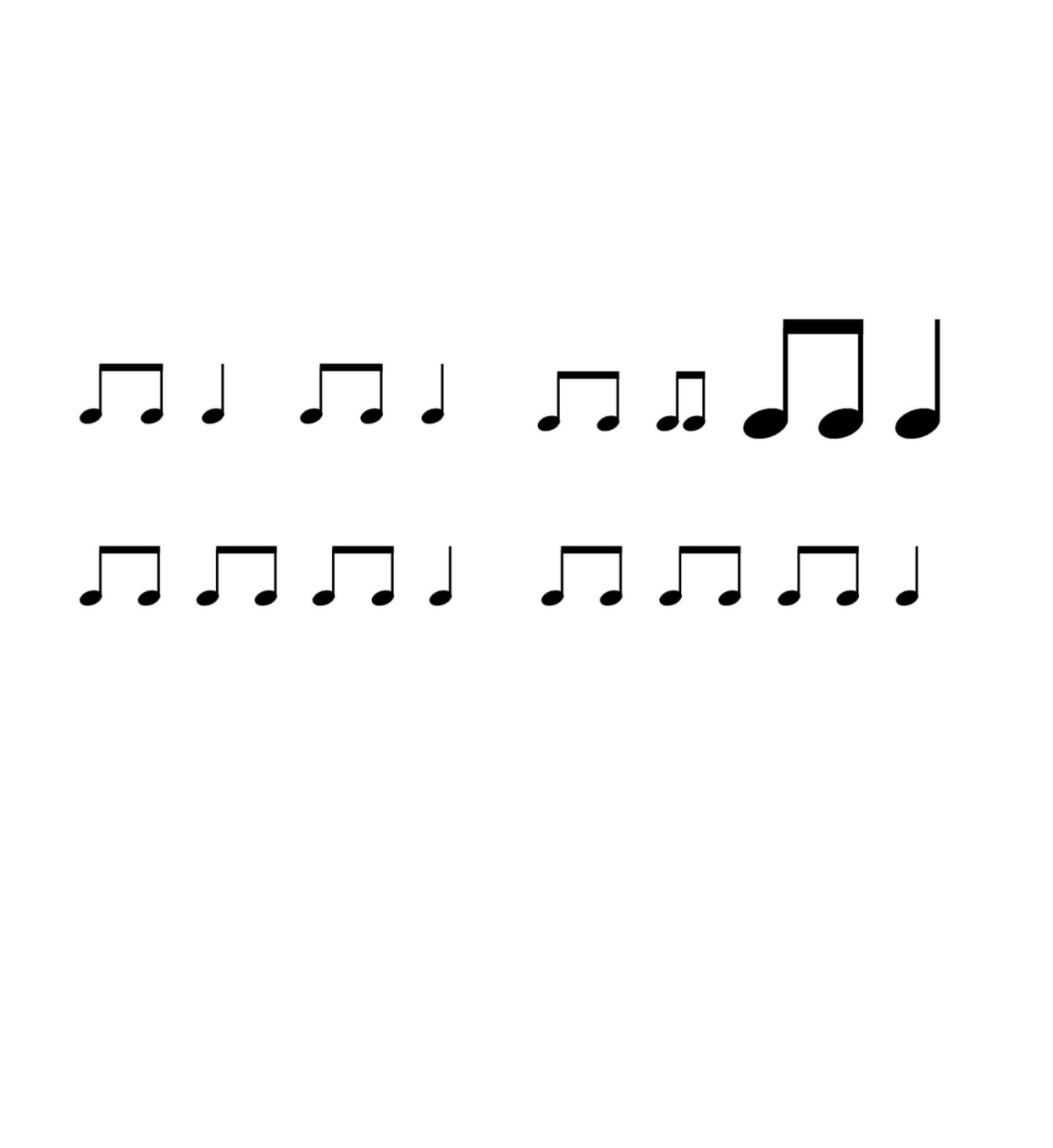 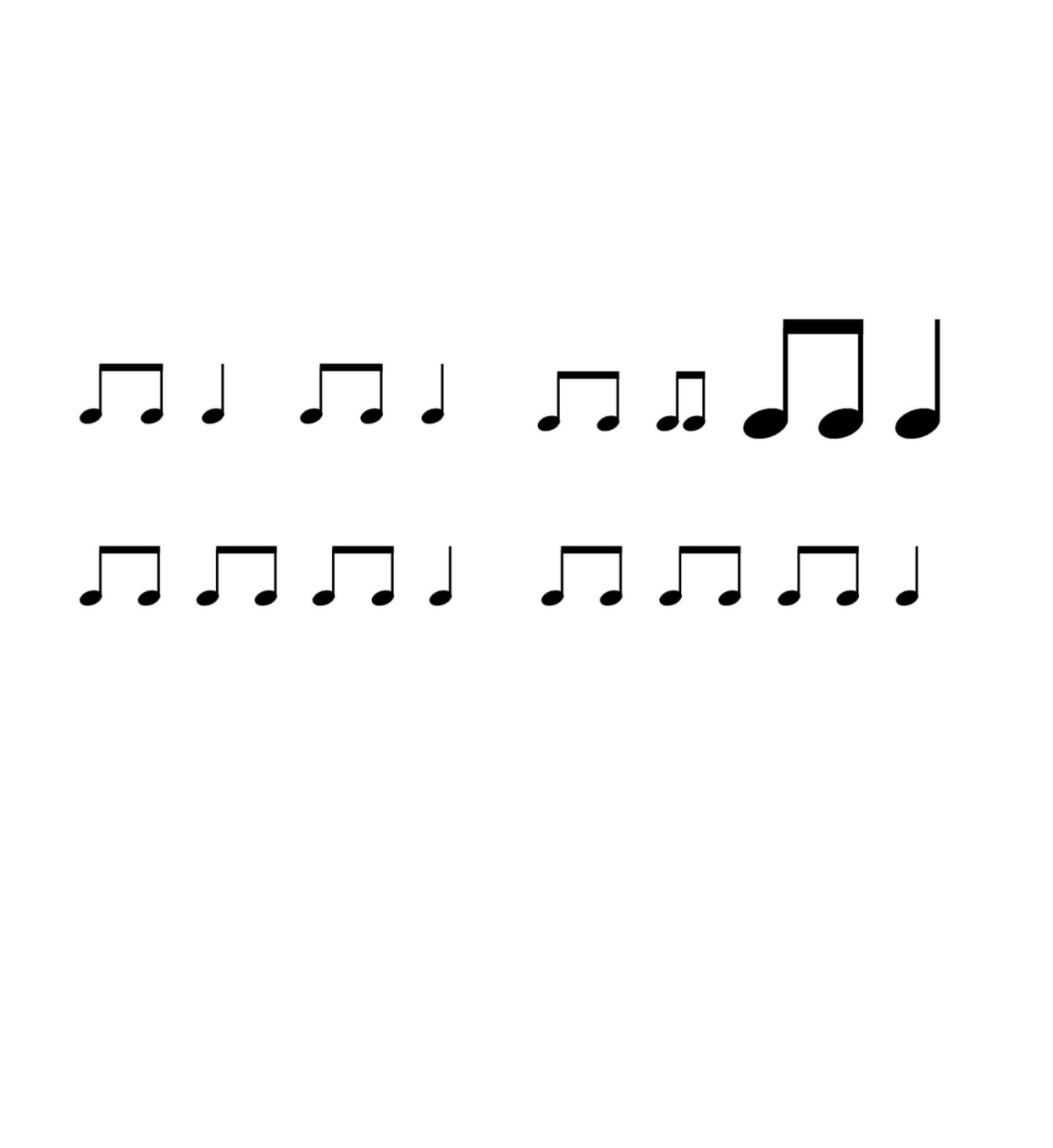 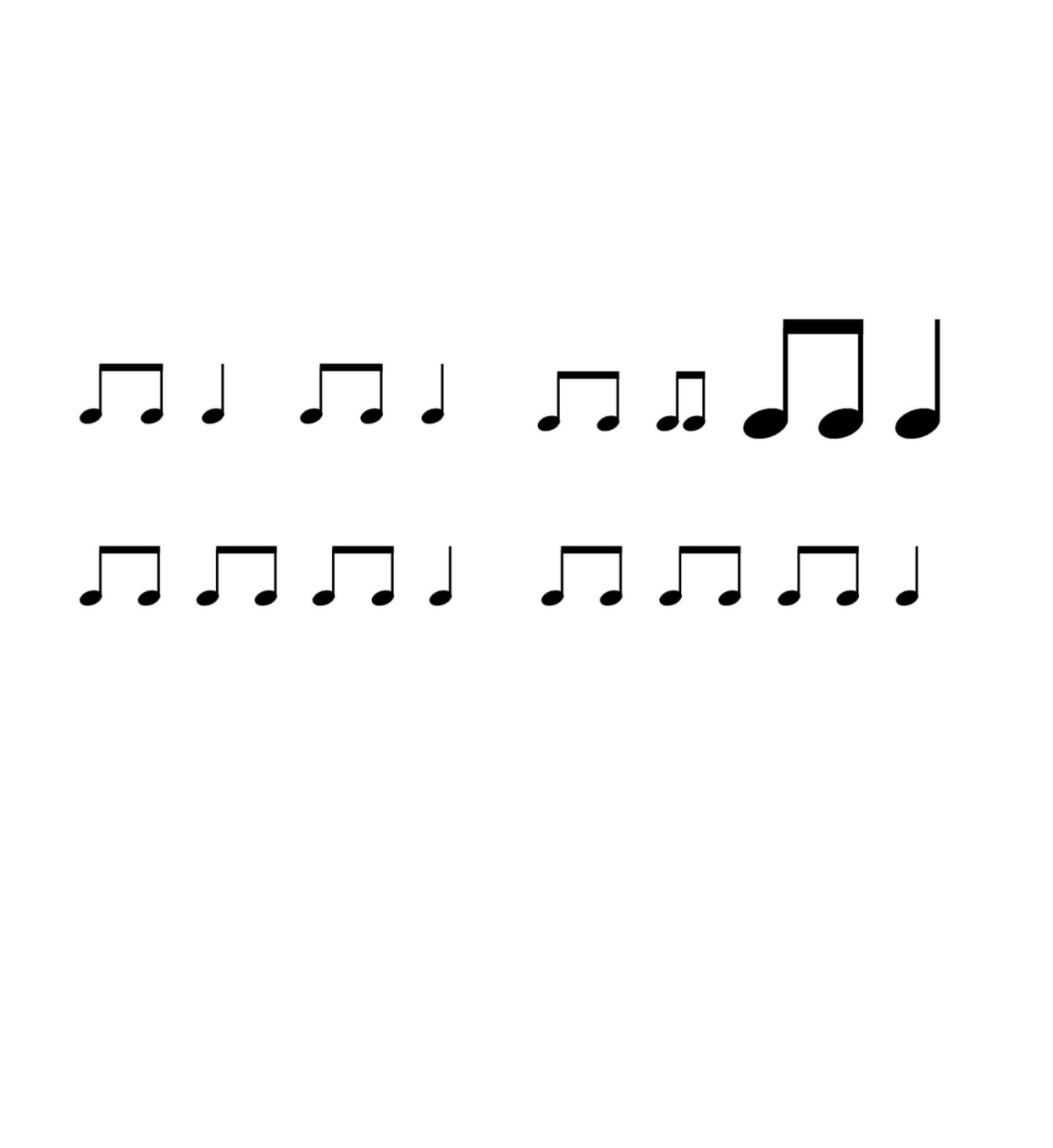 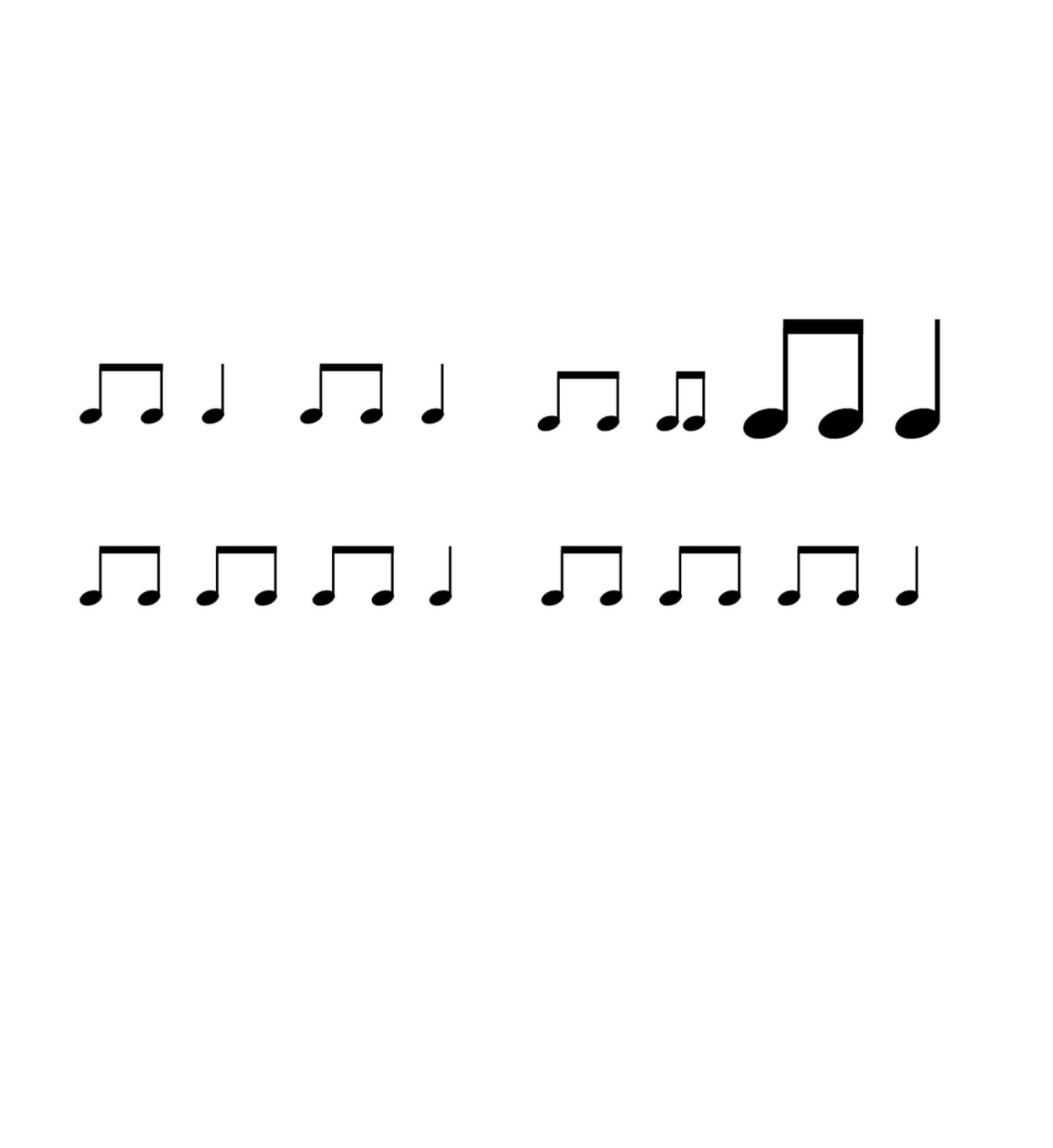 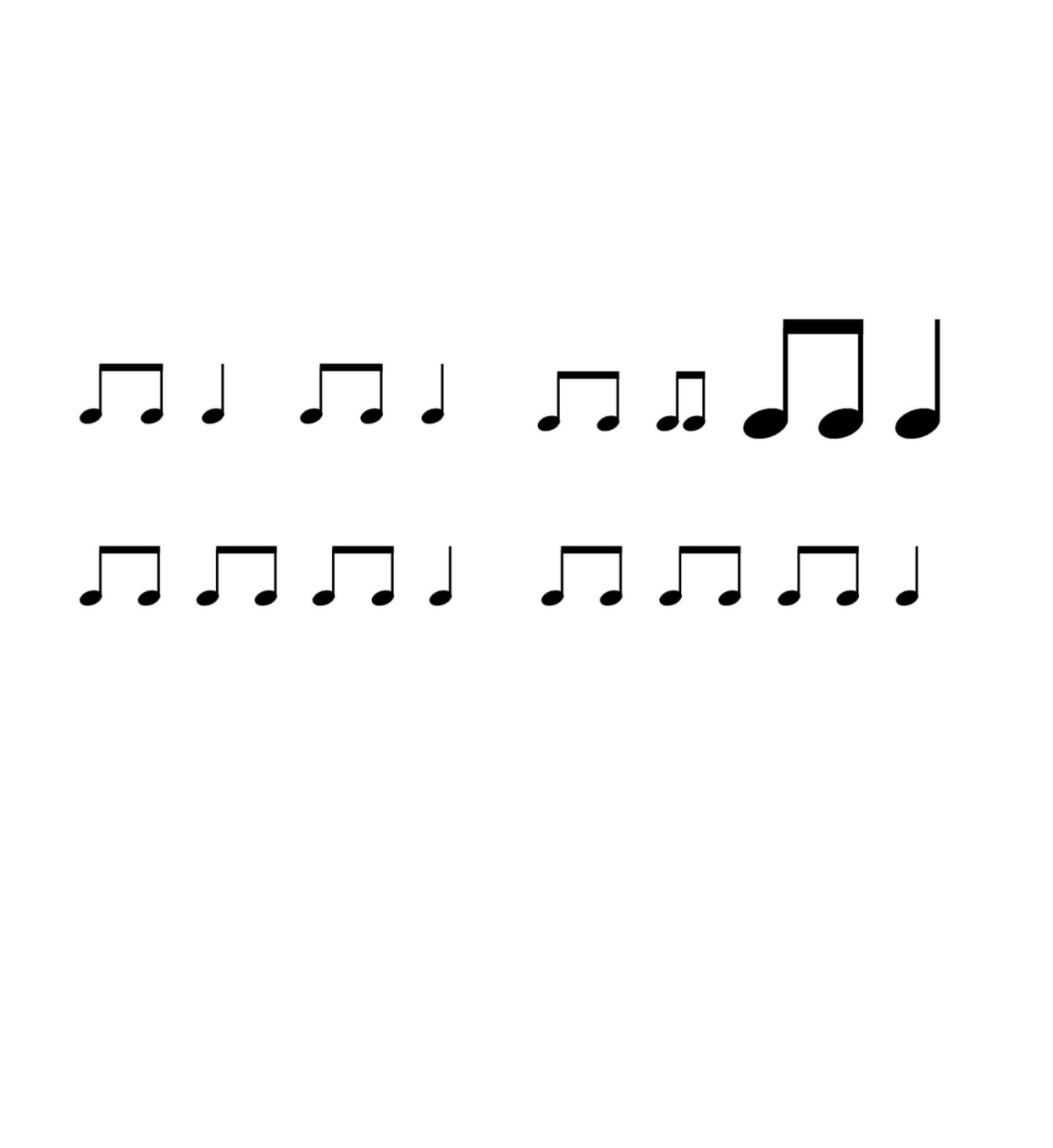 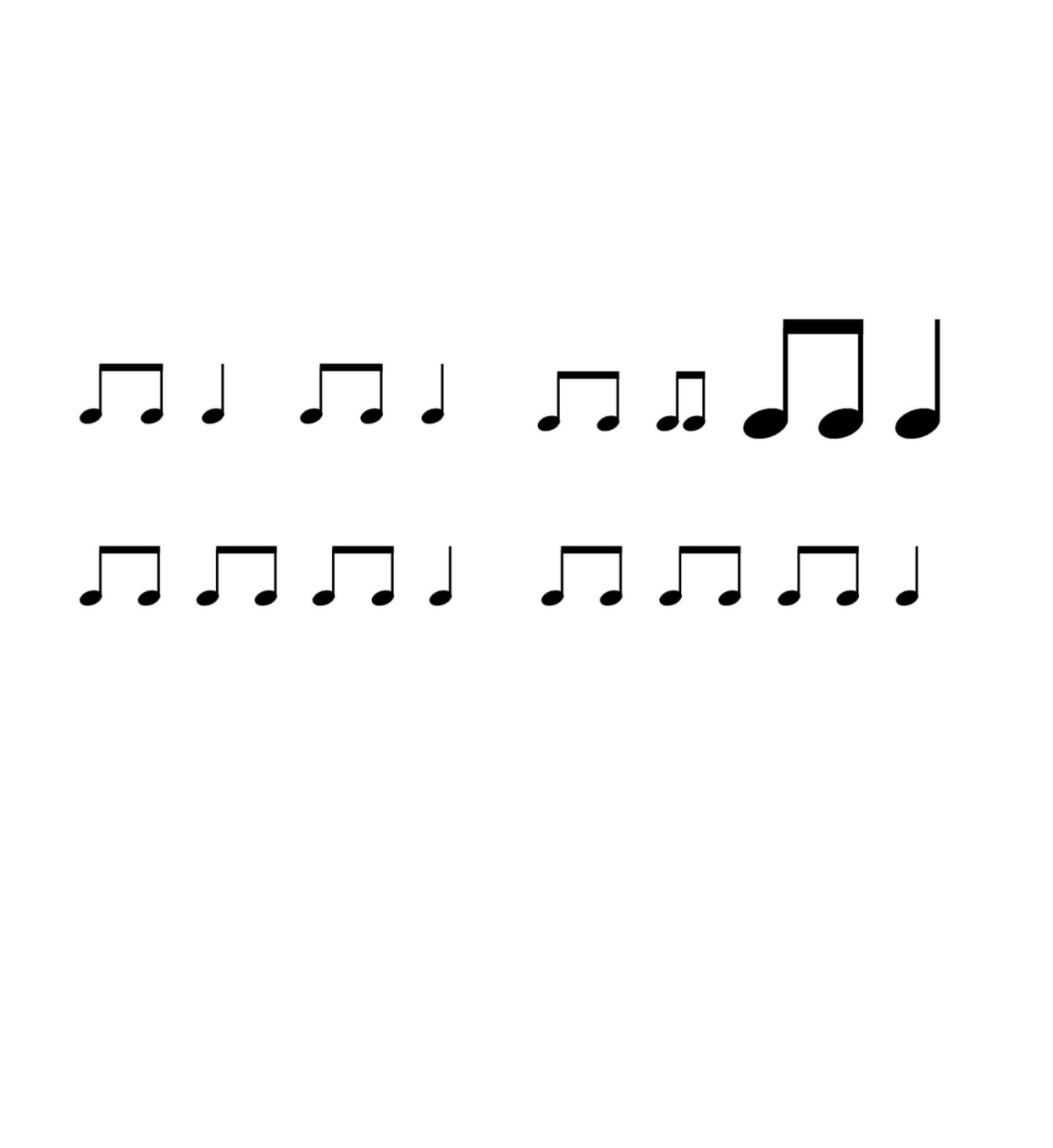 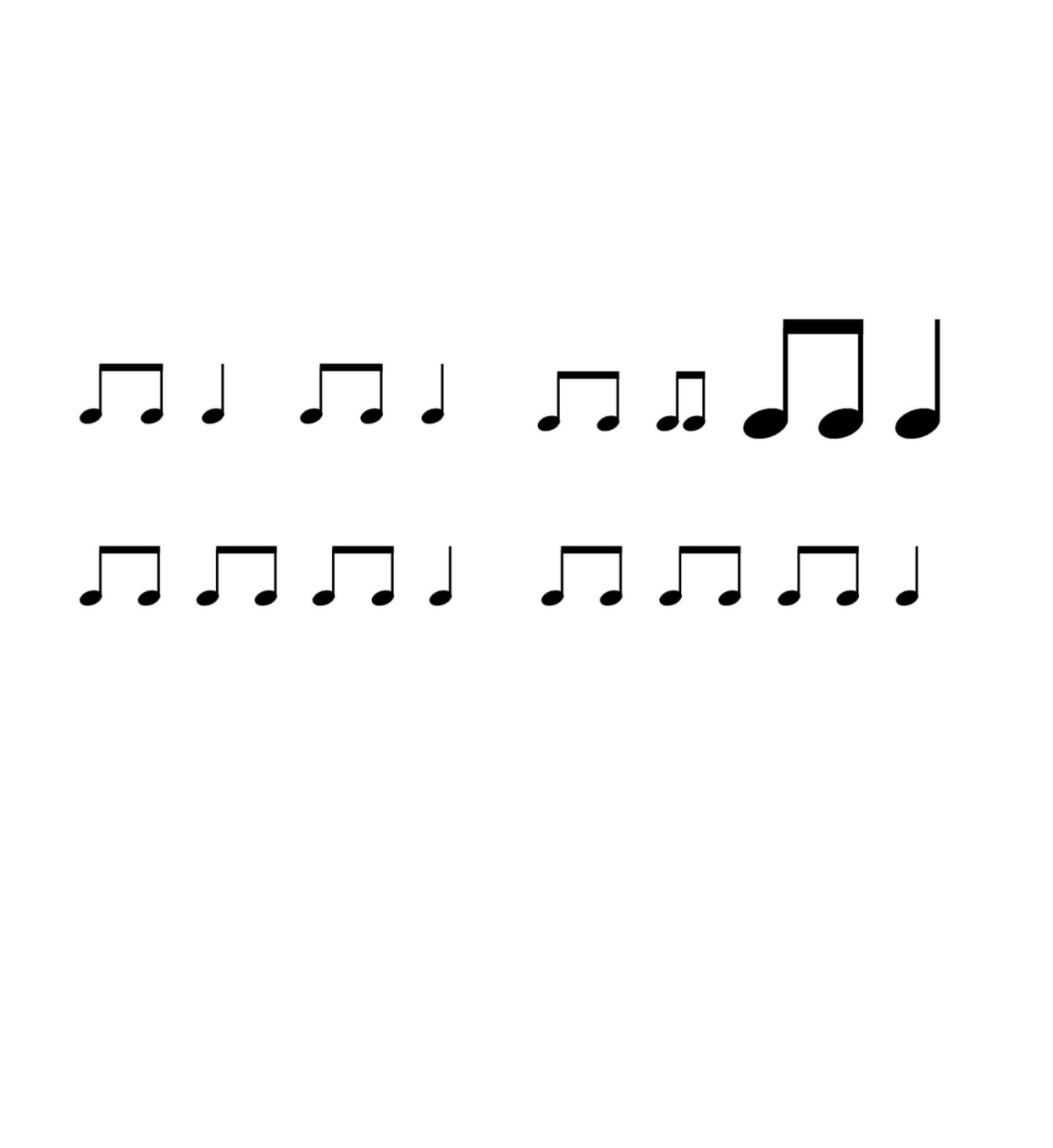 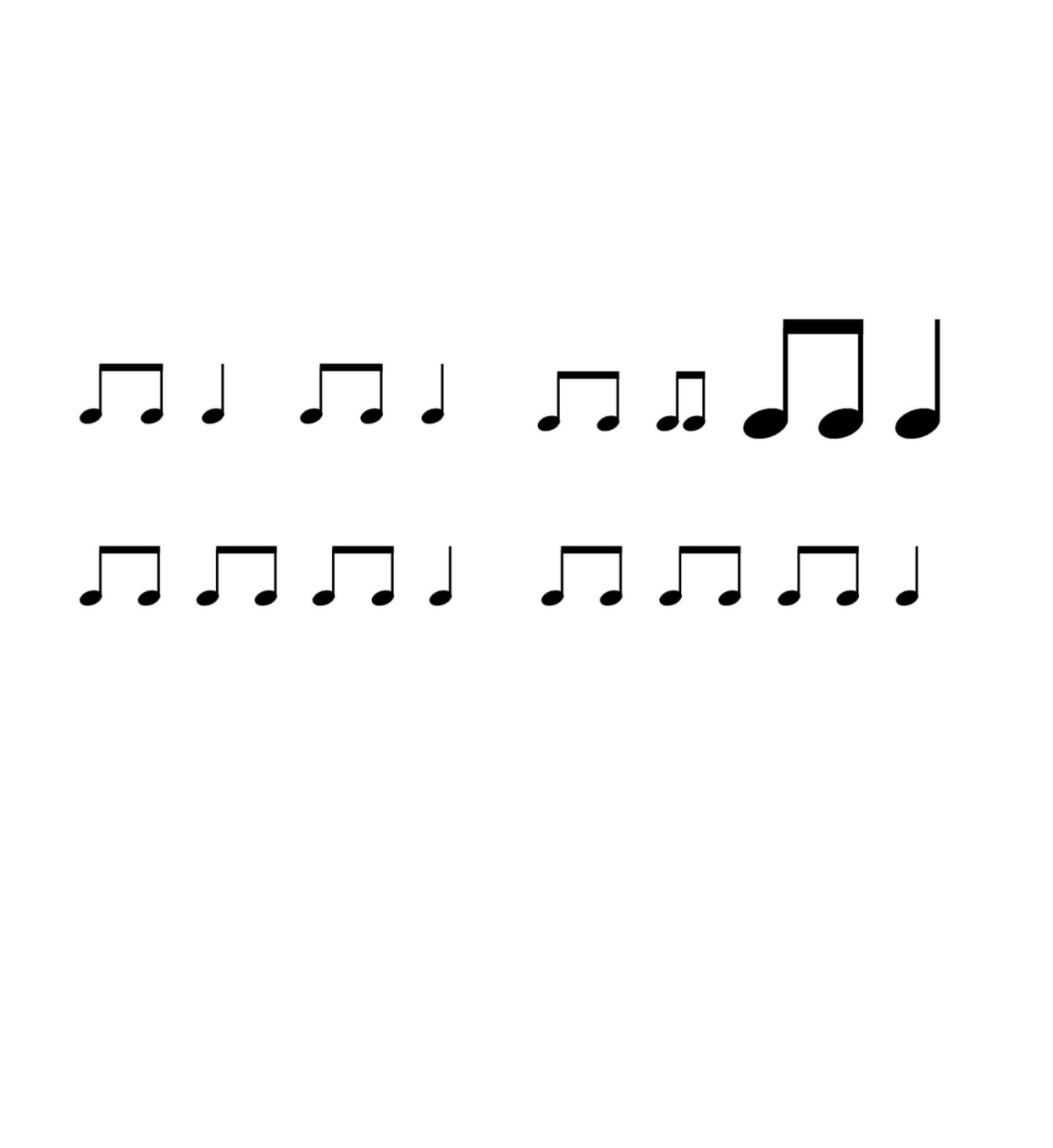 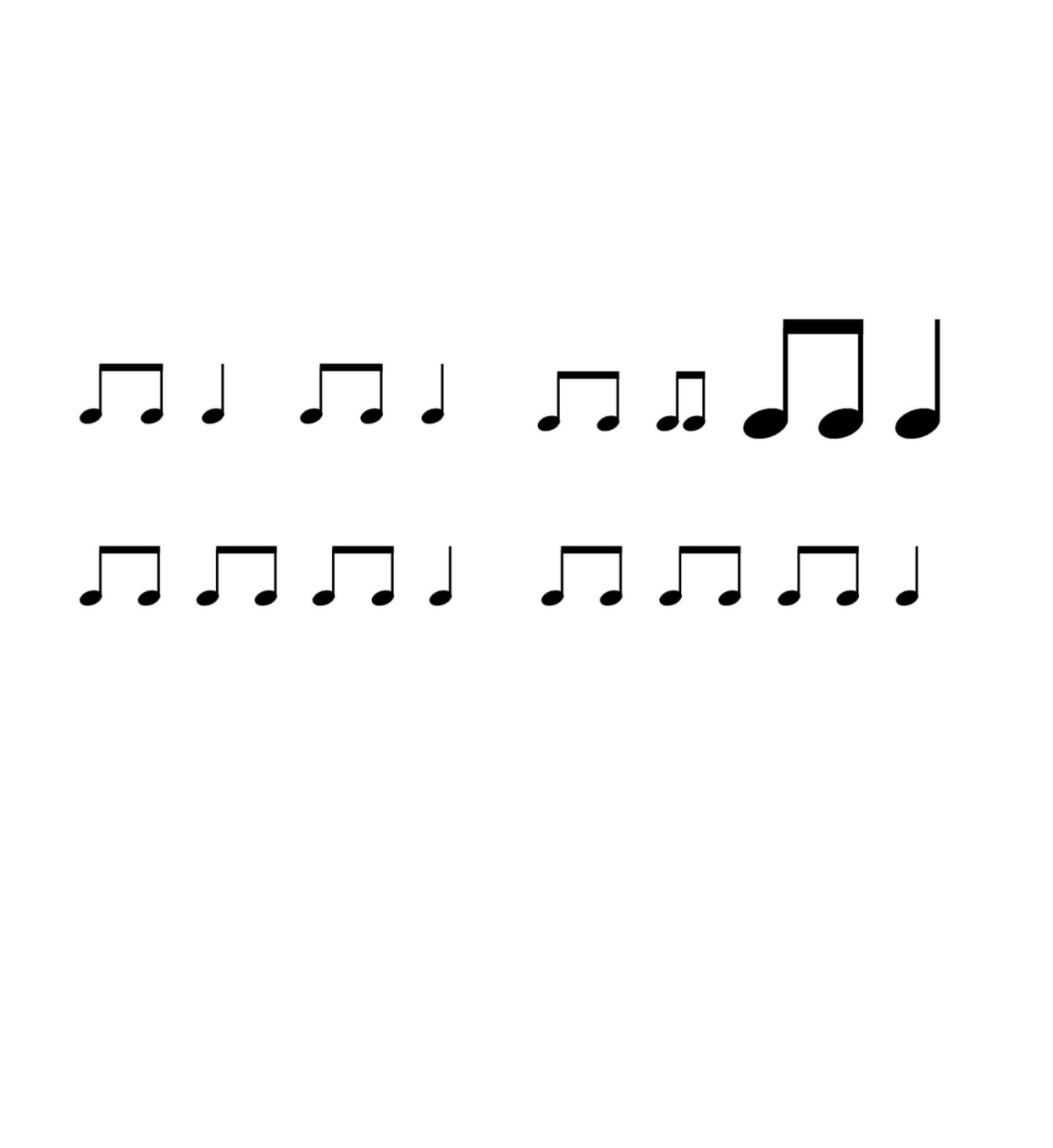 ride    ride
ride    ride
ride    ride
ride    ride
ride    ride
ride    ride
ride    ride
ride    ride
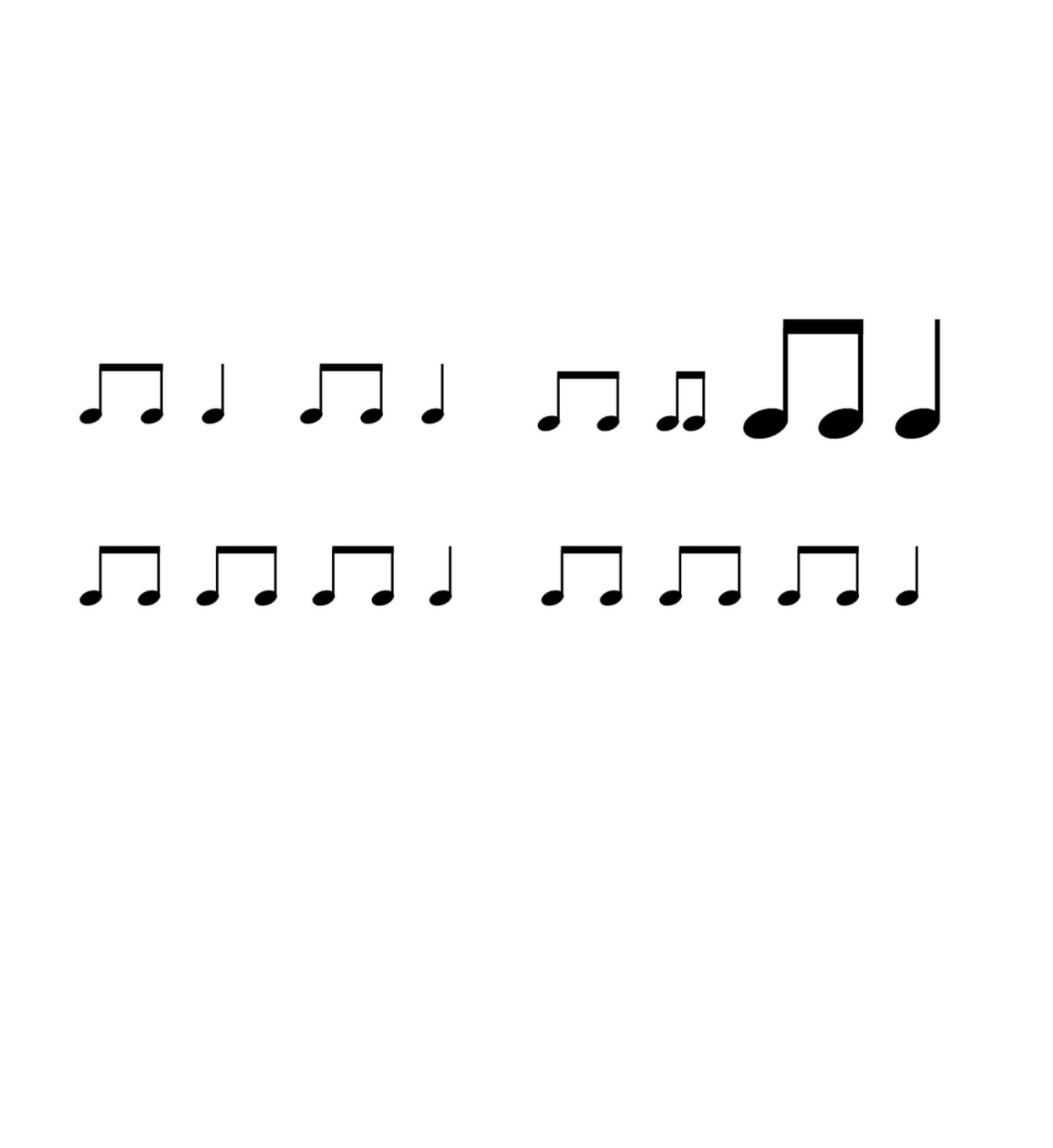 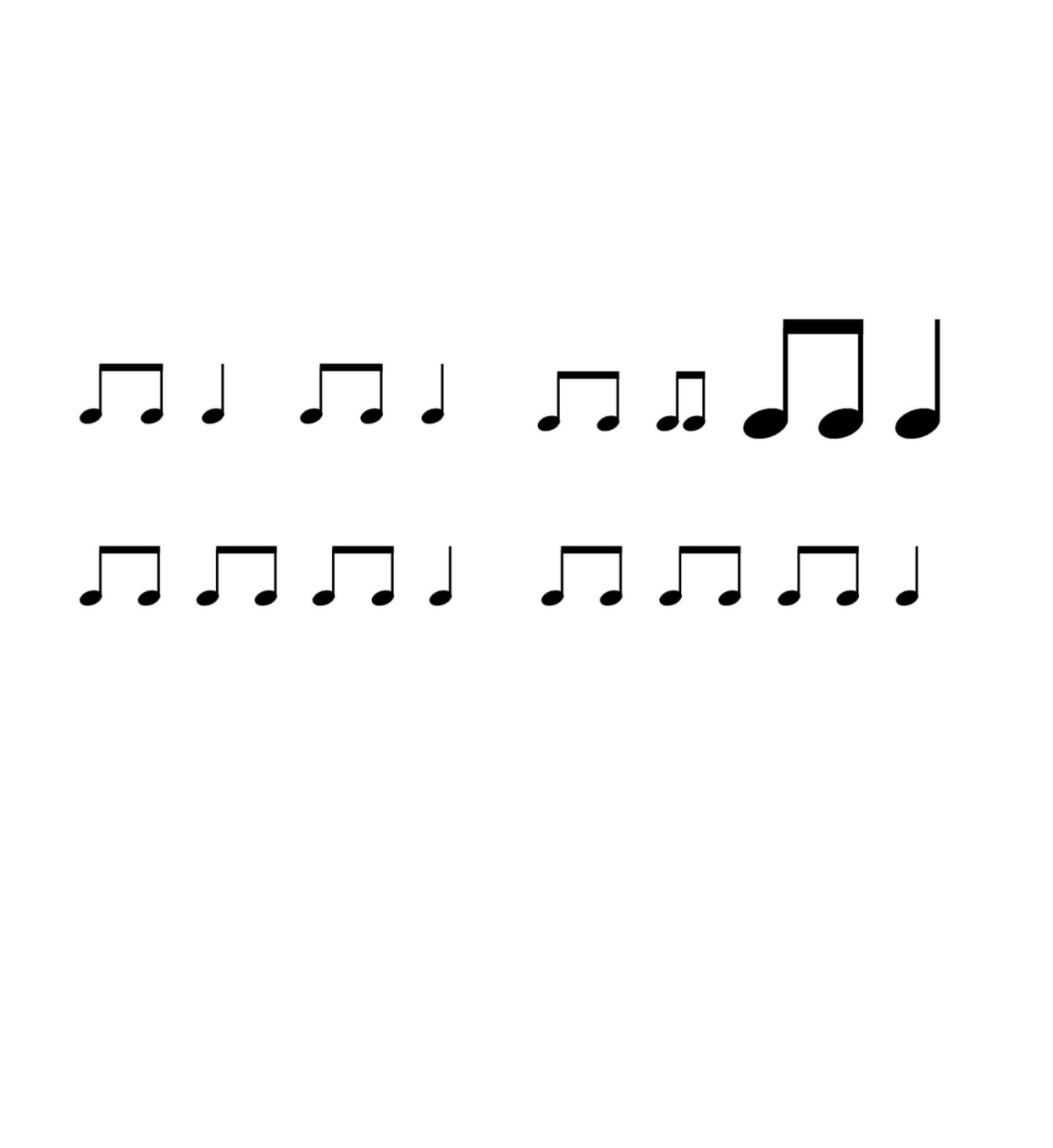 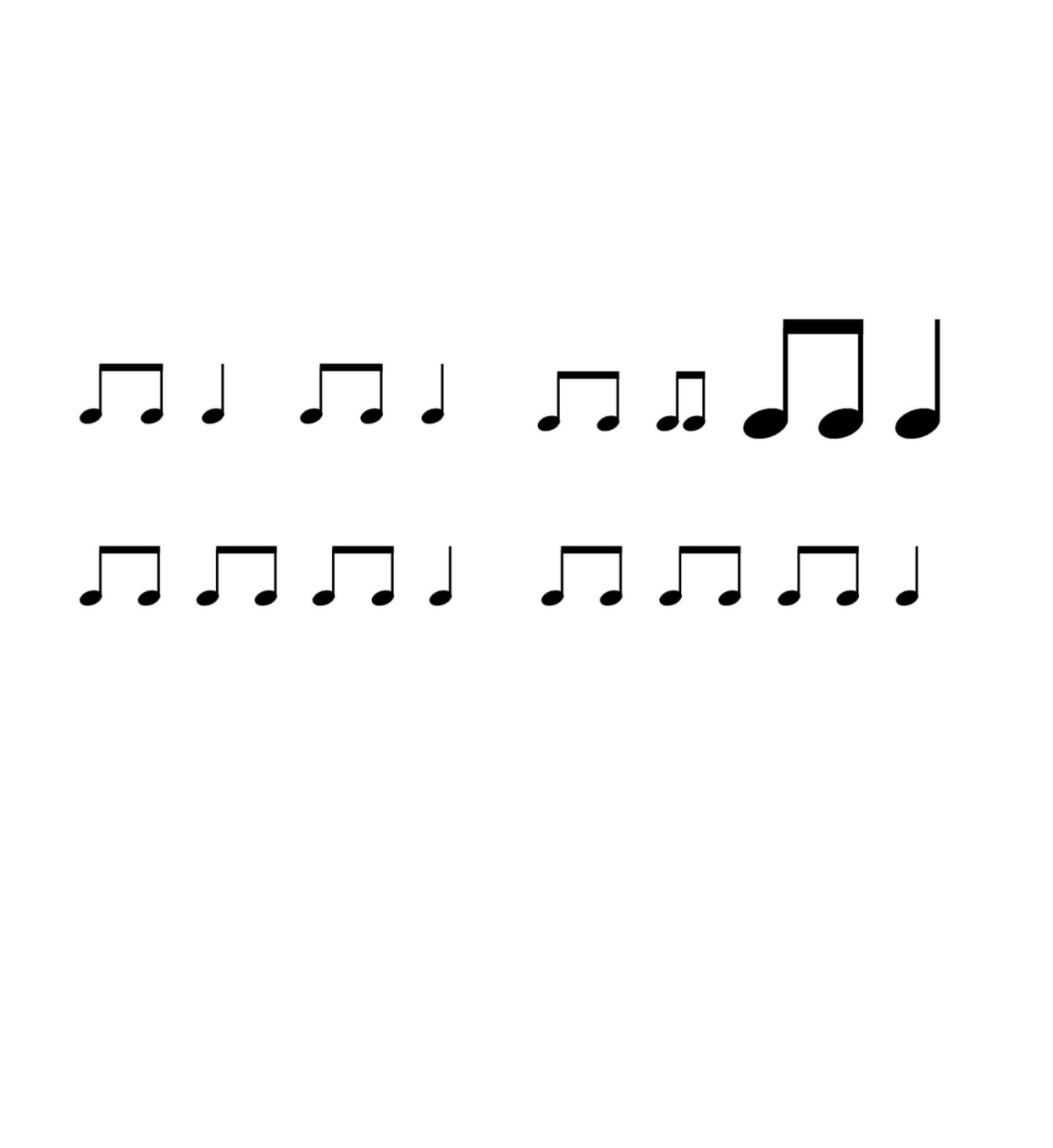 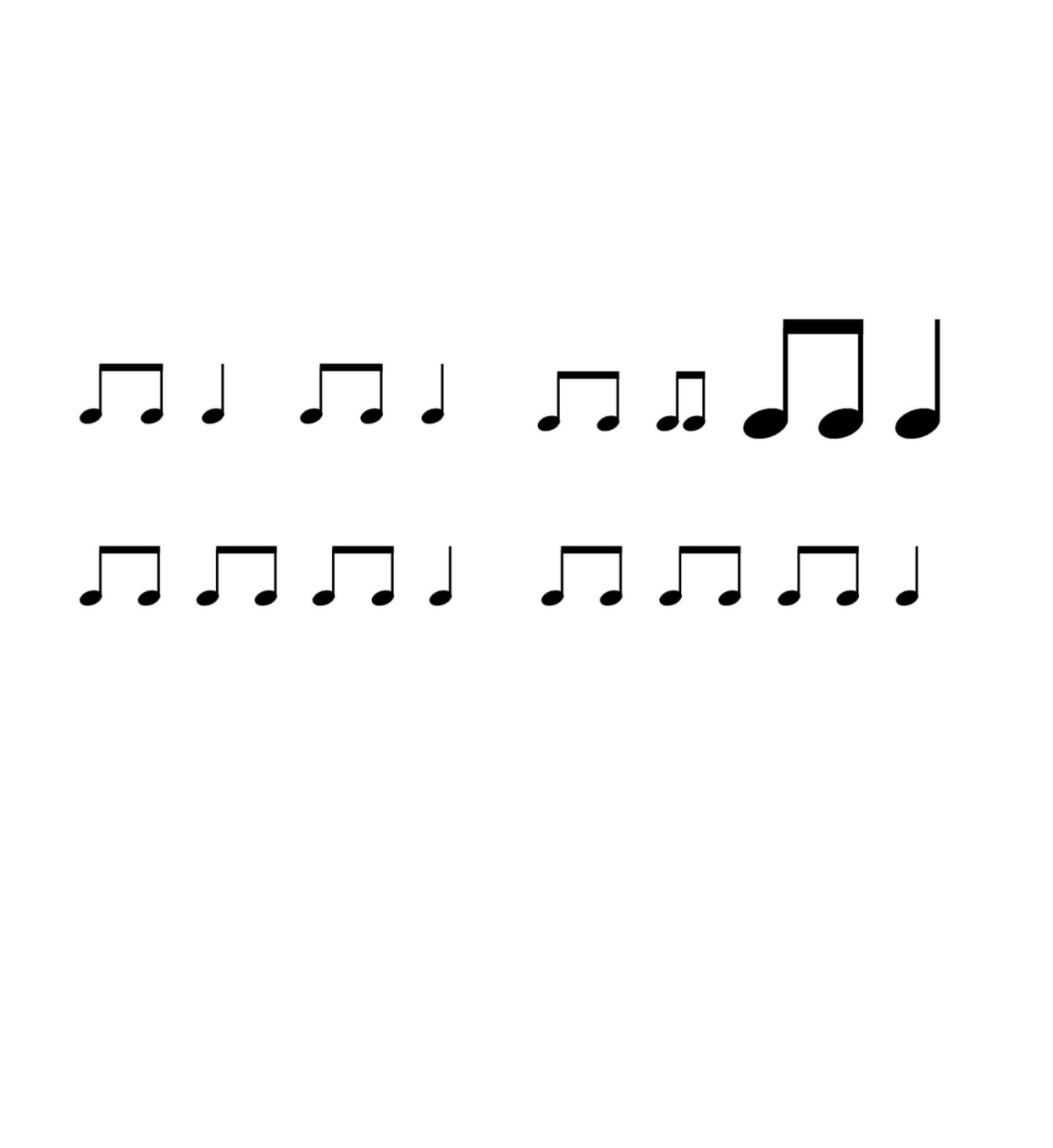 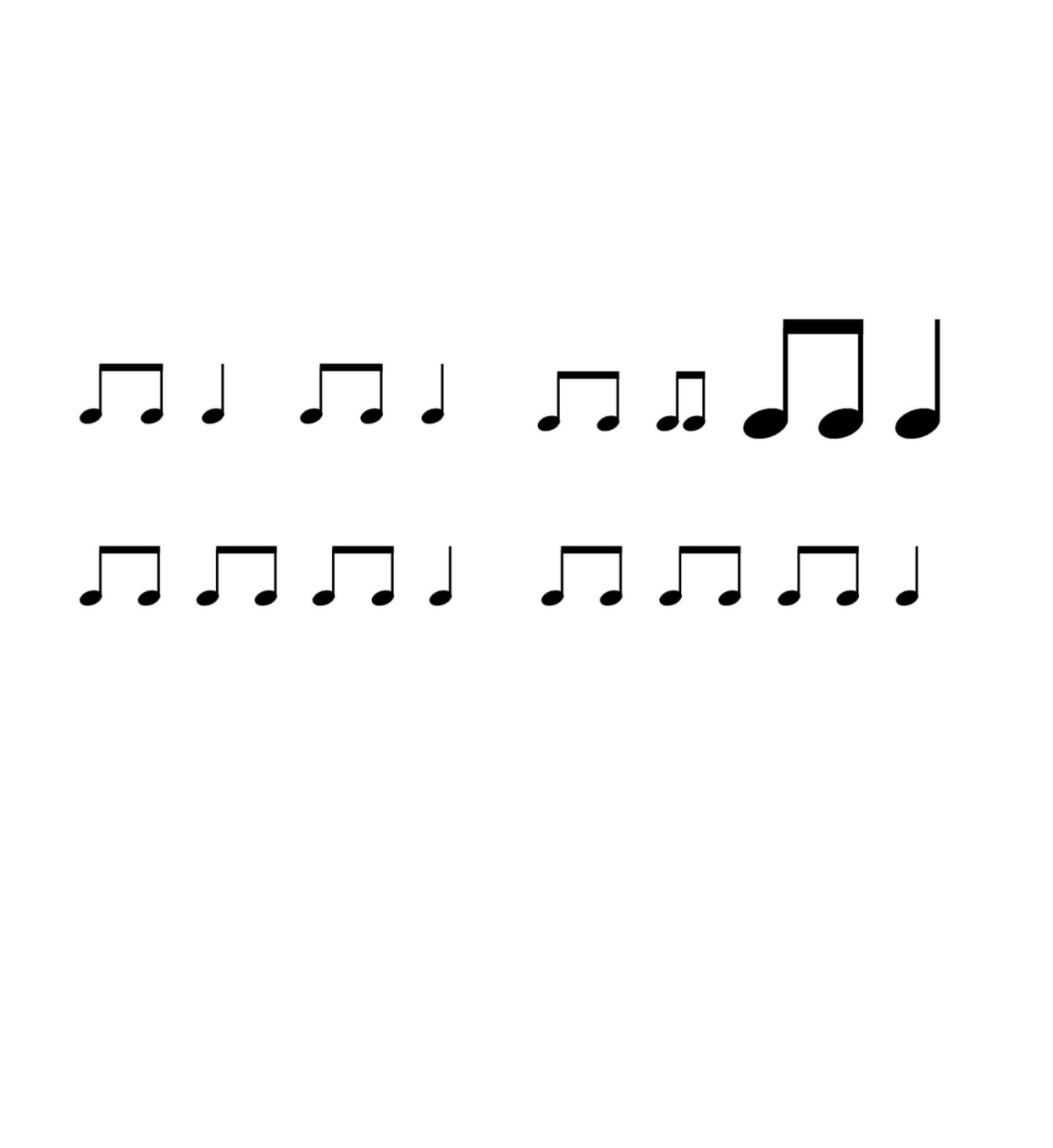 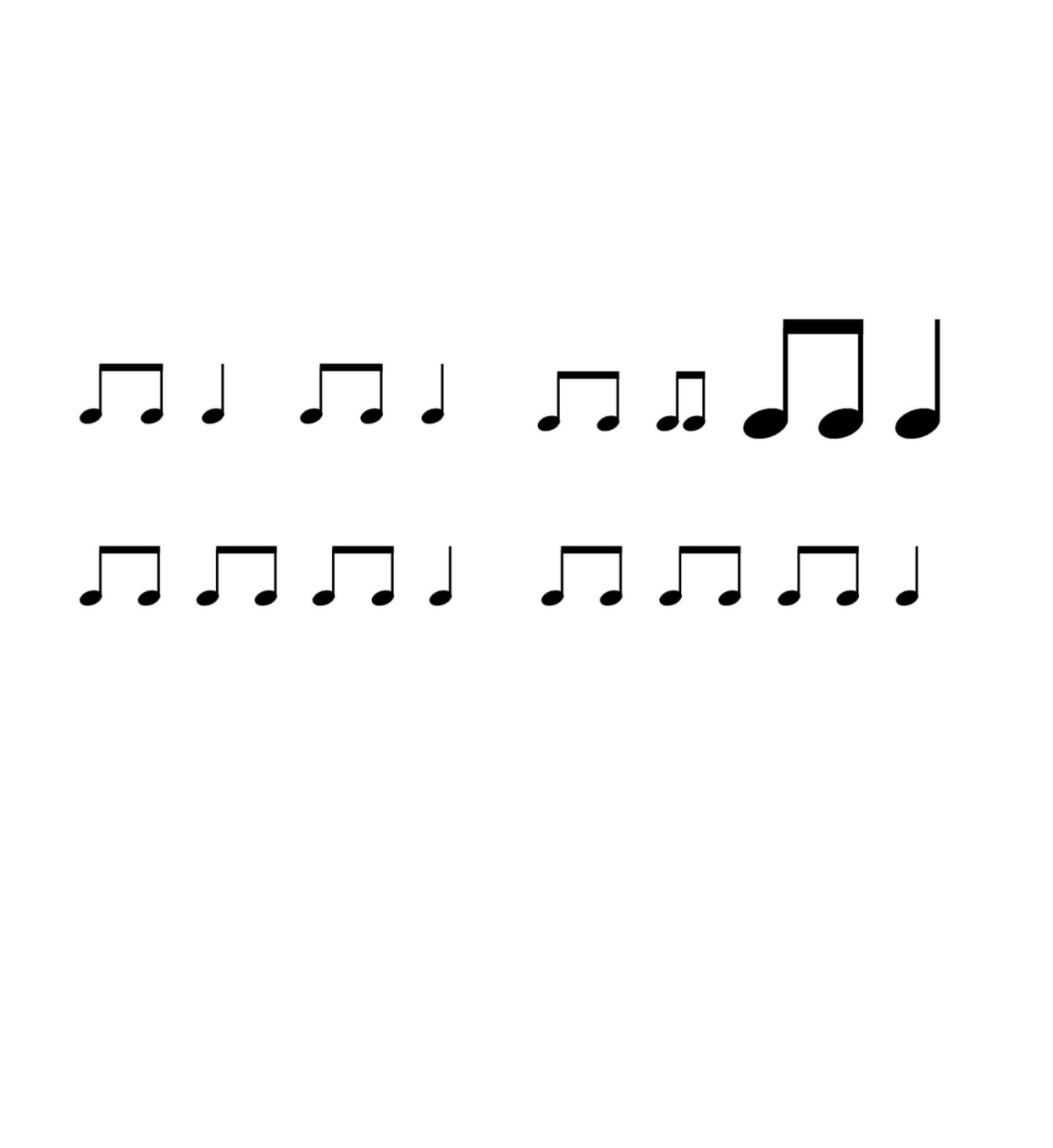 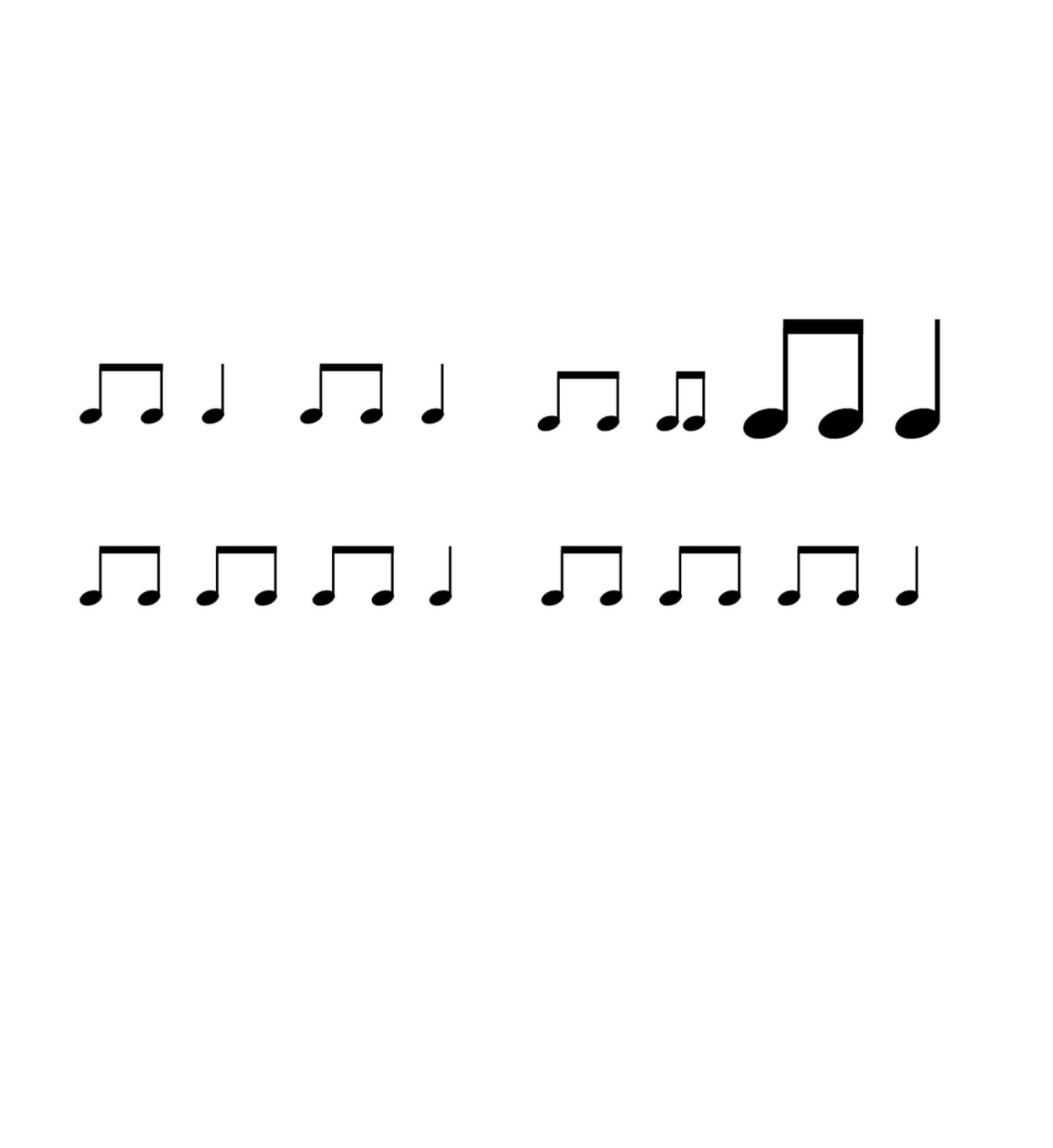 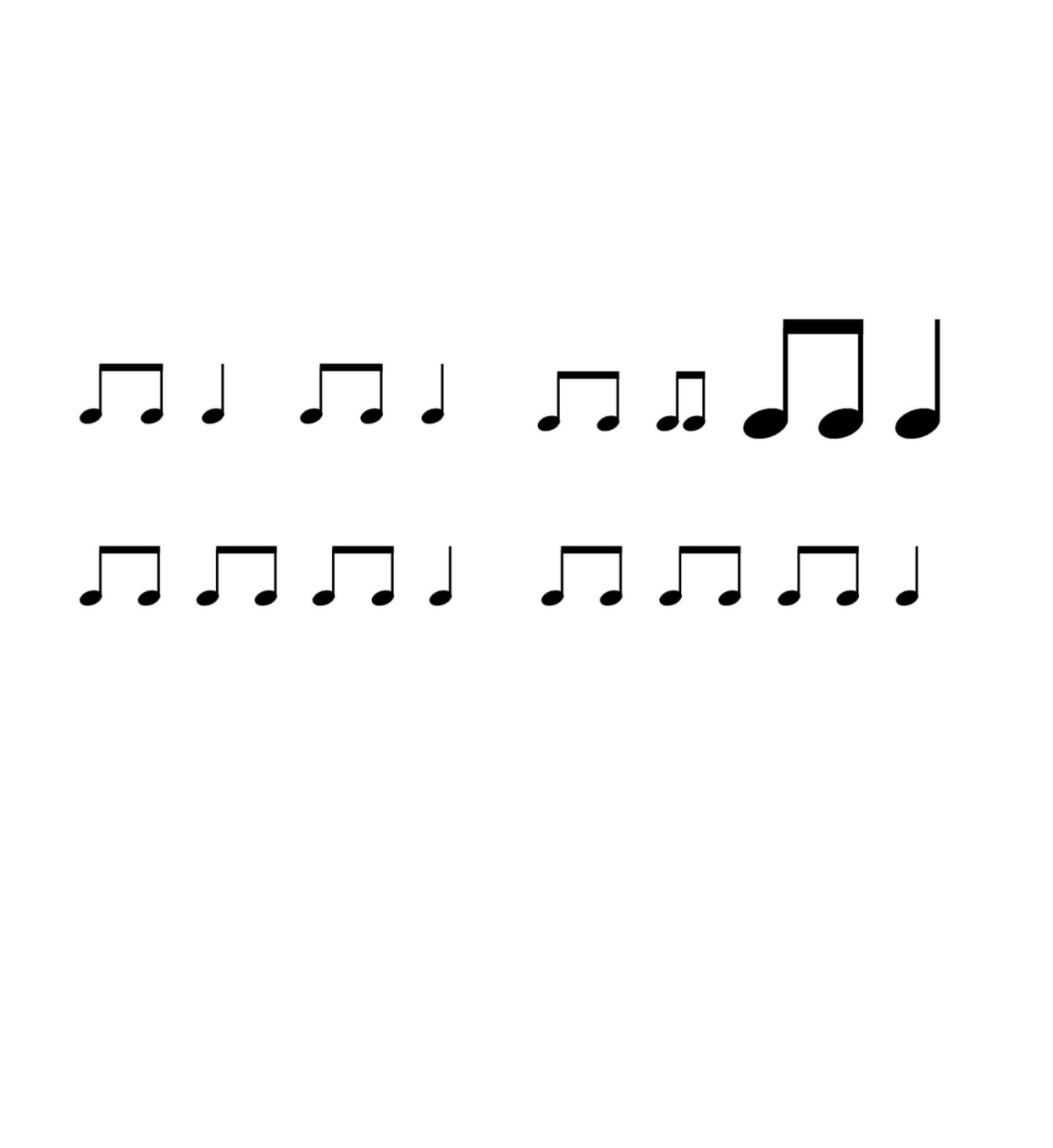 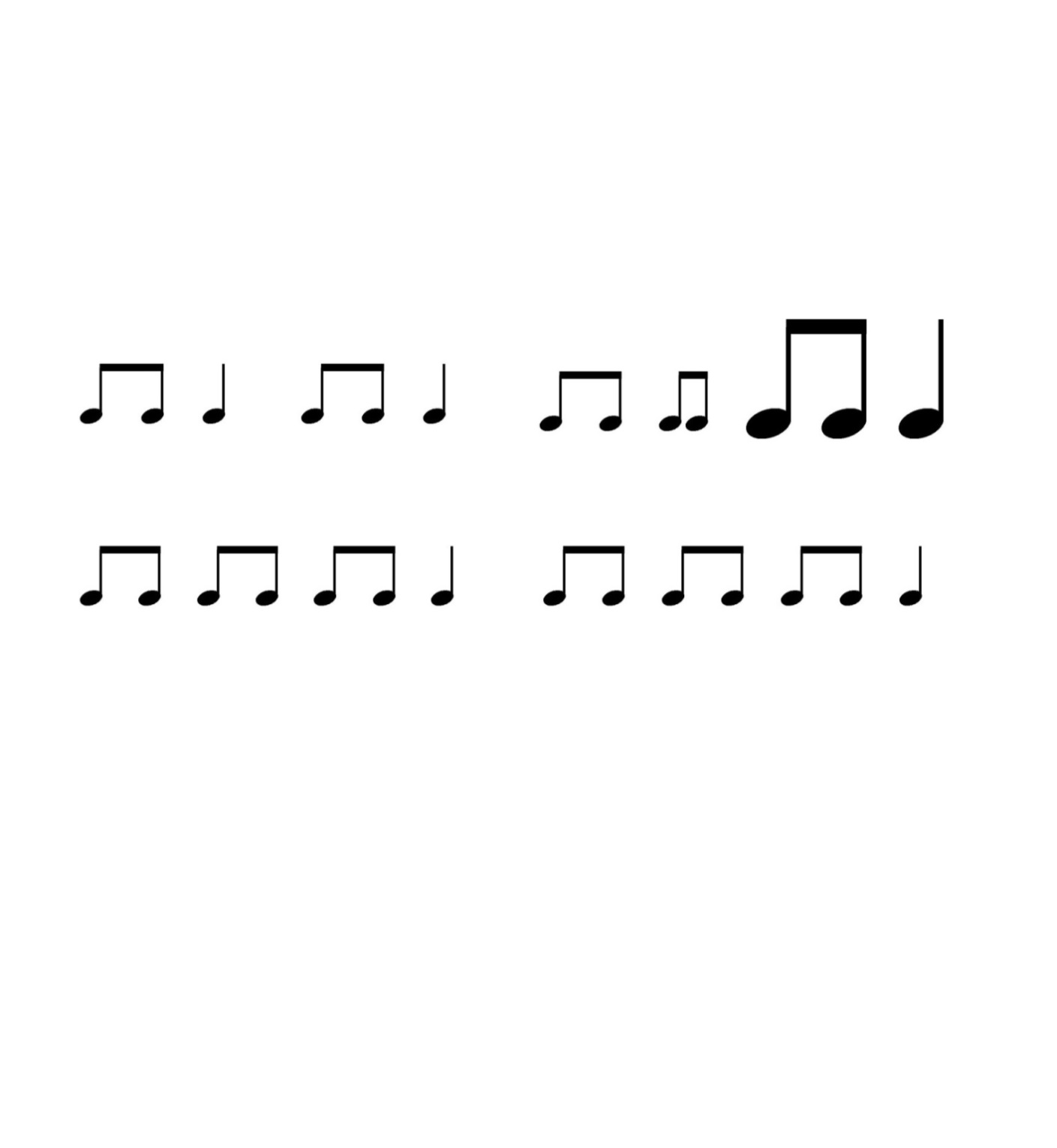 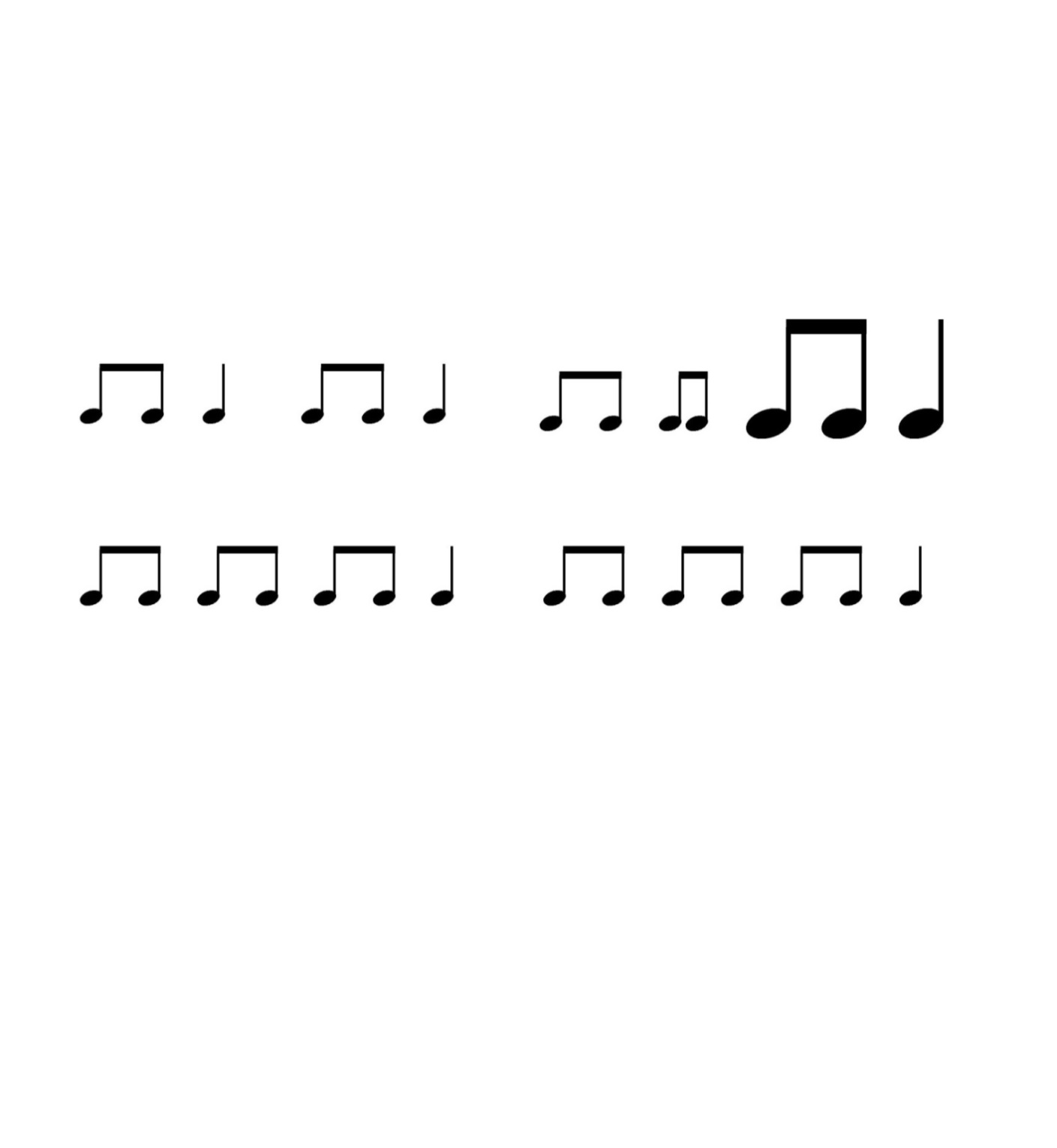 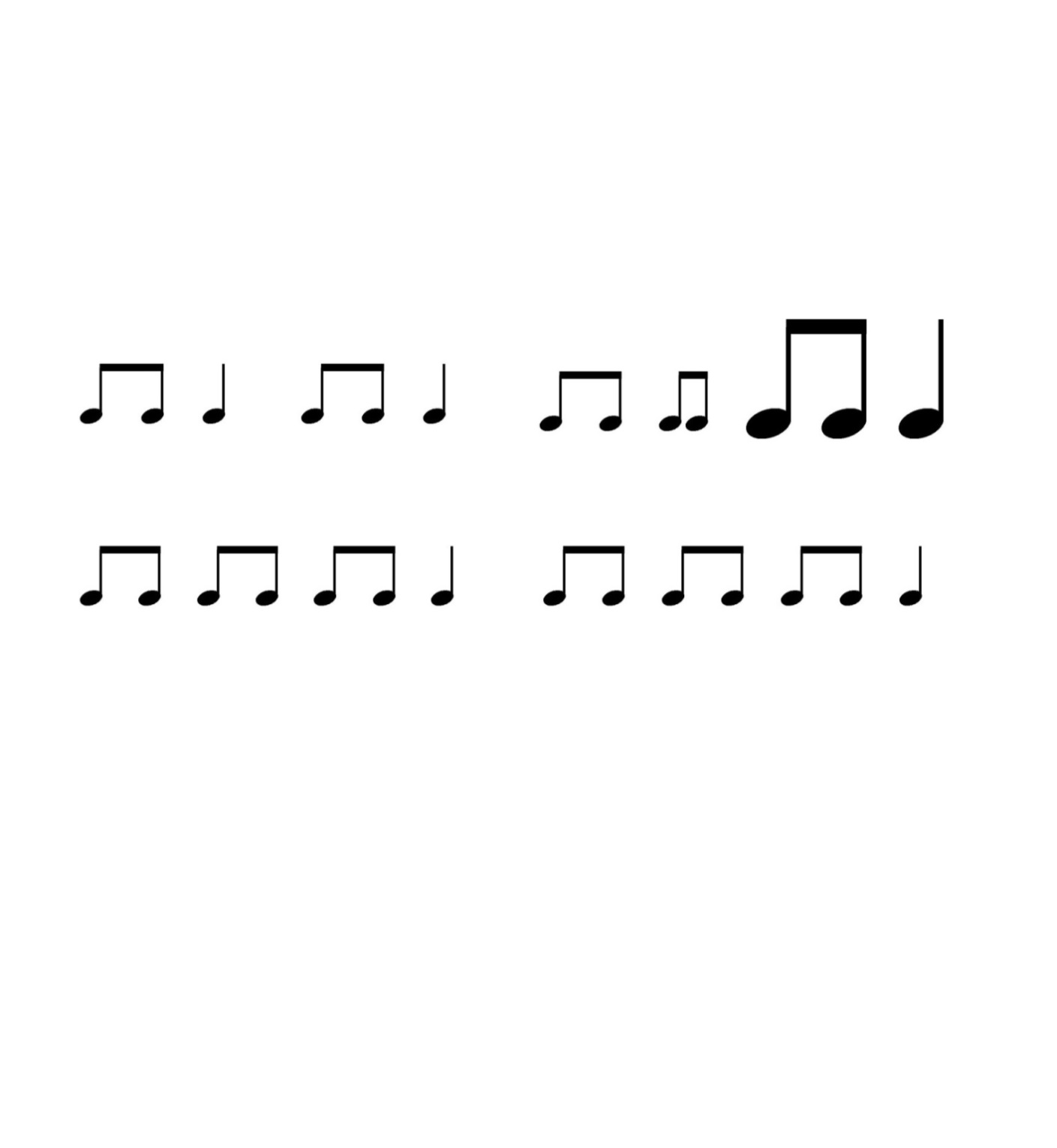 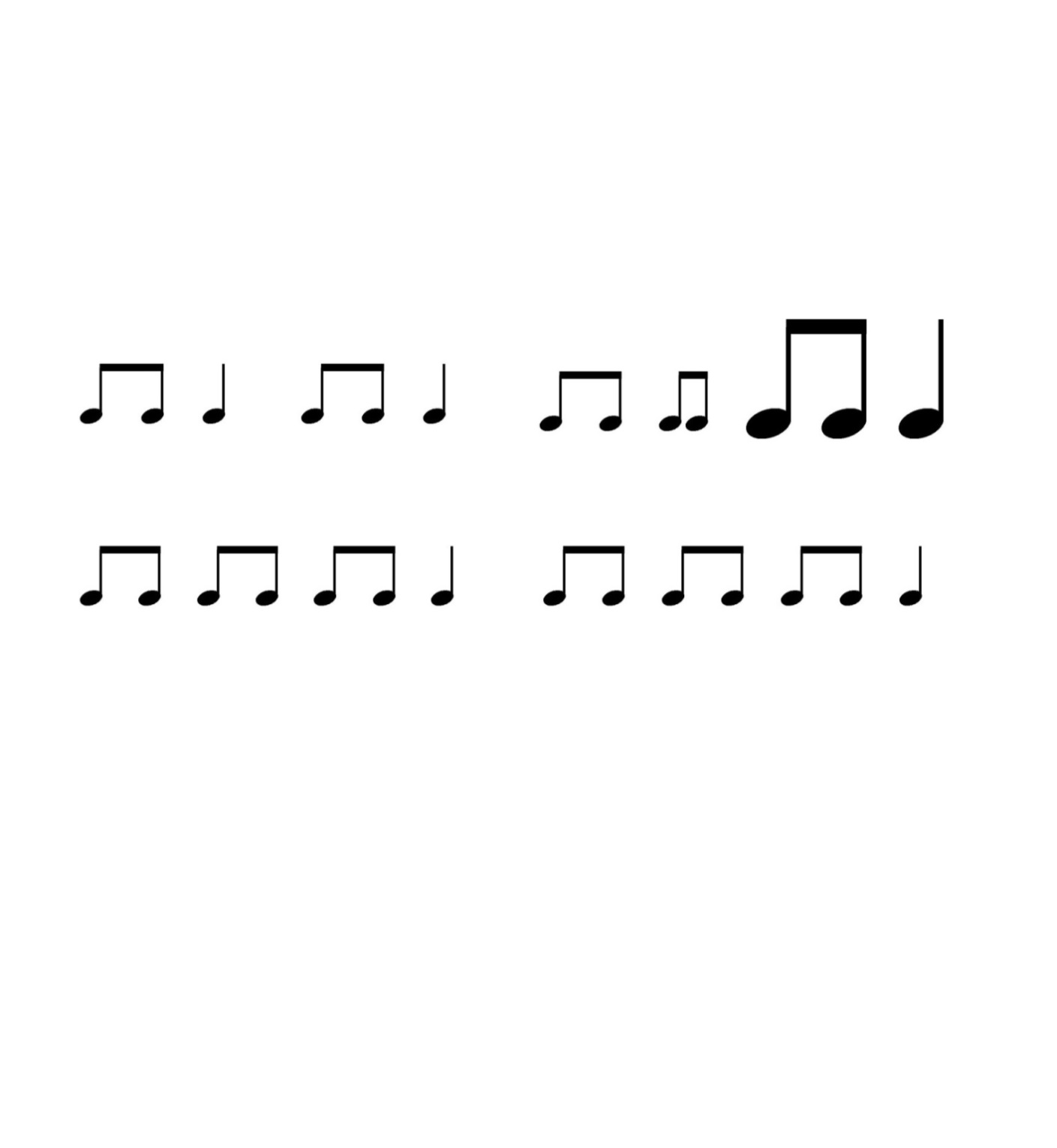 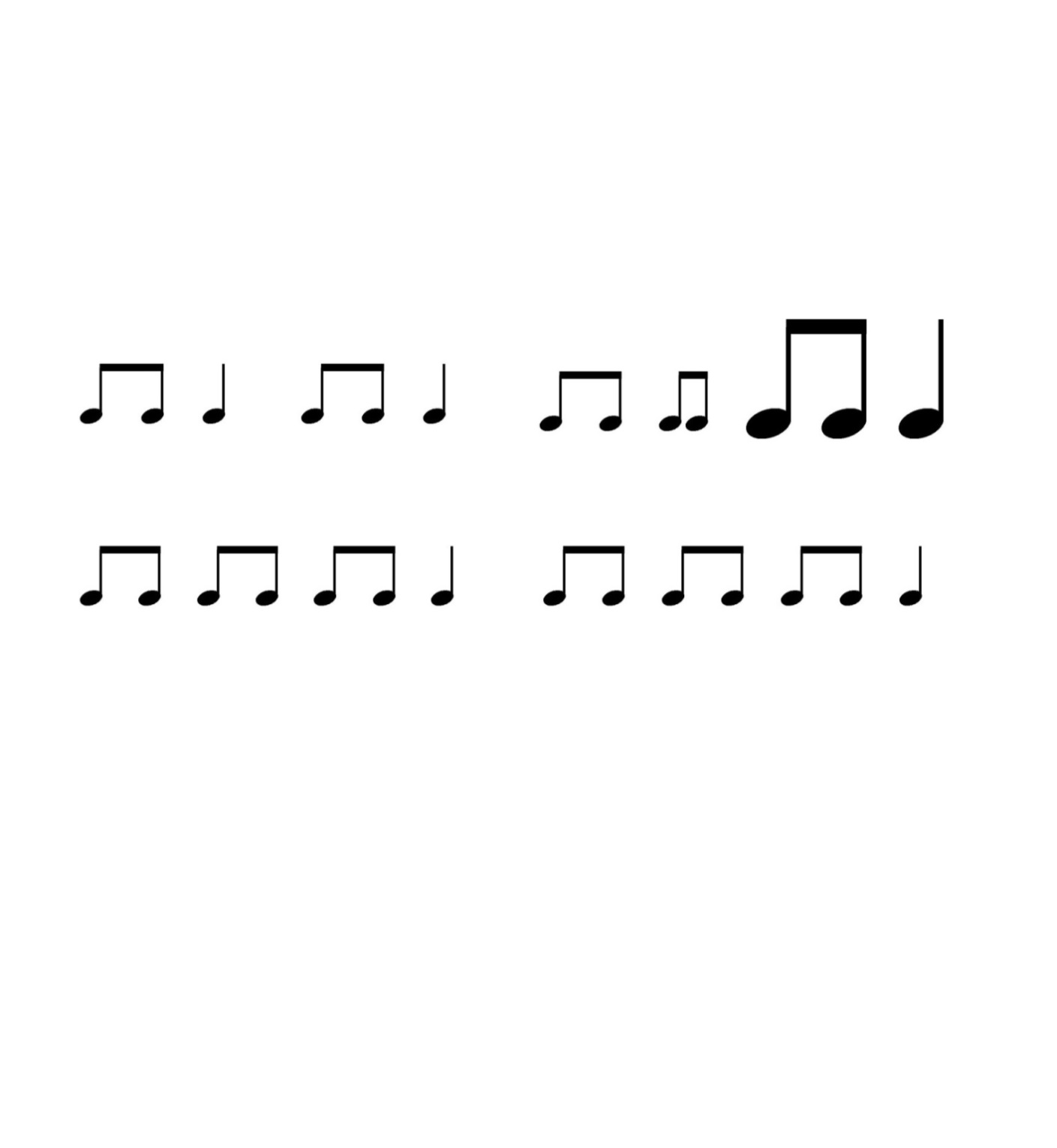 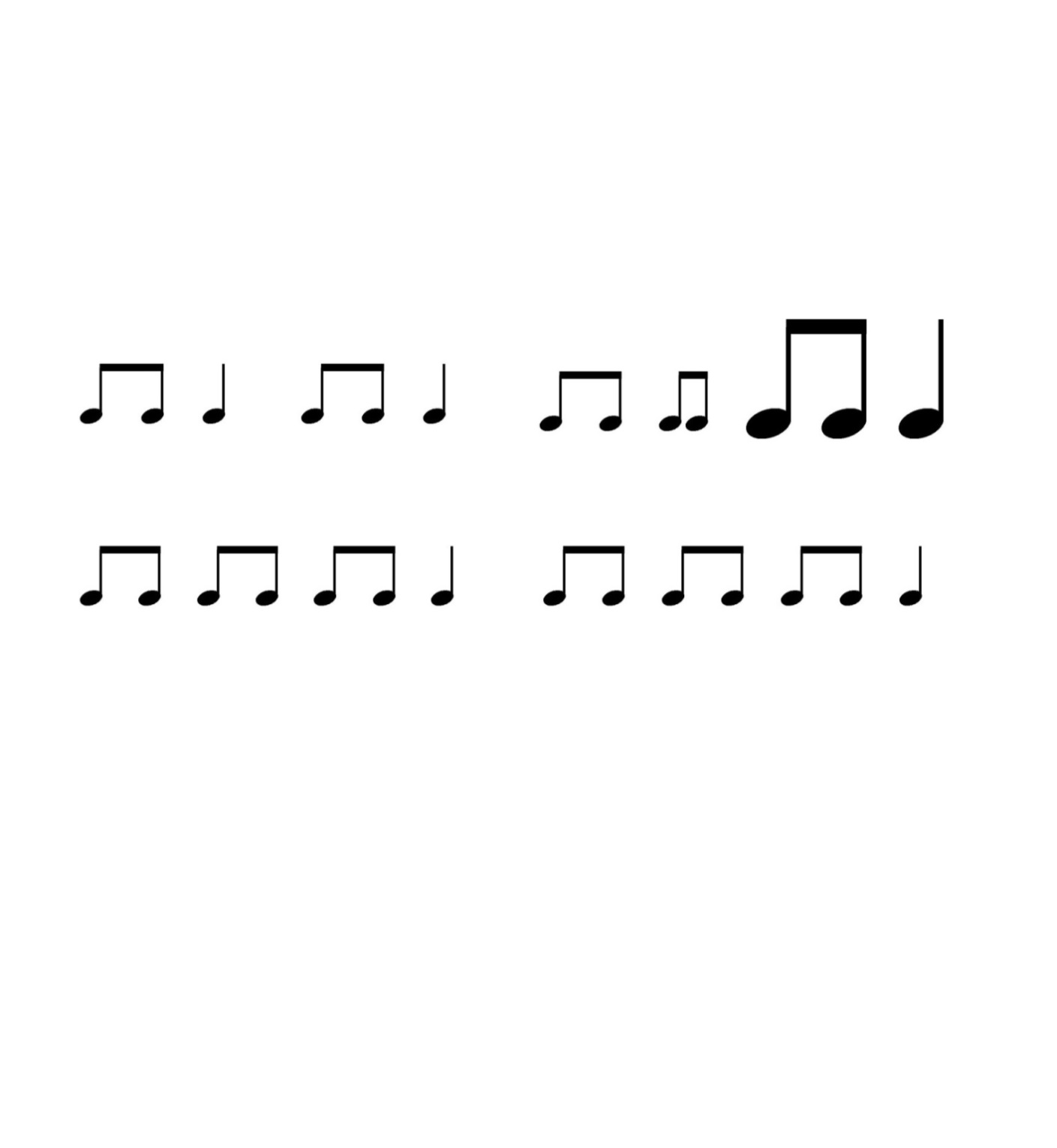 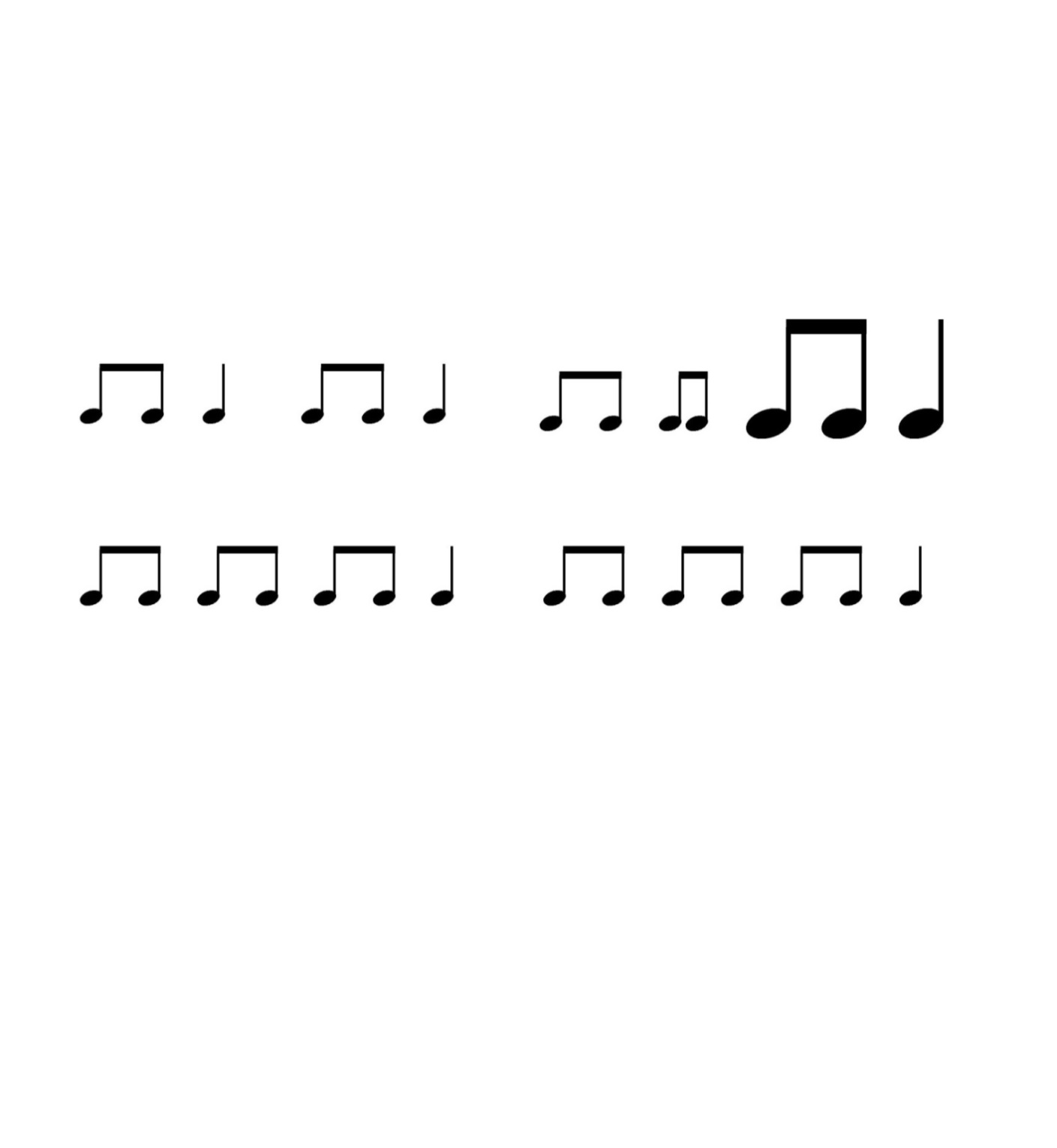 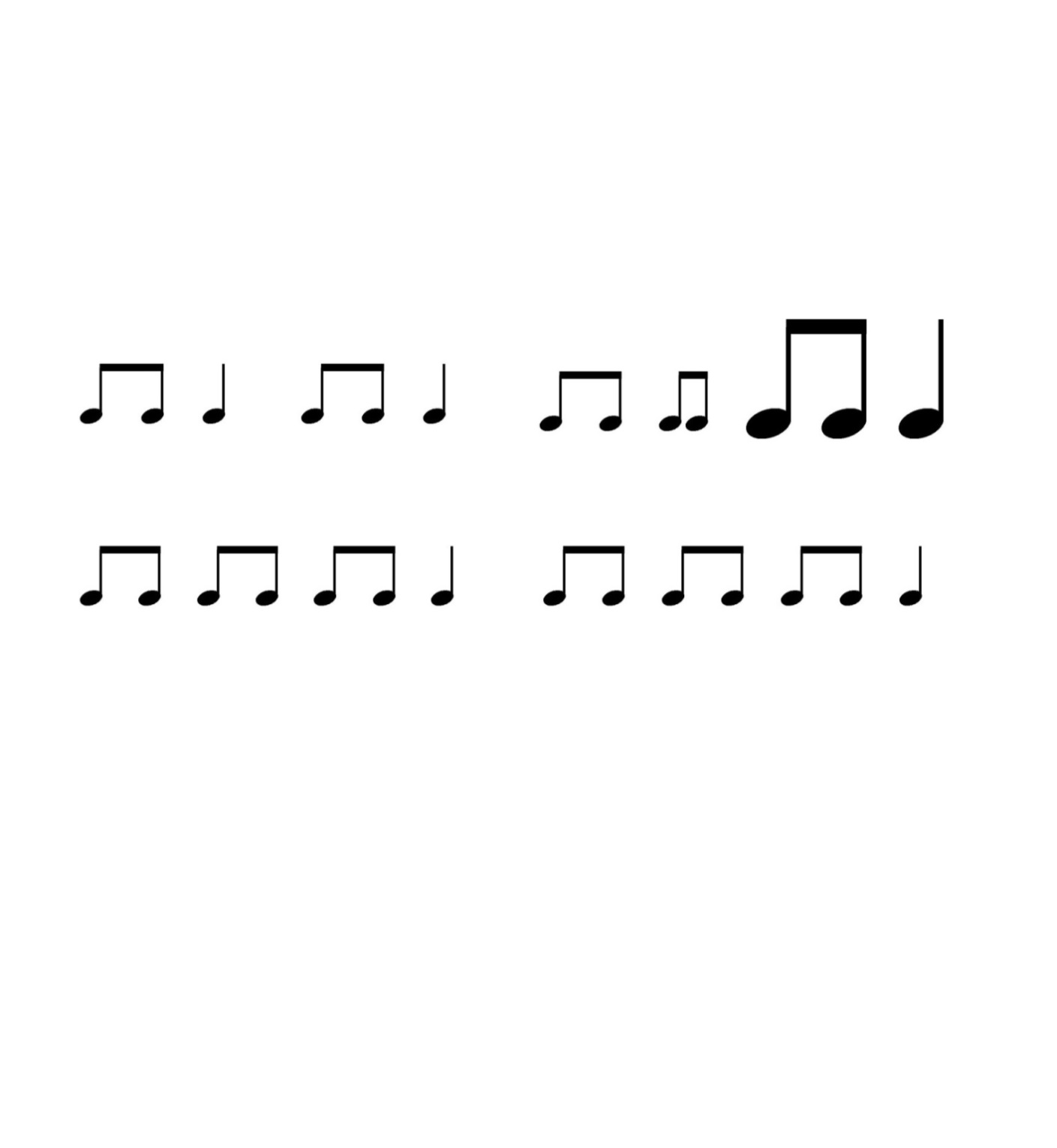 ride    po - ny
ride    po - ny
ride    po - ny
ride    po - ny
ride    po - ny
ride    po - ny
ride    po - ny
ride    po - ny